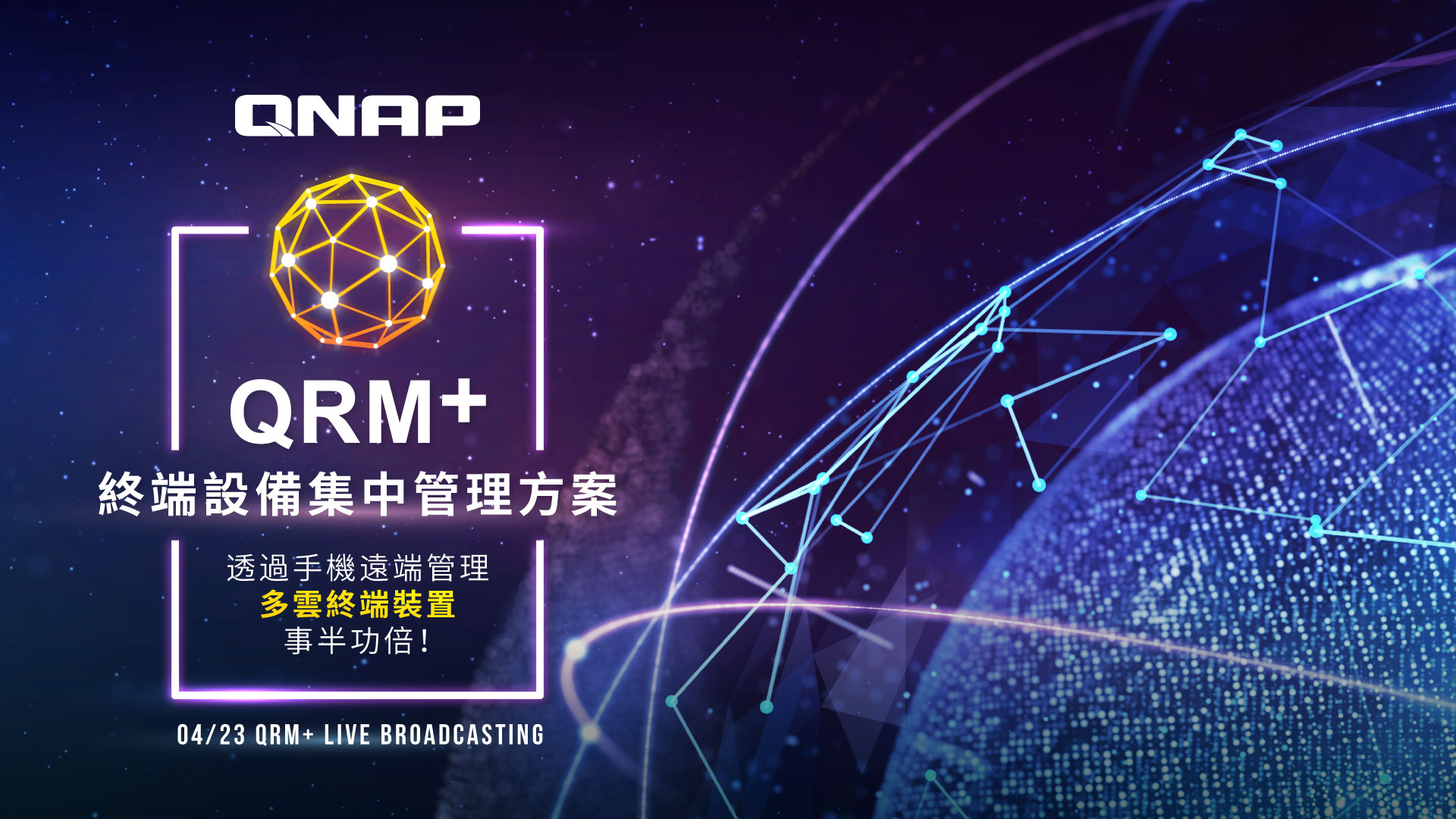 1
[Speaker Notes: QNAP Remote Manager Plus]
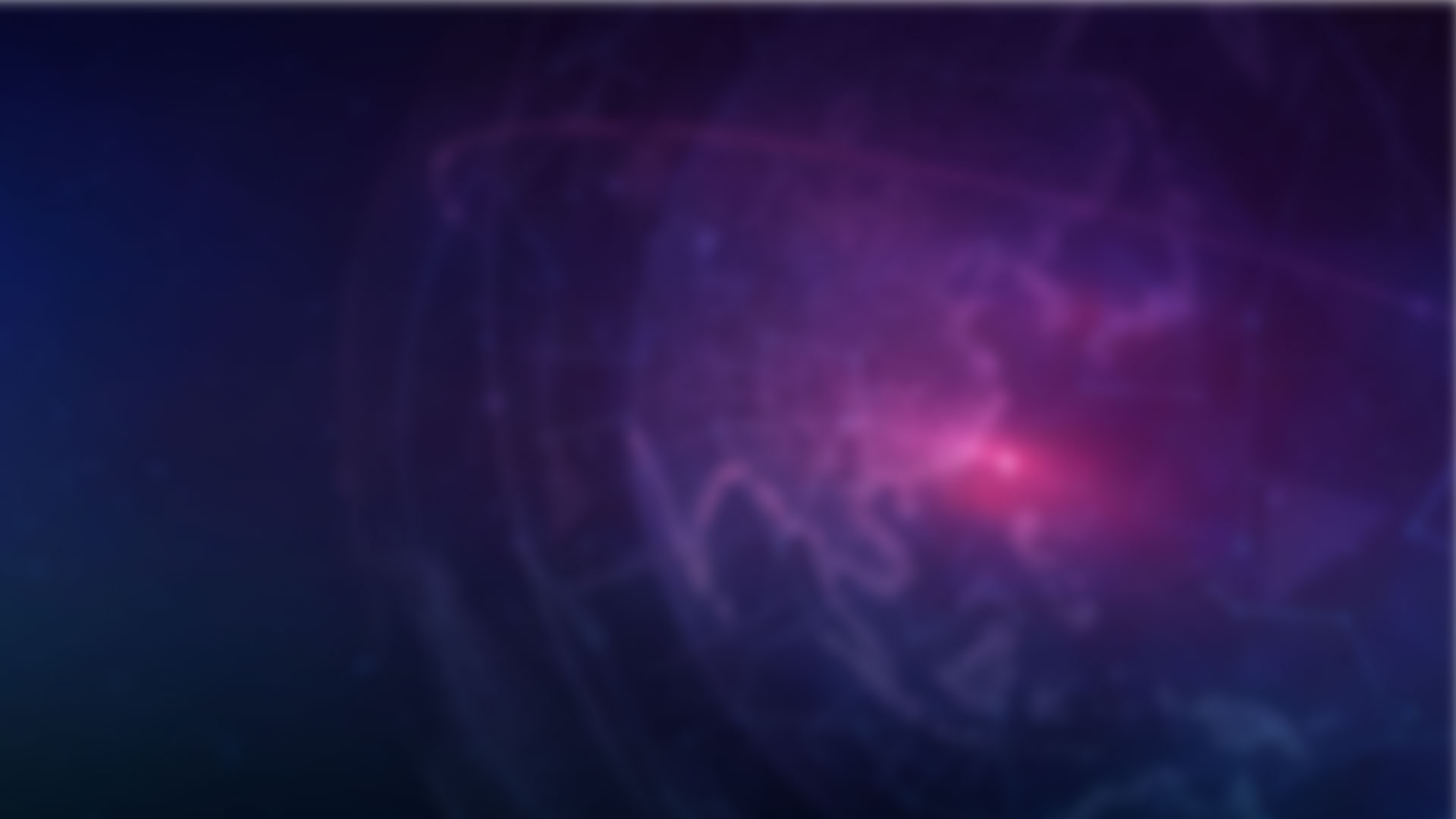 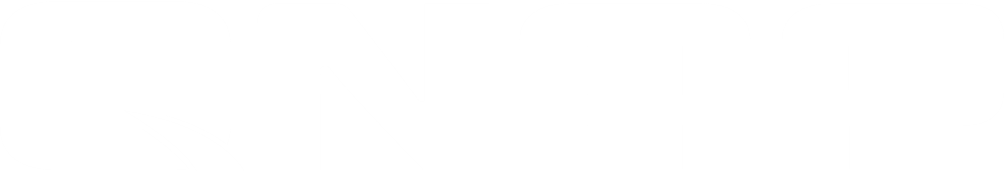 QRM+ 基本介紹如何使用 QRM+ 搭配 QGD-1600PQRM+ 應用教學:透過 QGD-1600P 做為伺服器，同時管理終端設備
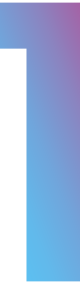 一鍵操作，
完成您設備控管需求
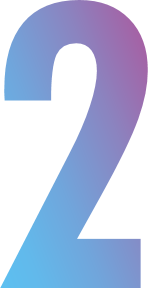 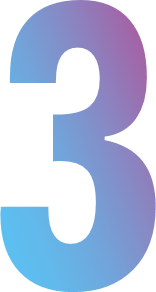 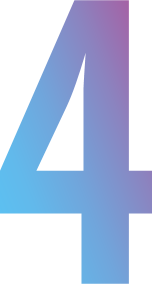 2
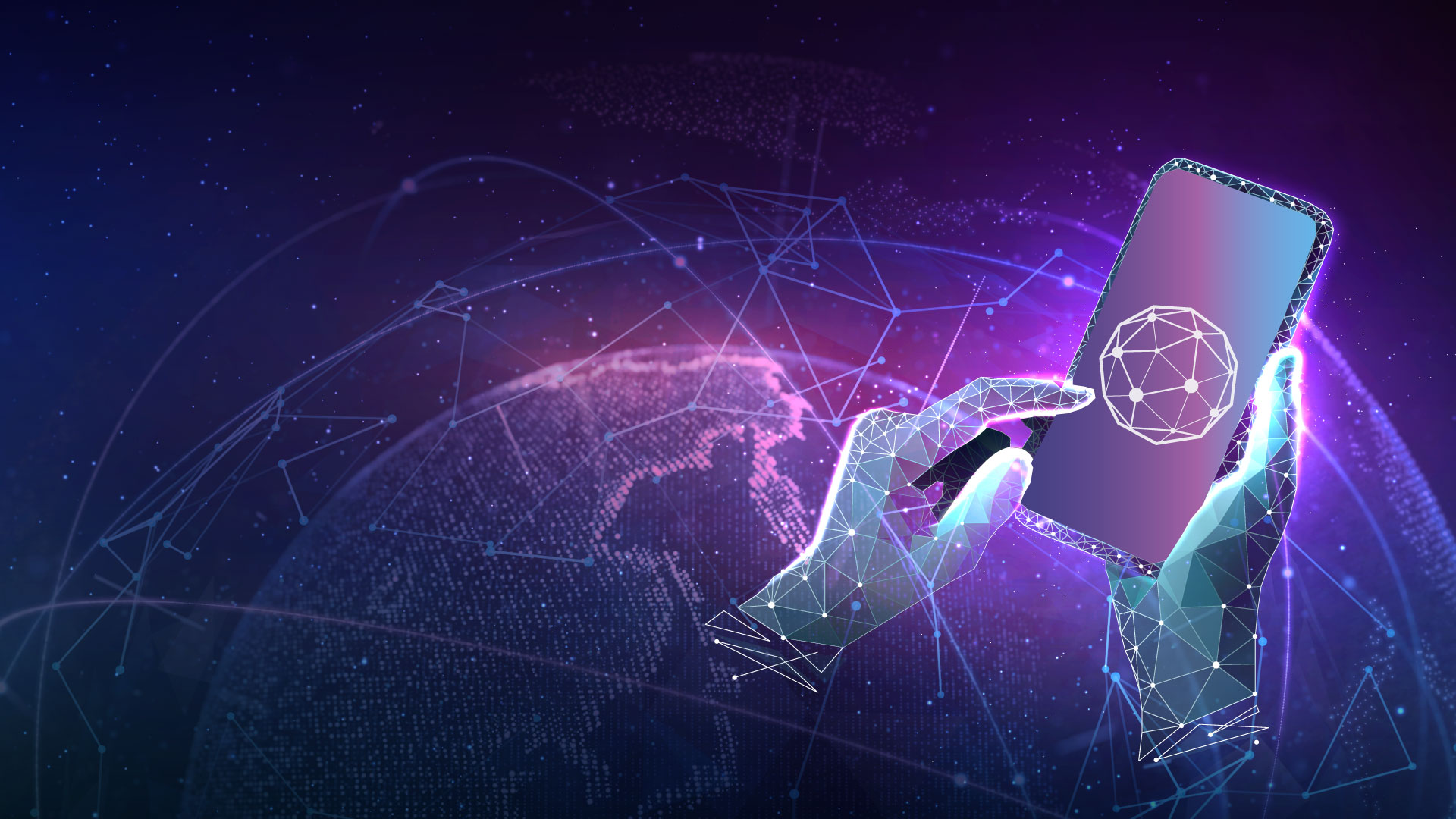 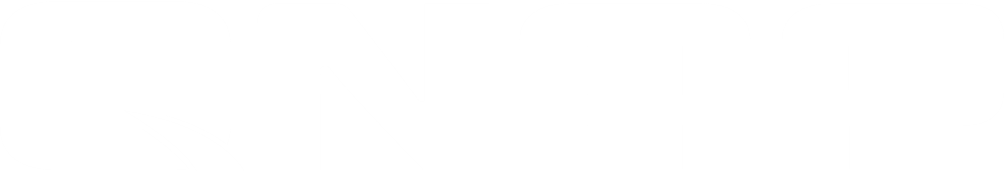 「如何能夠不在機房旁邊，就能即時監管大量機房設備與雲端虛擬機狀態？」

— IT 管理者的心聲
市場方案分析
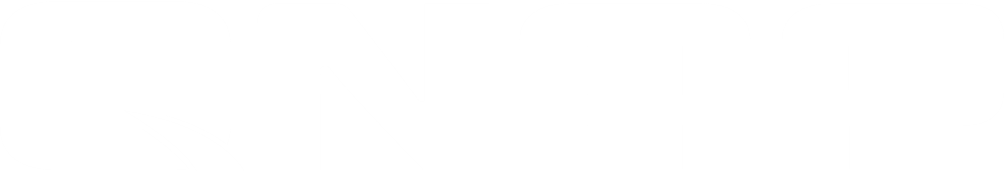 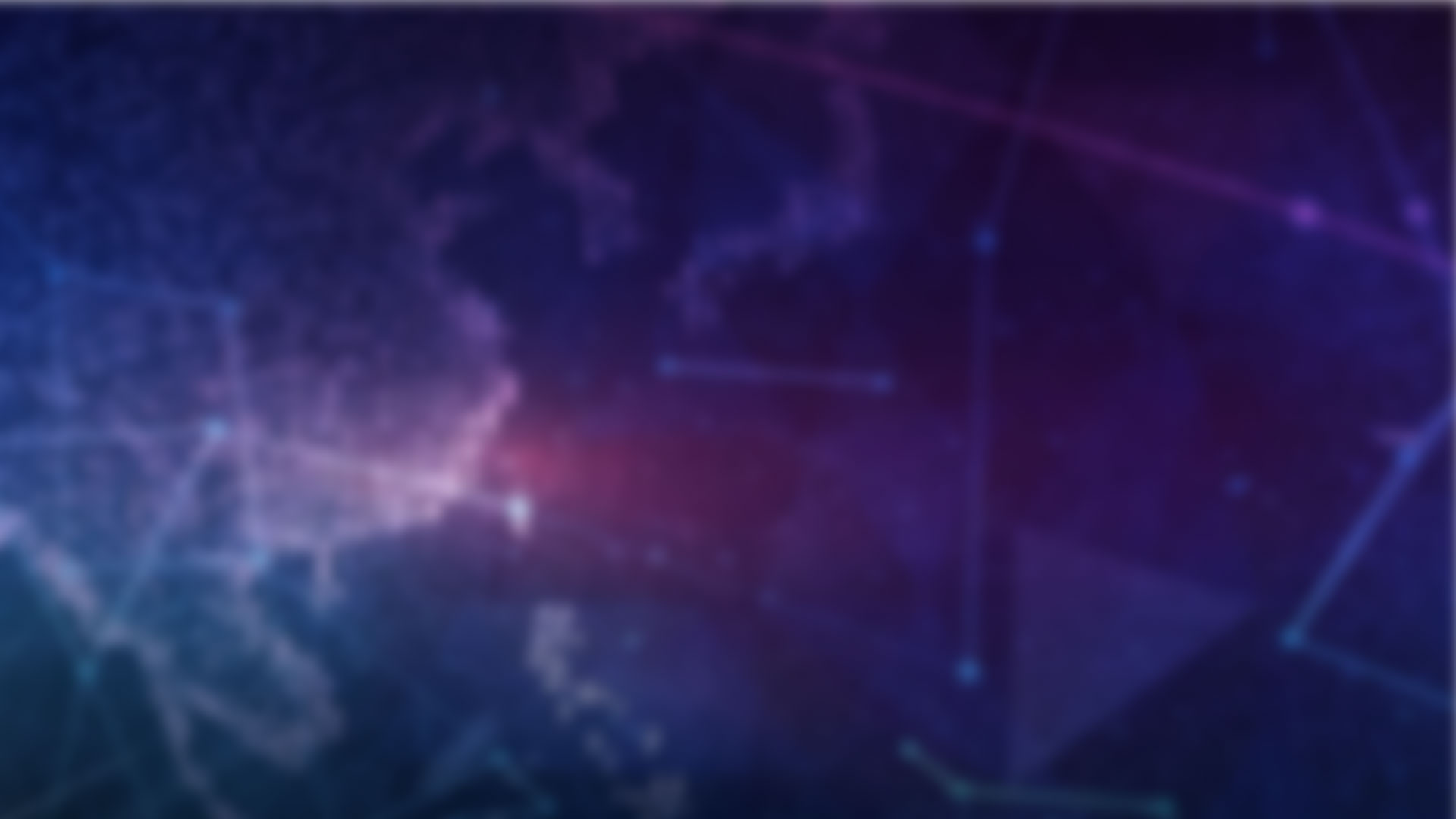 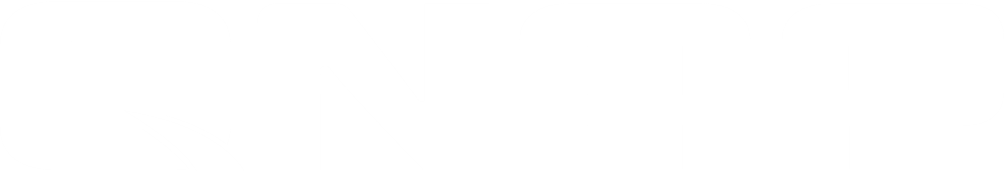 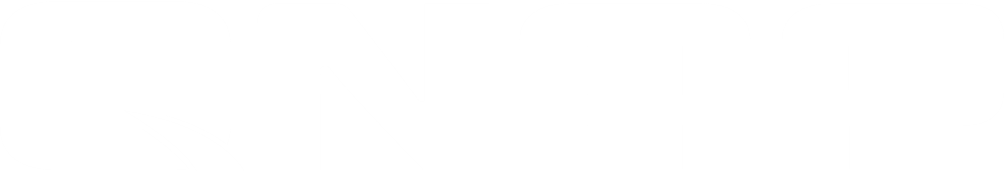 QRM+ 解決您
在設備管理上的需求
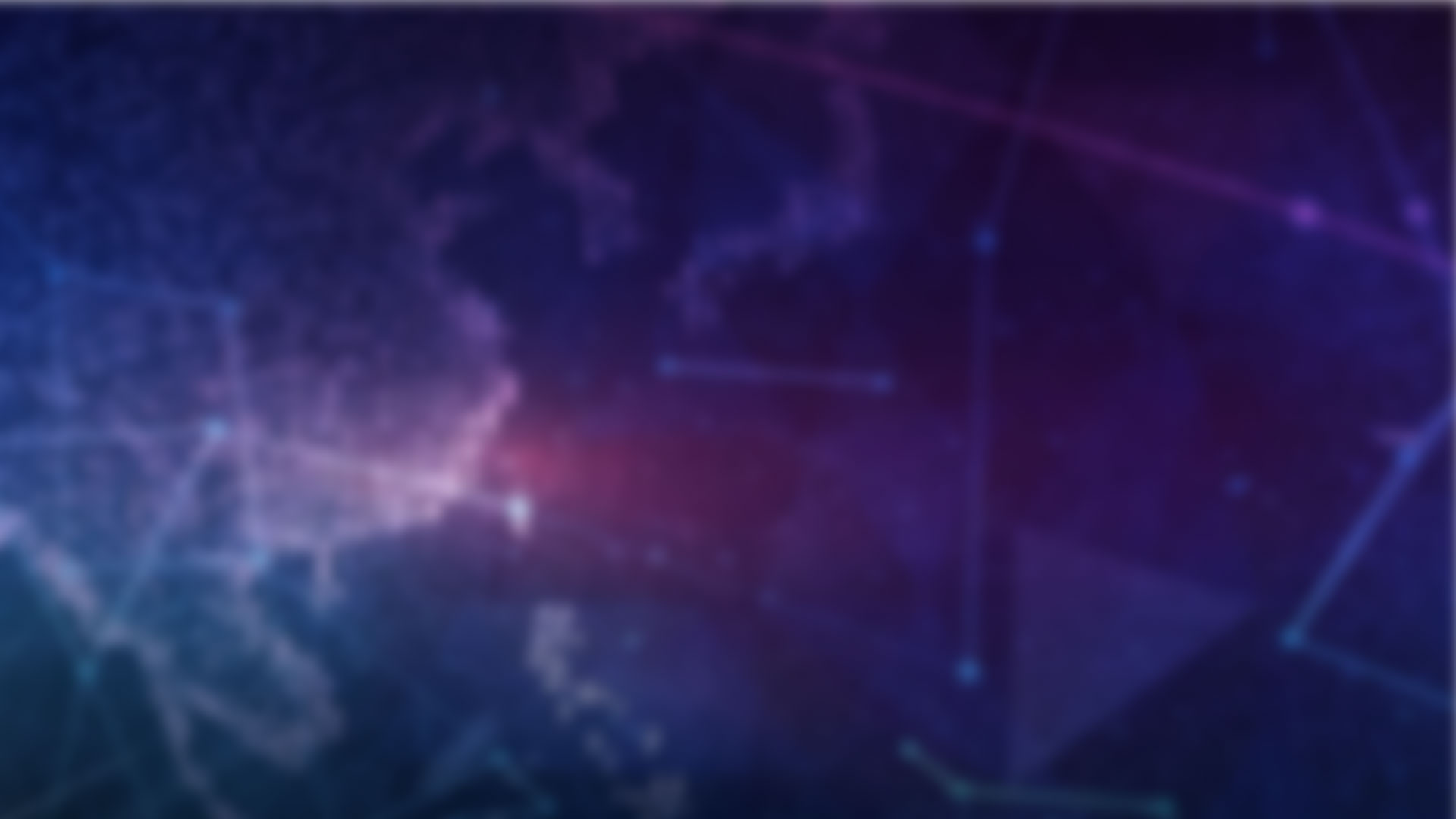 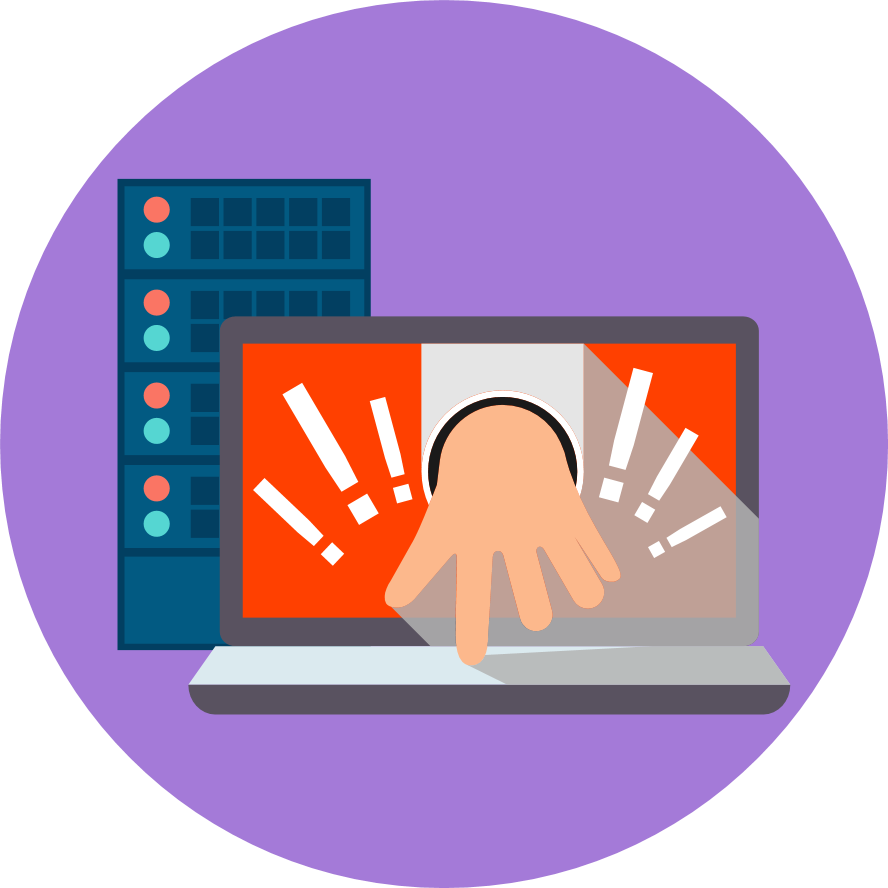 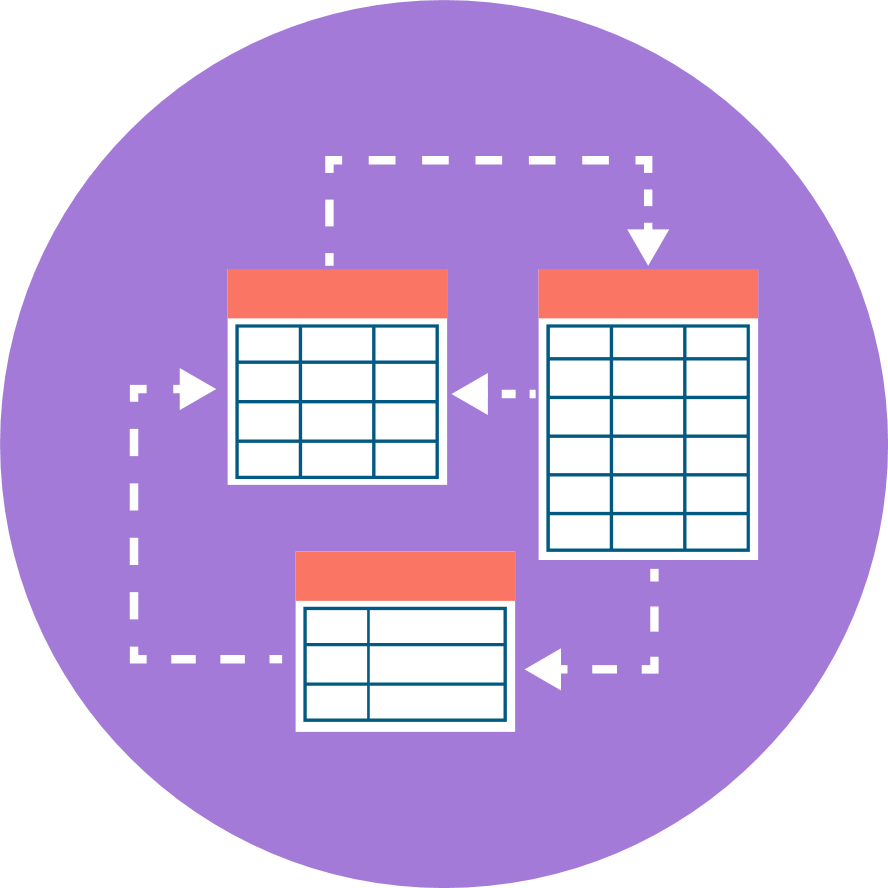 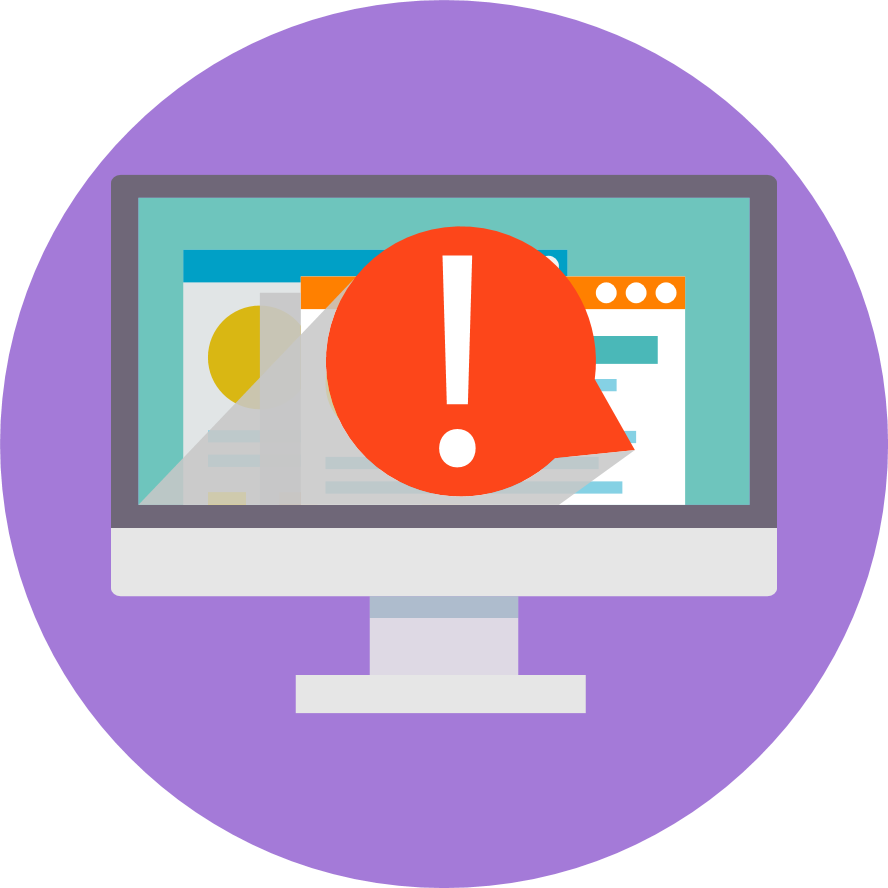 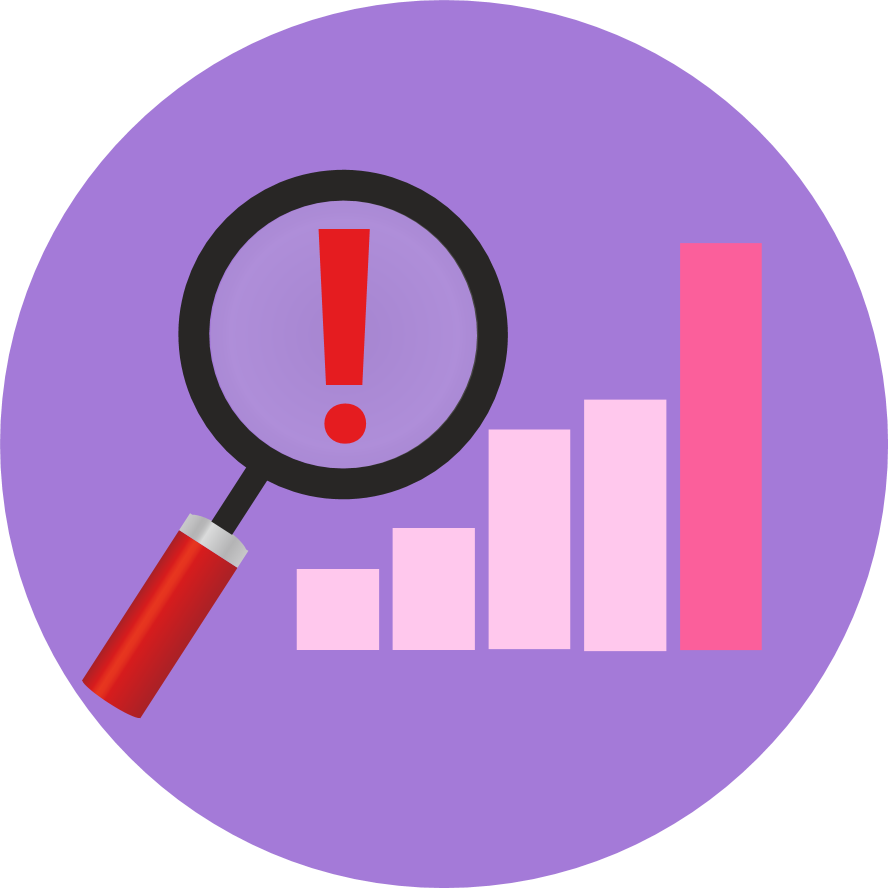 遠端管理設備
CPU 使用率
記憶體使用率
硬體使用率
網路使用率
電源狀態控制
資料收集分析
收集問題
故障狀況分析
問題分析
故障修復
維護需求
預防保養
設備改善
[Speaker Notes: 這麼多問題，那該怎麼解決呢？]
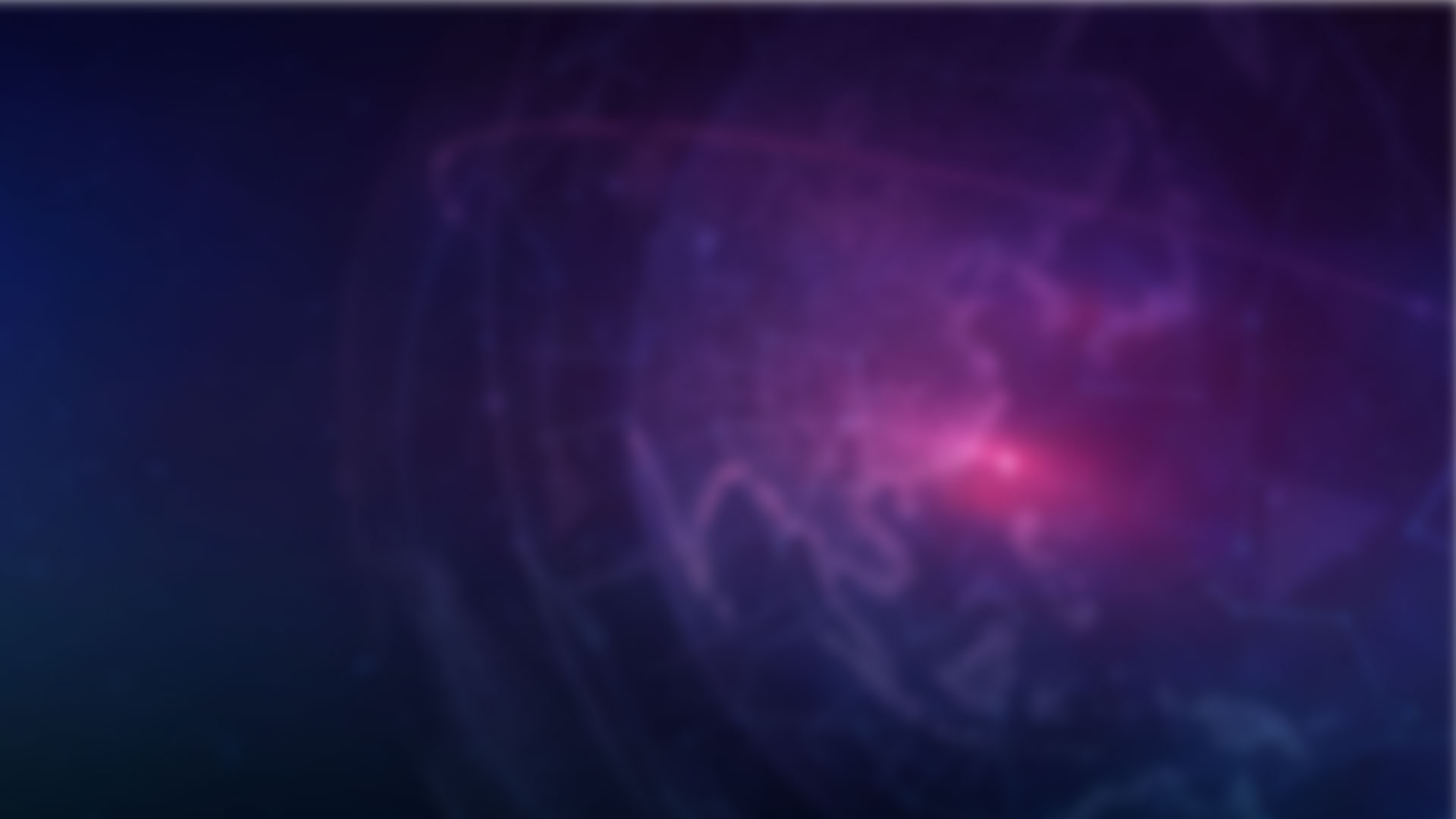 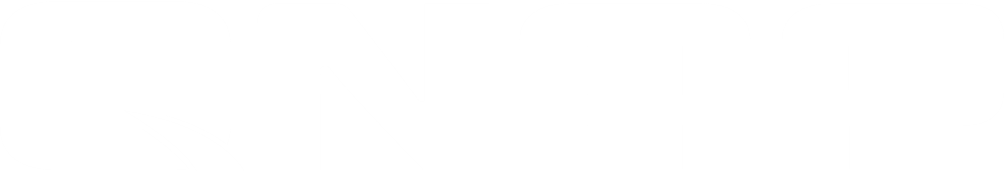 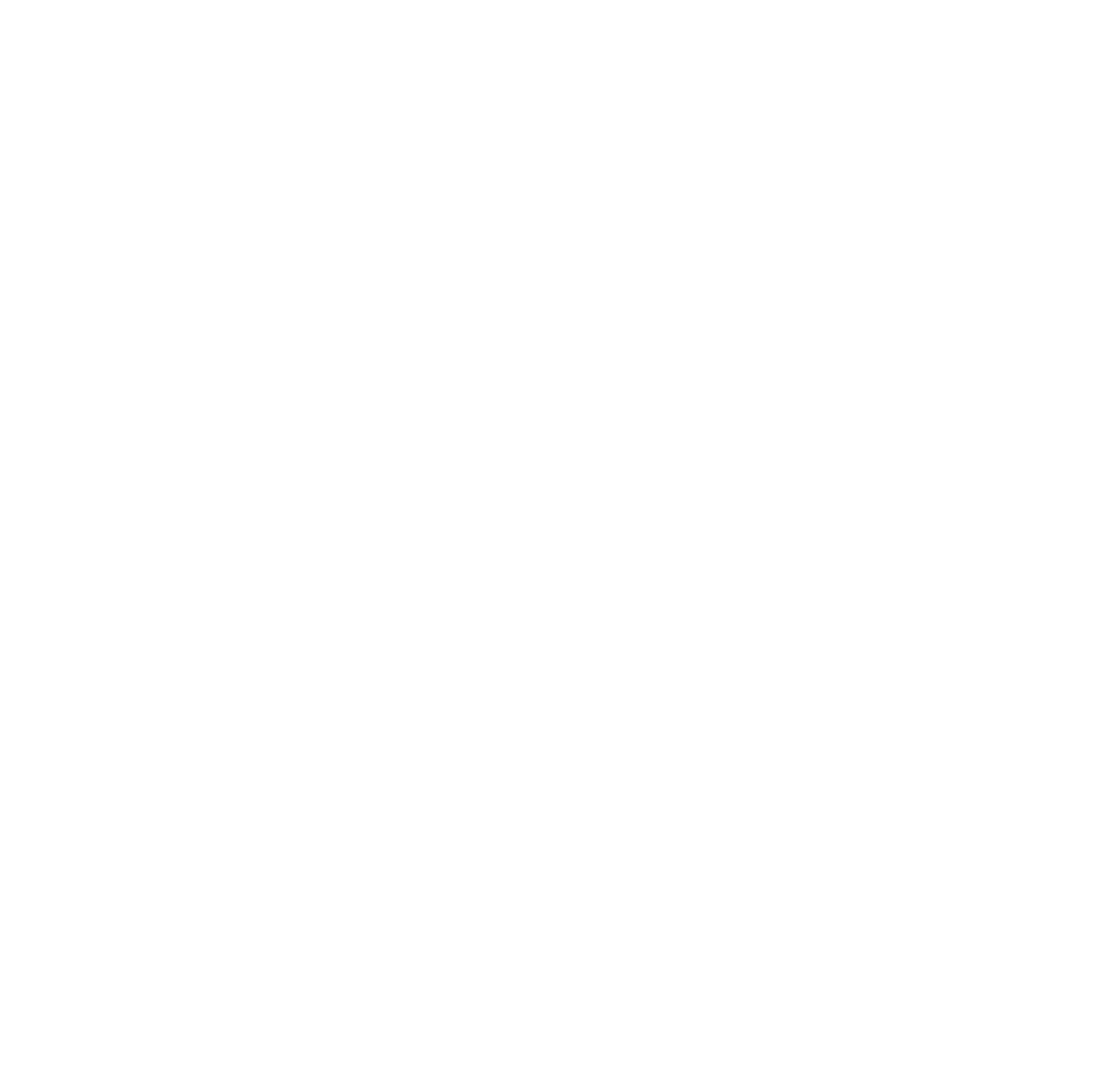 QRM+ 基本介紹
6
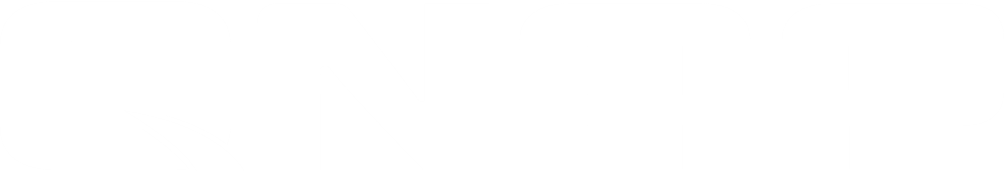 透過 QRM+ 系統管理者
可以同時掌控多雲多台設備
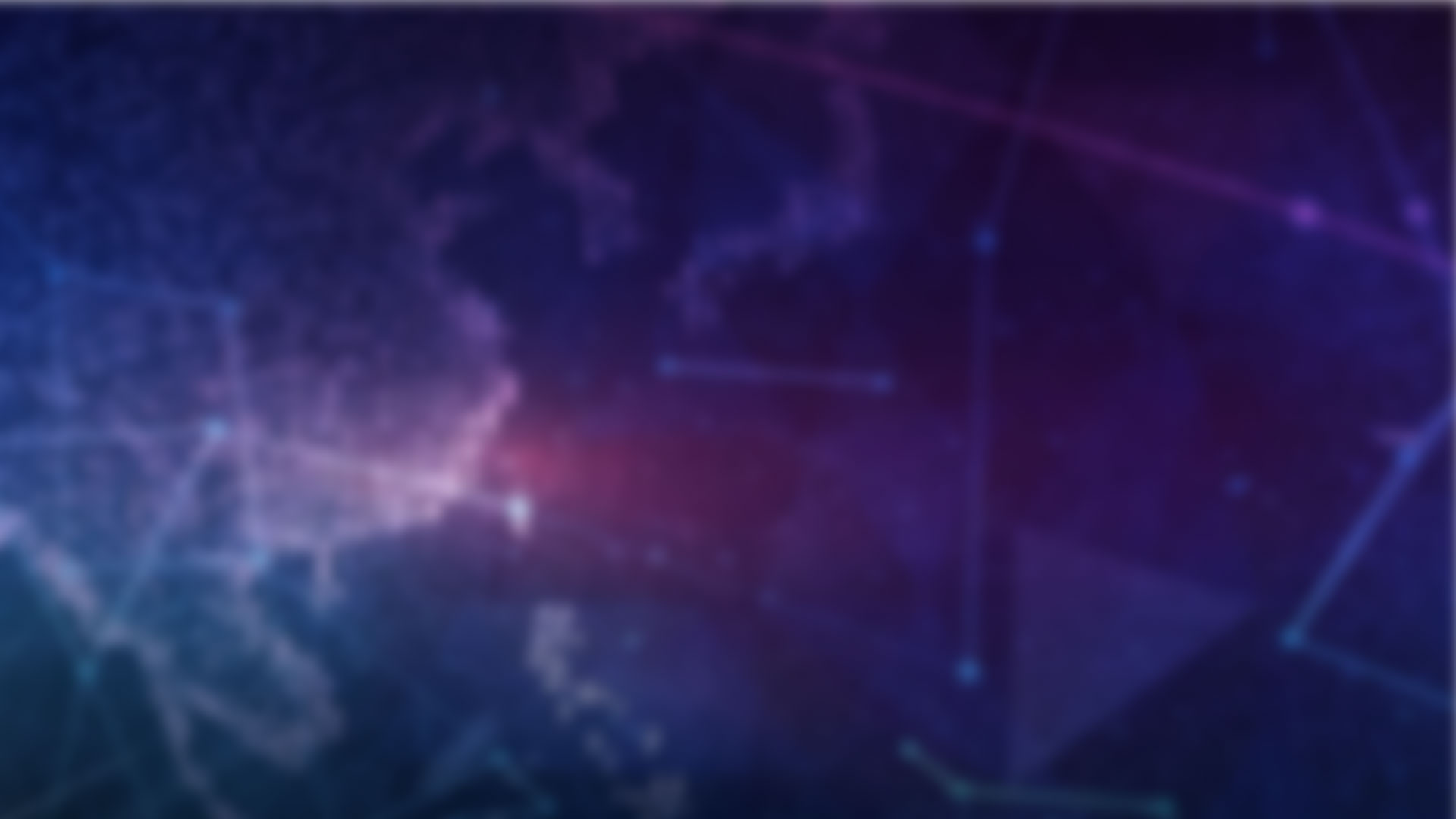 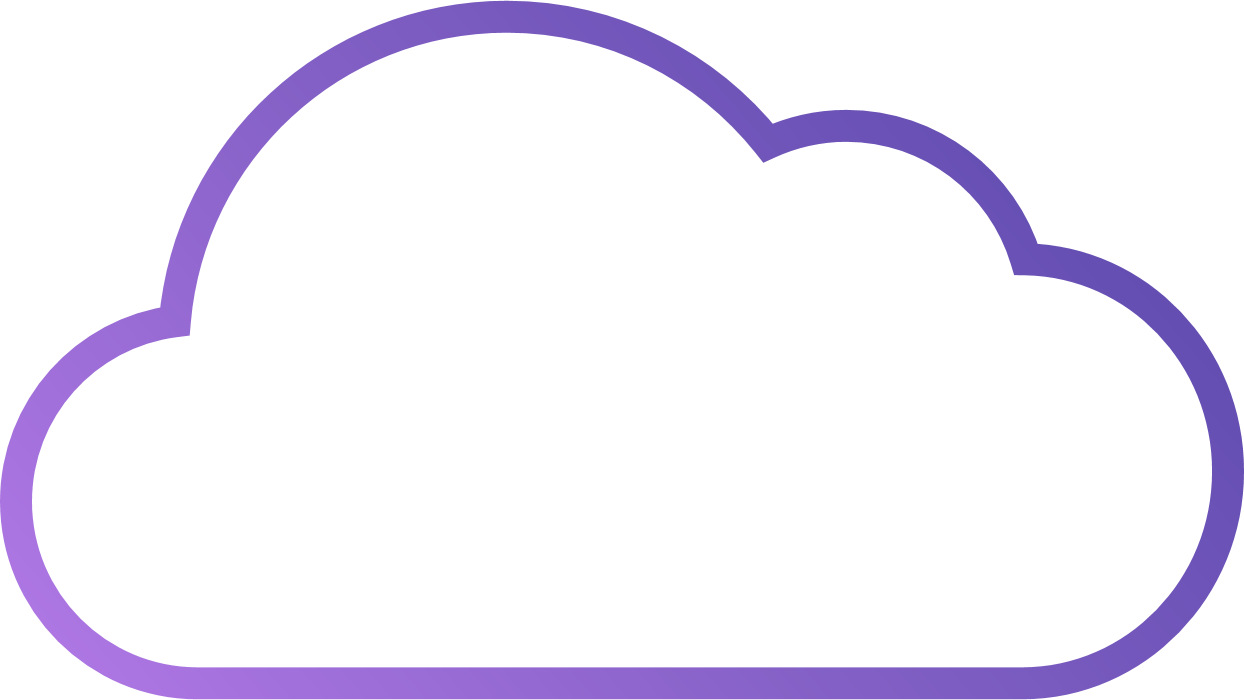 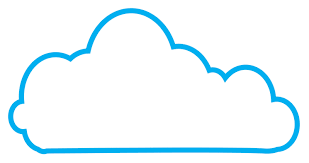 Azure, 
AWS...
VM
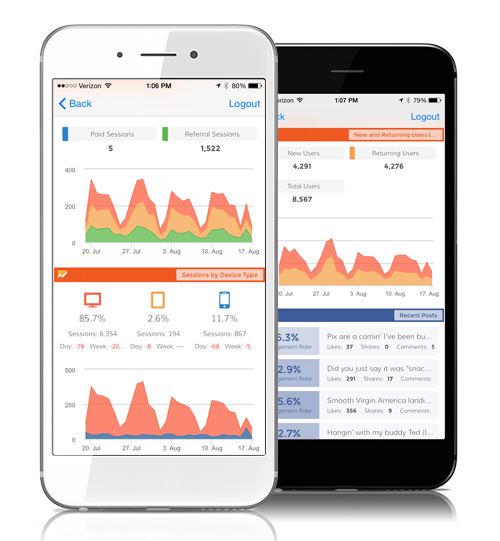 VM
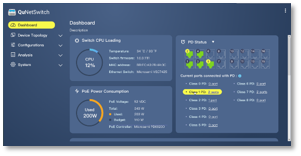 VPC
供電裝置
供電裝置
供電裝置
乙太網路
機房1
QRM+ 行動設備
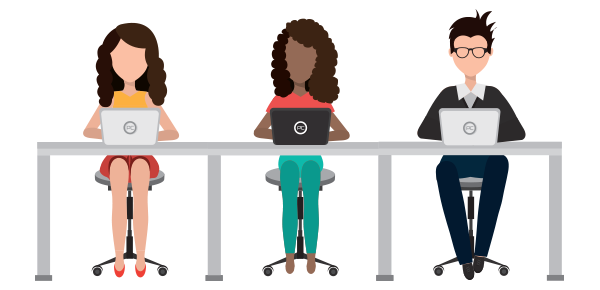 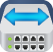 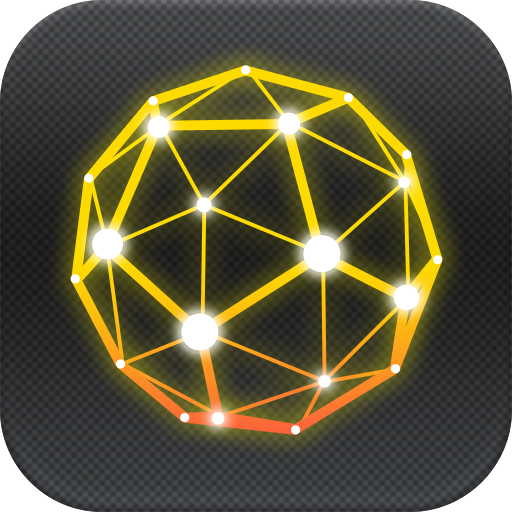 乙太網路
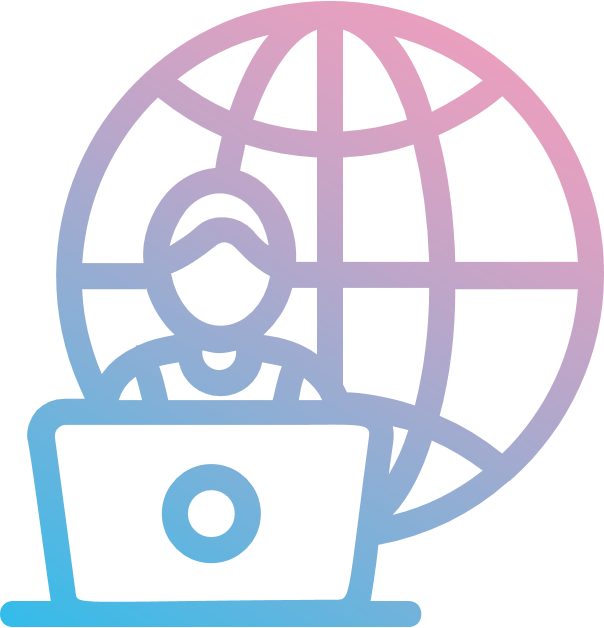 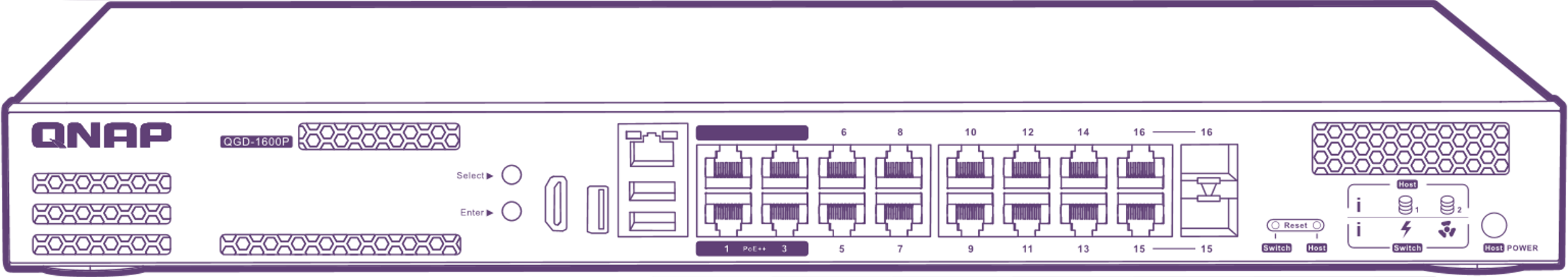 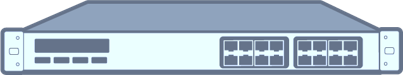 機房 2
Internet
QGD-1600P
IT 管理者
機房 3
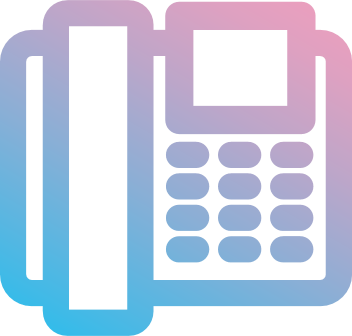 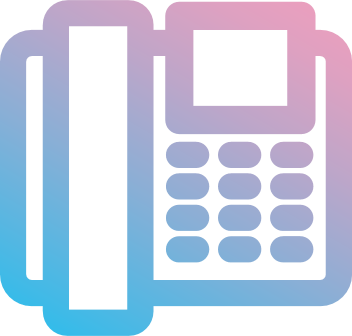 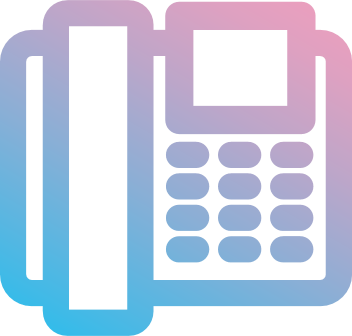 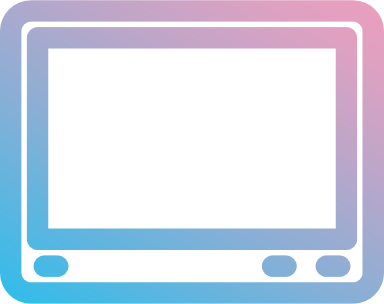 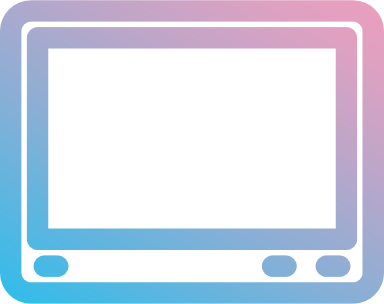 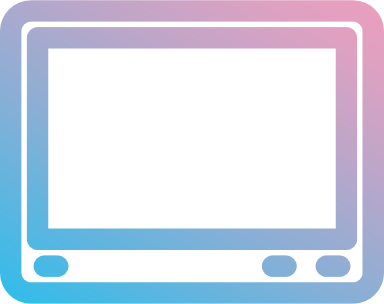 7
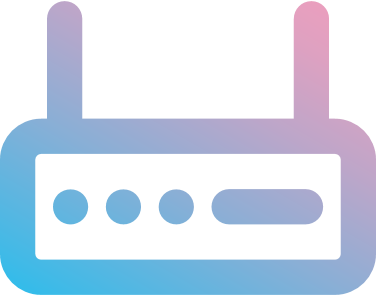 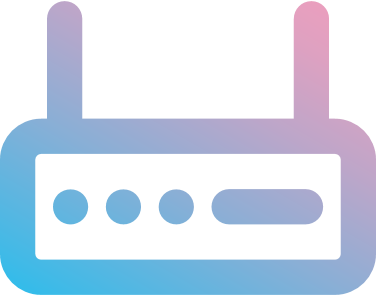 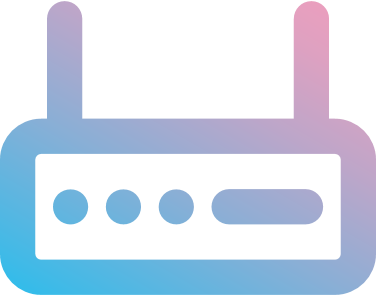 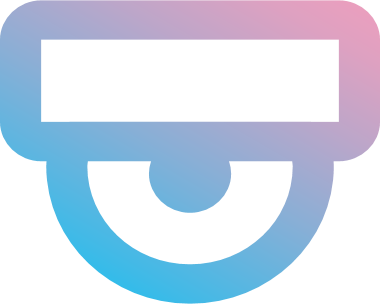 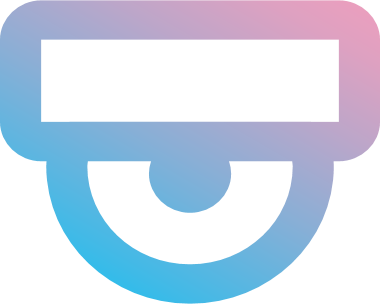 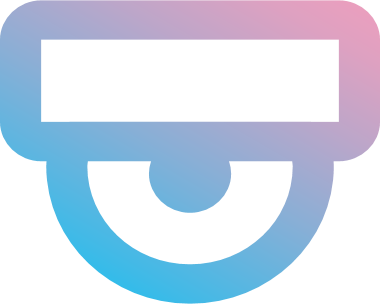 什麼是終端設備的集中管理 (QRM+)
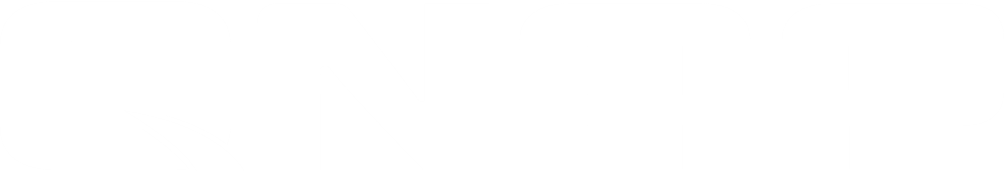 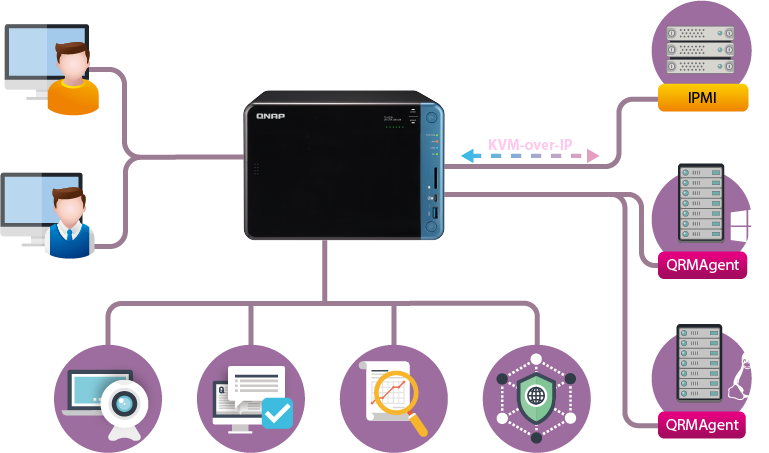 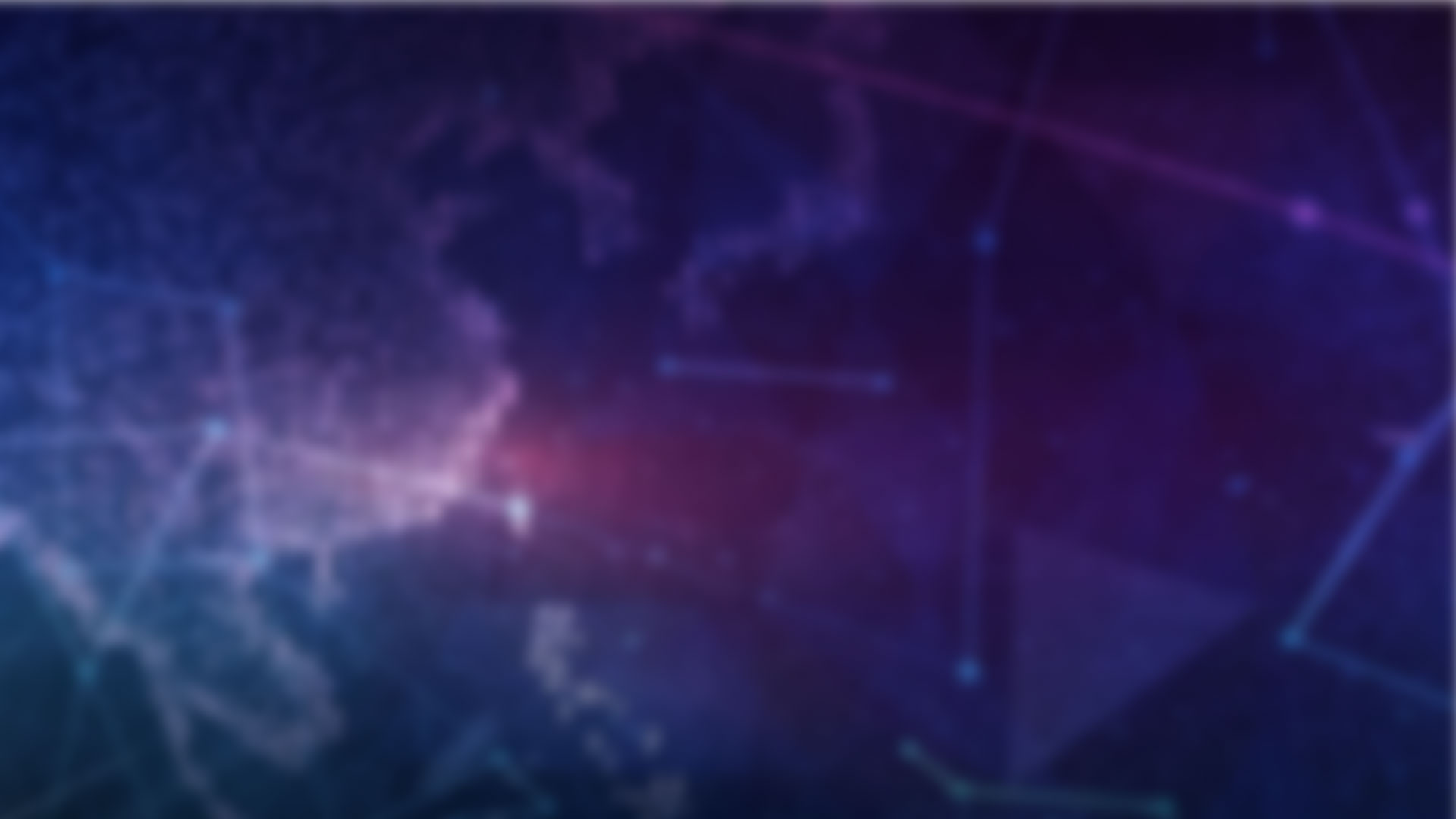 具備 IPMI 介面之伺服器
無代理式監控
系統管理者
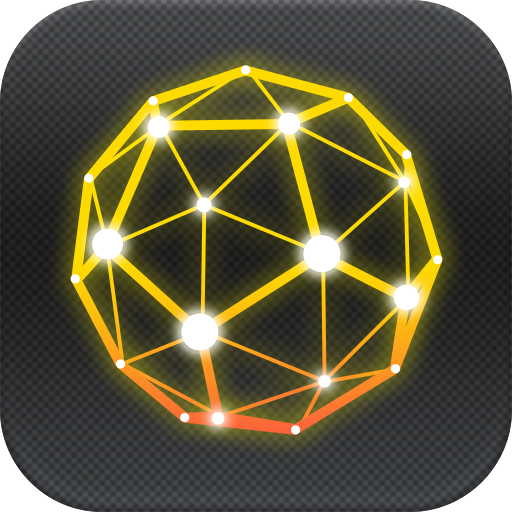 Windows 
伺服器
操作者
代理式監控
Linux 
伺服器
代理式監控
持續監控
狀況排除
原因分析
防範未然
[Speaker Notes: IT人員的設備管理工作流程是？


QRM+ 是終端設備的集中管理方案
協助裝置管理者搜尋與監控您網路所有重要的裝置

三大好處：
直覺、圖型化操作
迅速回復系統正常運作、避免工作延遲
IT 與成員工作效率極大化]
QRM+ 簡化您的設備管理工作流程
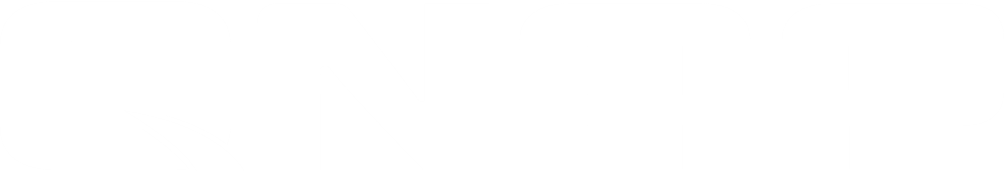 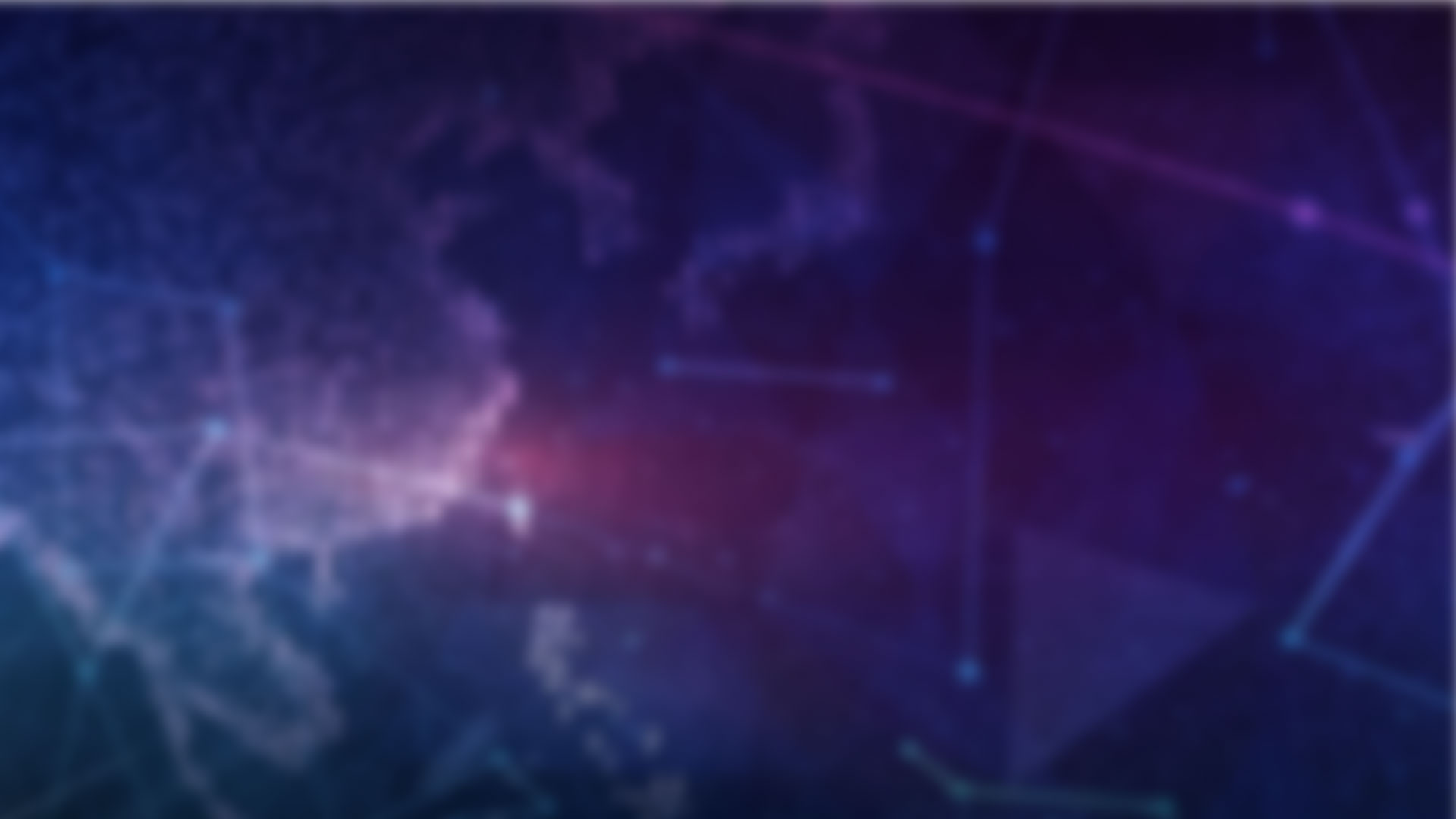 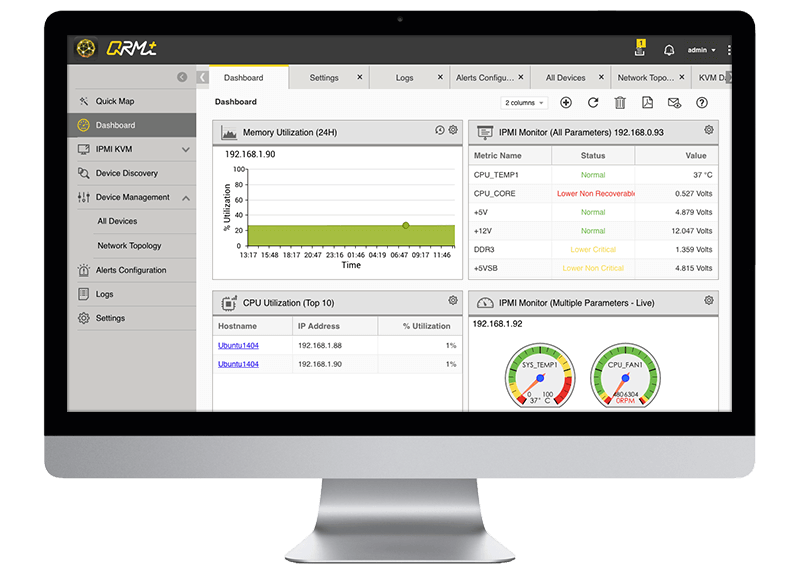 整合型
裝置監控介面
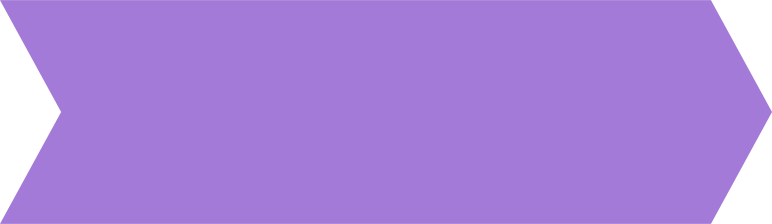 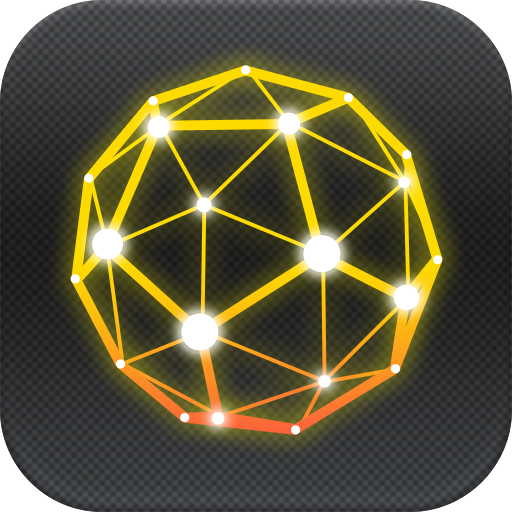 新增裝置
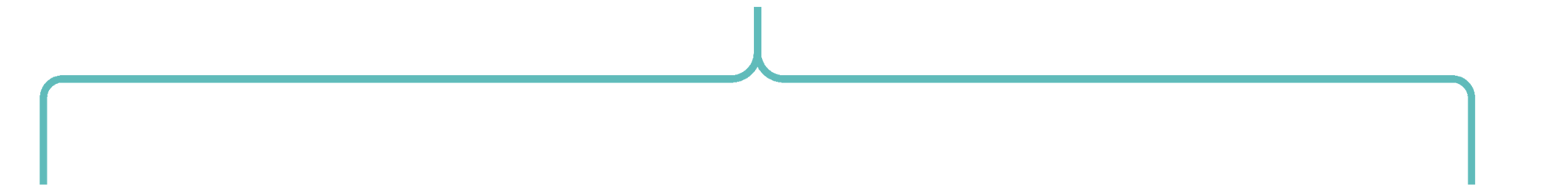 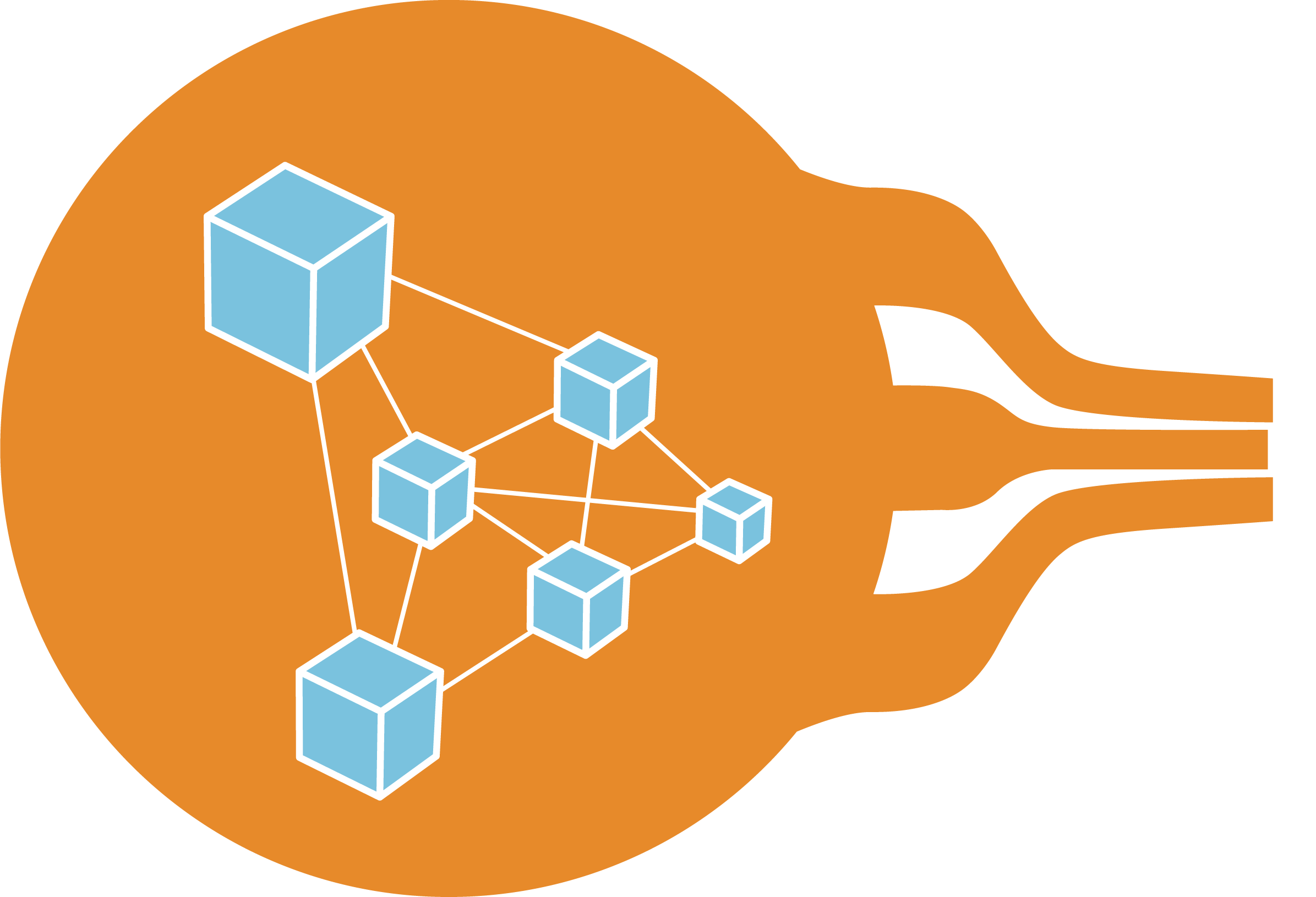 持續監控
狀況排除
原因分析
防範未然
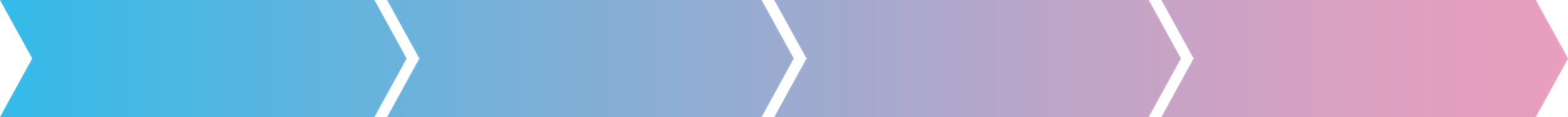 •  遠端設備資料收集
•  儀表板
•  網路拓樸圖
•  支援 IPMI 管理功能
•  整合型遠端桌面
•  歷史趨勢分析
•  遠端錄影回放
•  警報與通知
•  日誌管理
9
支援多種異質性裝置
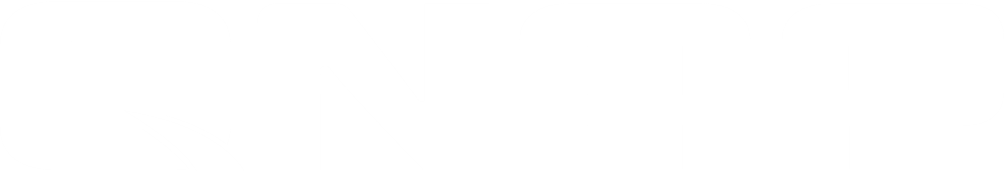 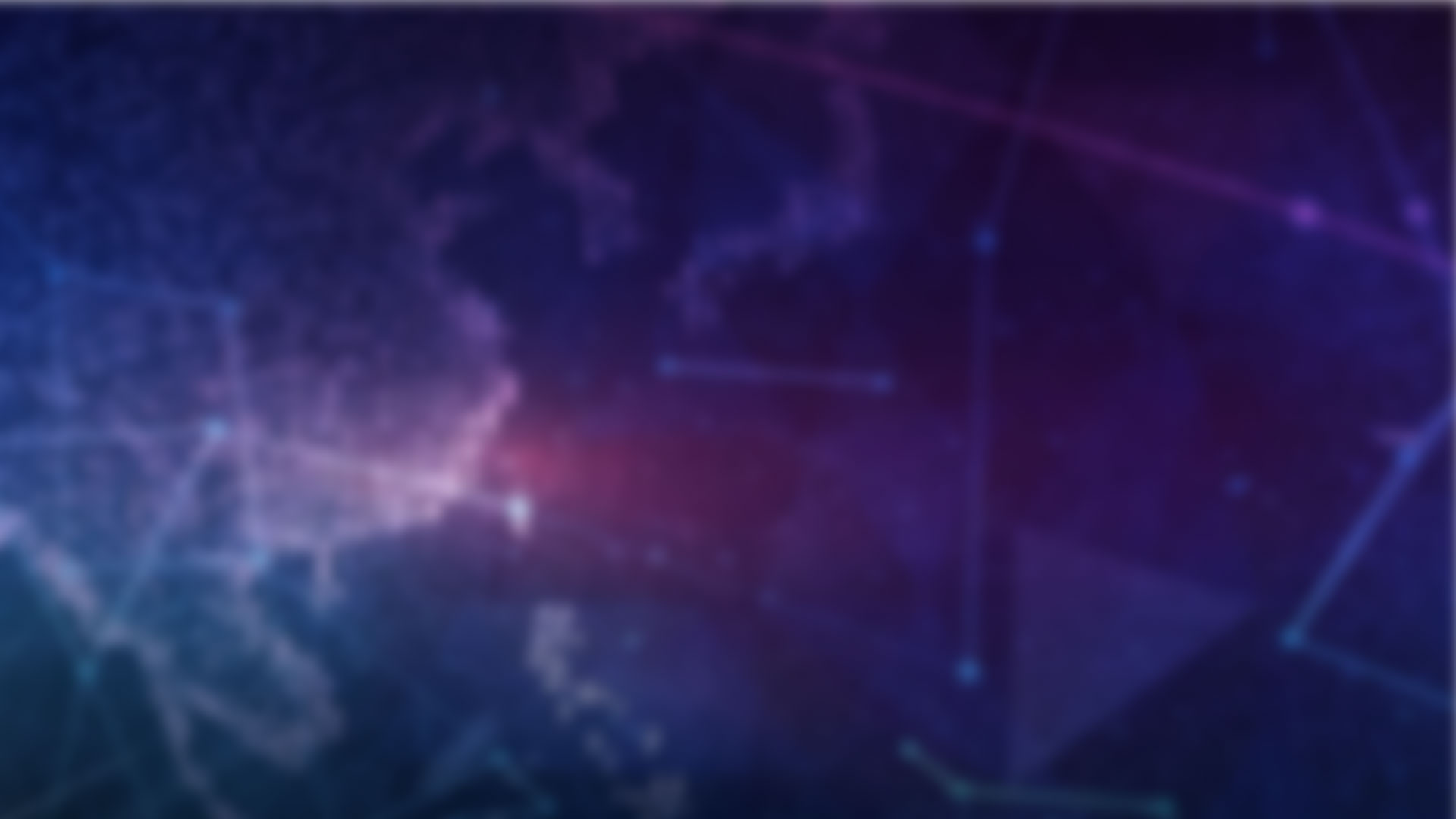 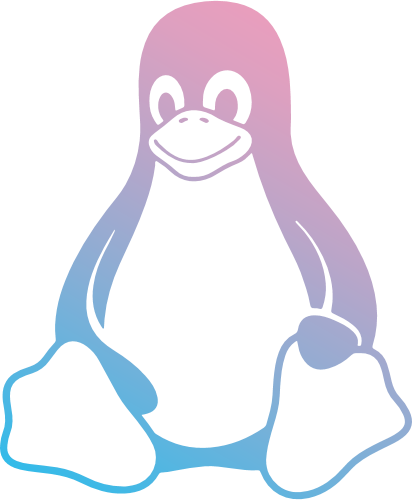 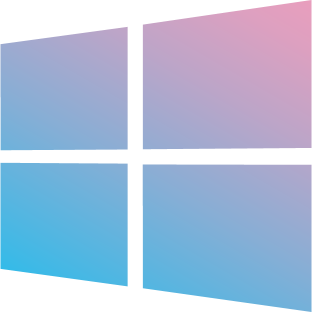 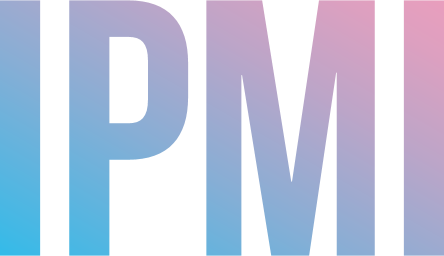 Windows 7, 8, 10
Windows Server 2003, 2008, 2012
Windows Vista
Windows XP
All platforms
Ubuntu
CentOS 
Debian
支援 IPMI 1.5/2.0 
支援 KVM over IP
     - Supermicro IPMI
     - IEI IPMI
[Speaker Notes: IPMI的部份可以特別跟我們說明下嗎？]
輕量級代理程式 - QRMAgent
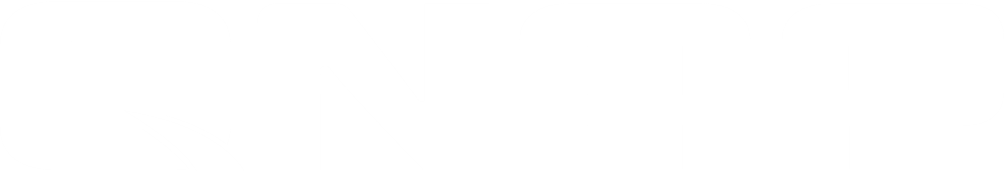 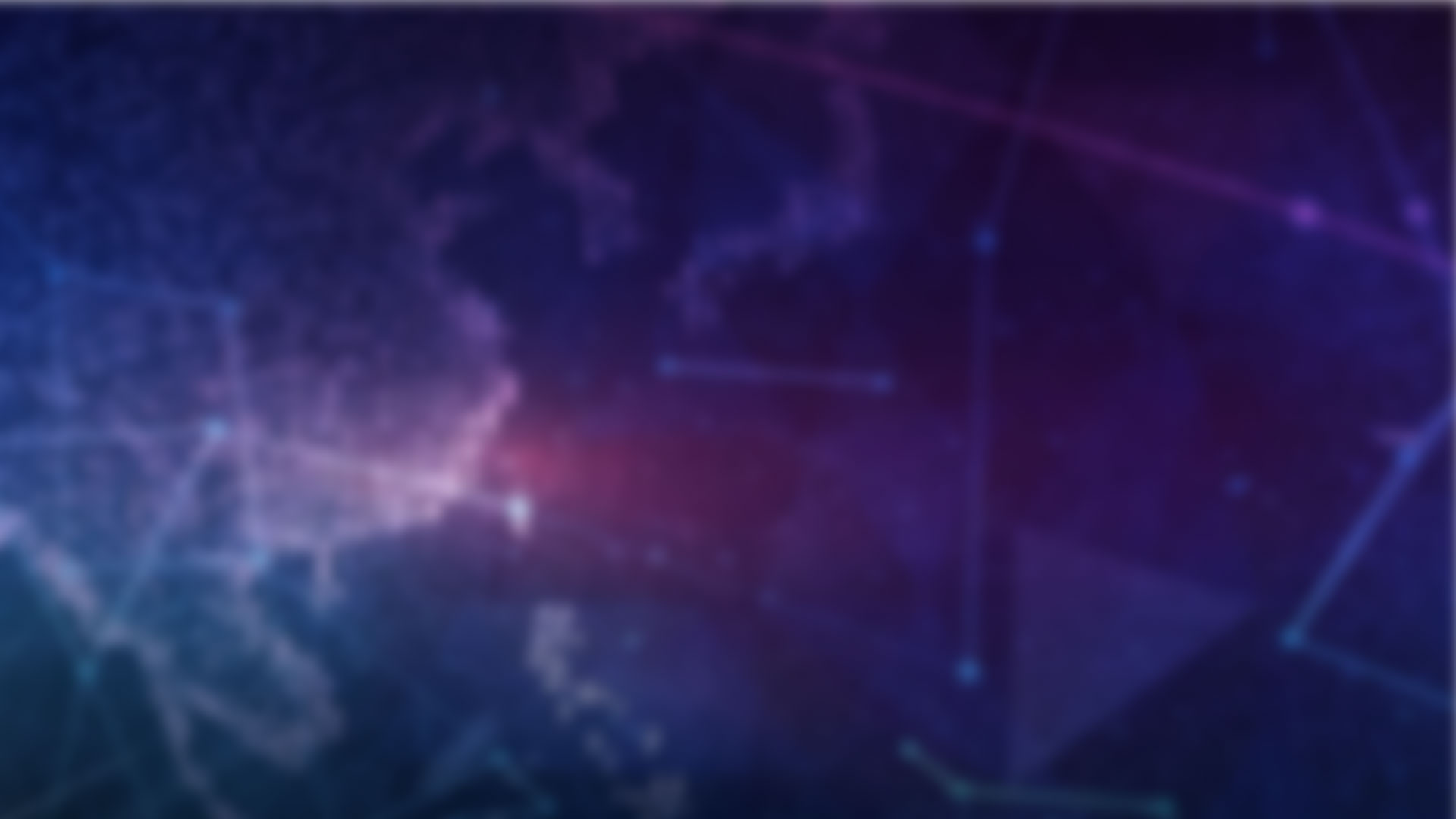 設備管理好幫手，可讓多樣型式設備皆能與 QRM+ 系統互動的軟體元件

快速部署，兼顧方便性與安全性
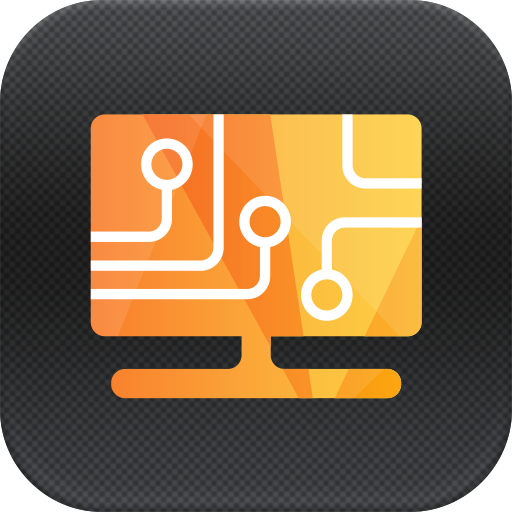 支援 Windows 及 Linux 裝置
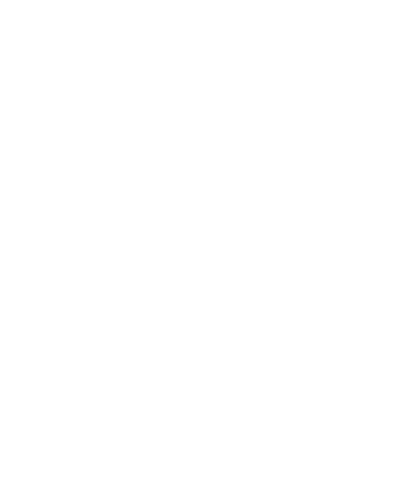 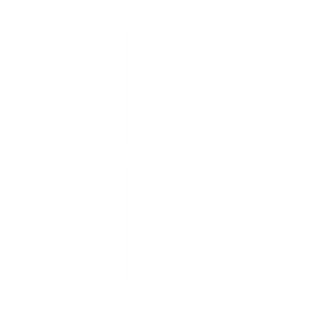 [Speaker Notes: 這個Agent有哪些功能作用呢？]
QRMAgent 目前支援的平台
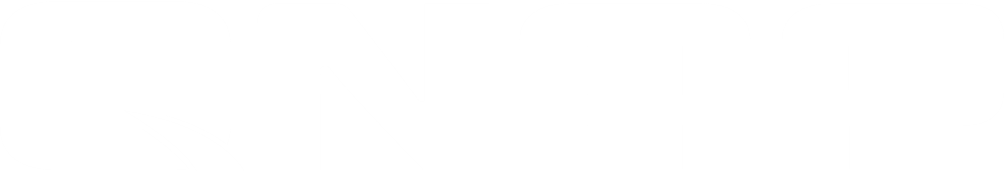 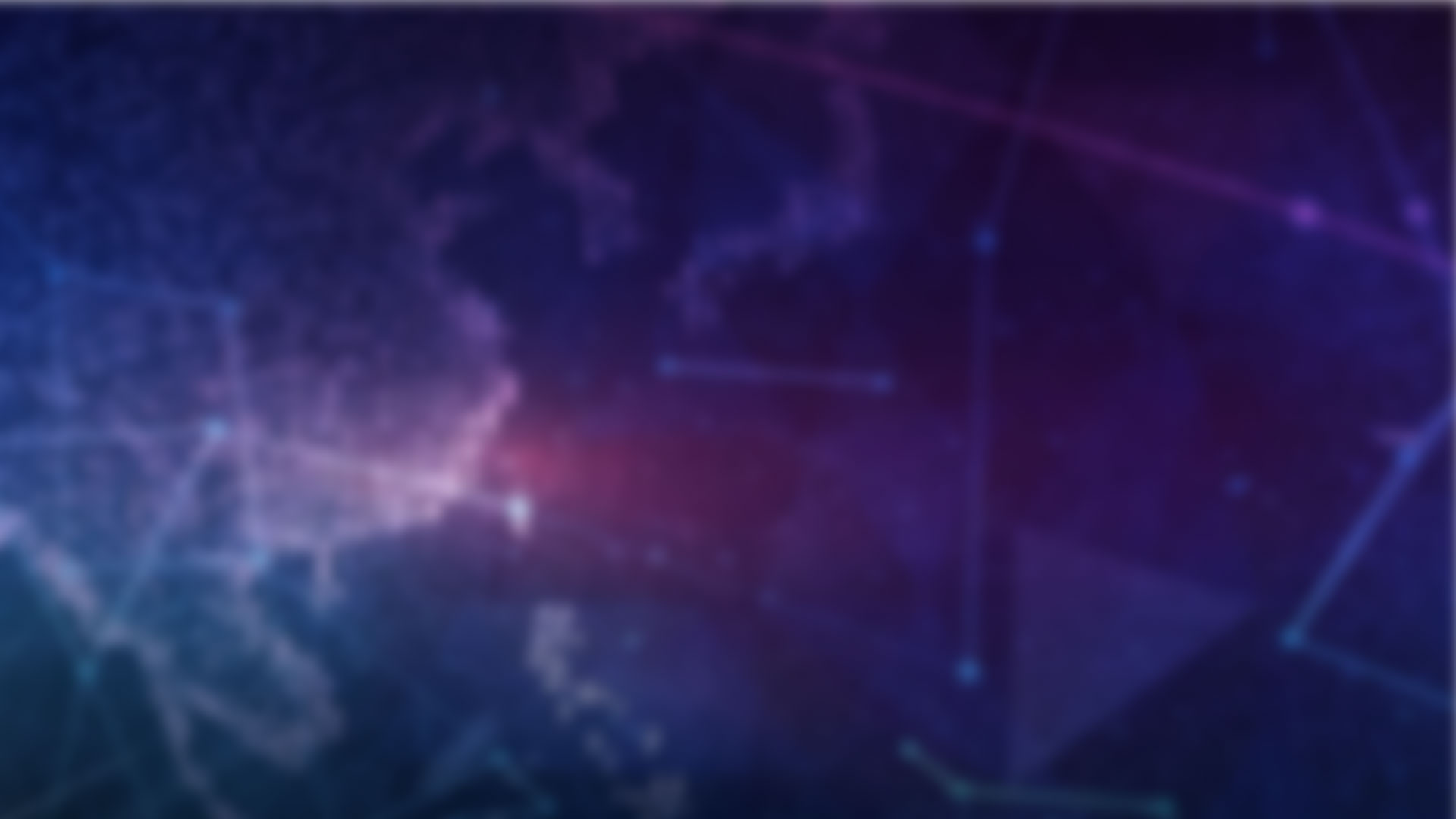 12
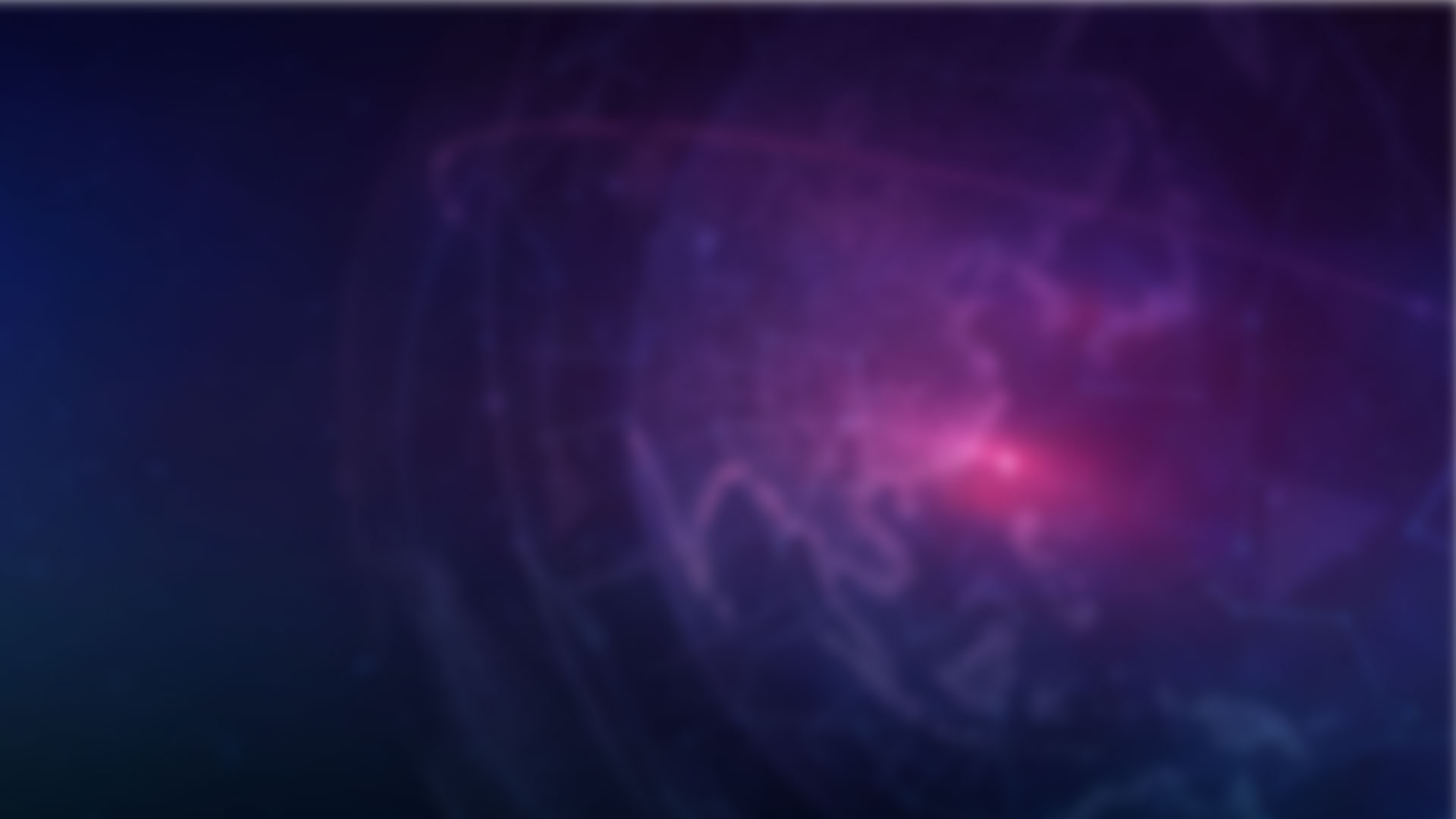 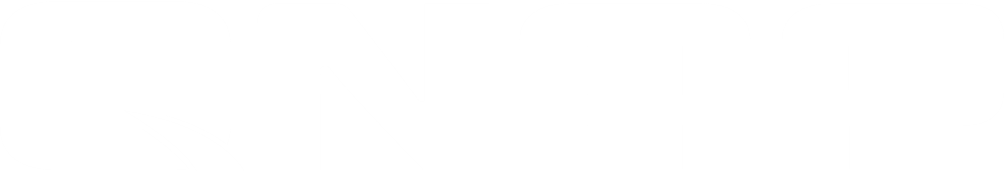 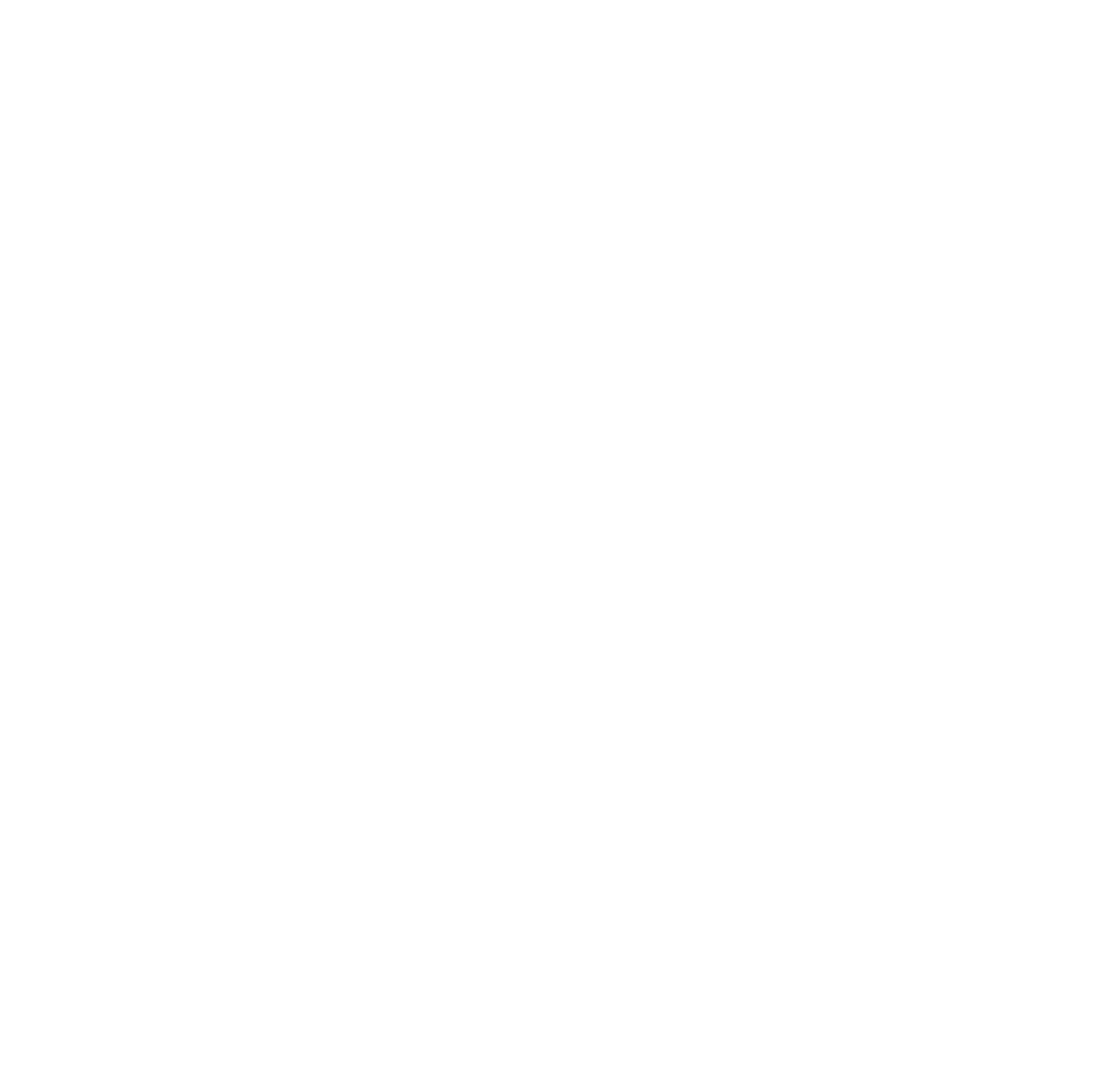 如何使用 QRM+ 搭配 QGD-1600P
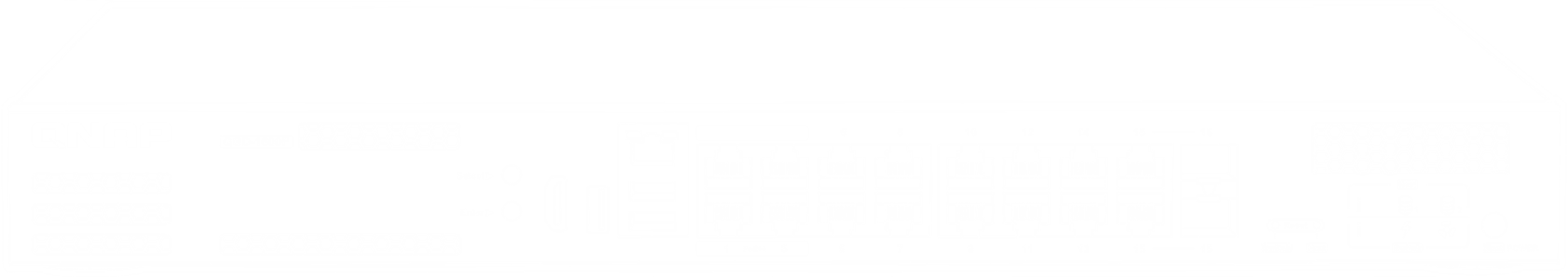 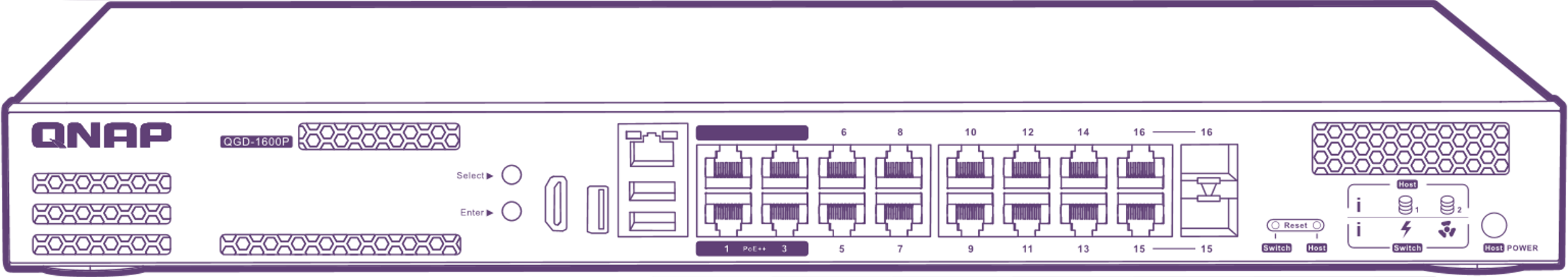 13
使用 QGD 解決您的終端設備部署需求
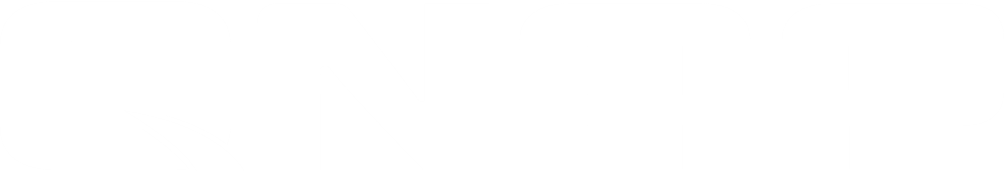 QRM+ 行動裝置
集中管理中心
終端/虛擬設備
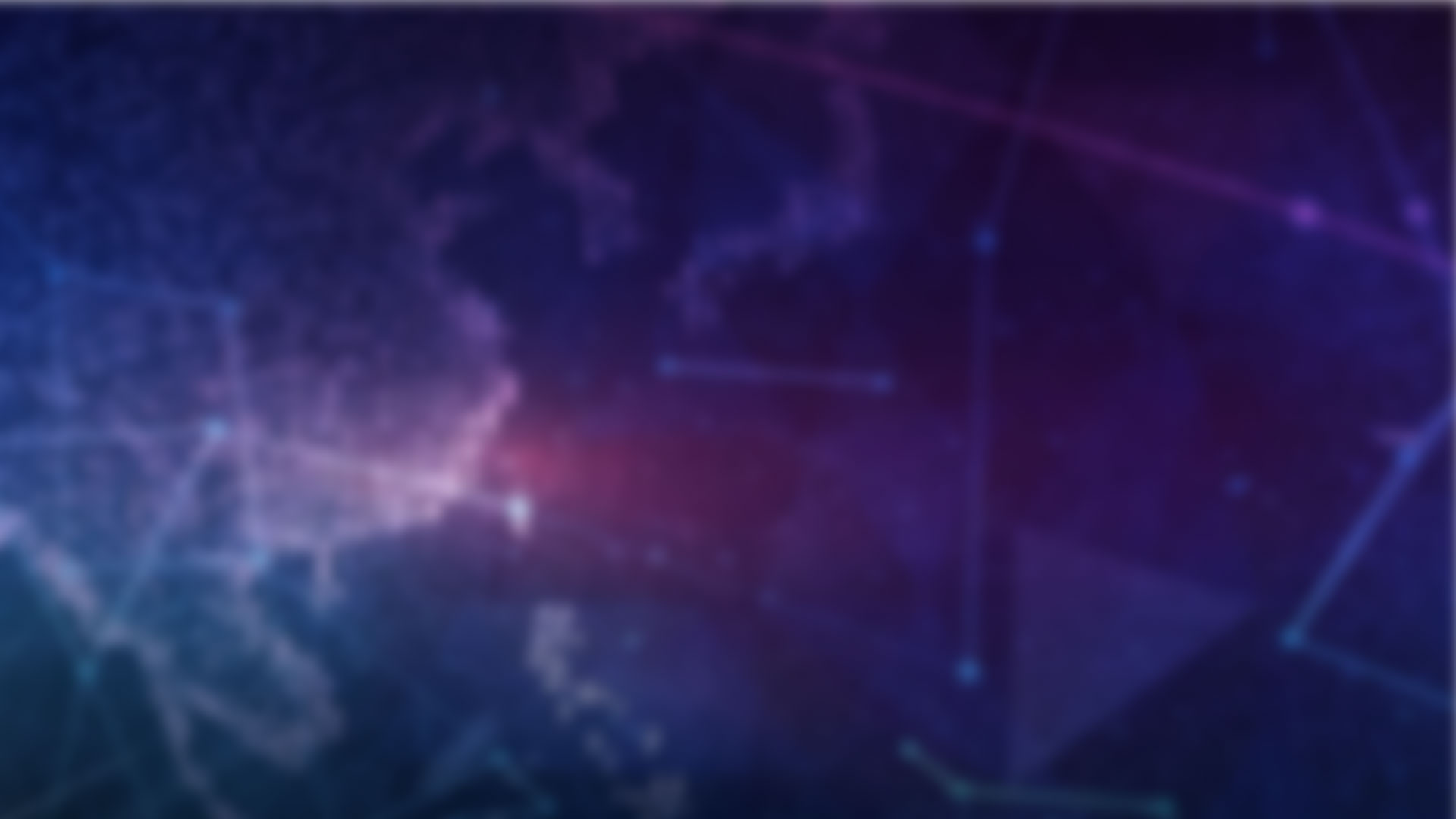 工業用 Panel PC
QGD-1600P
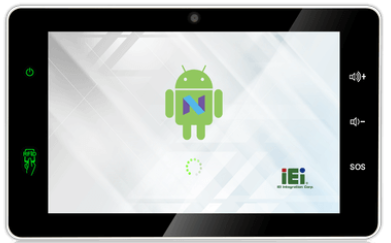 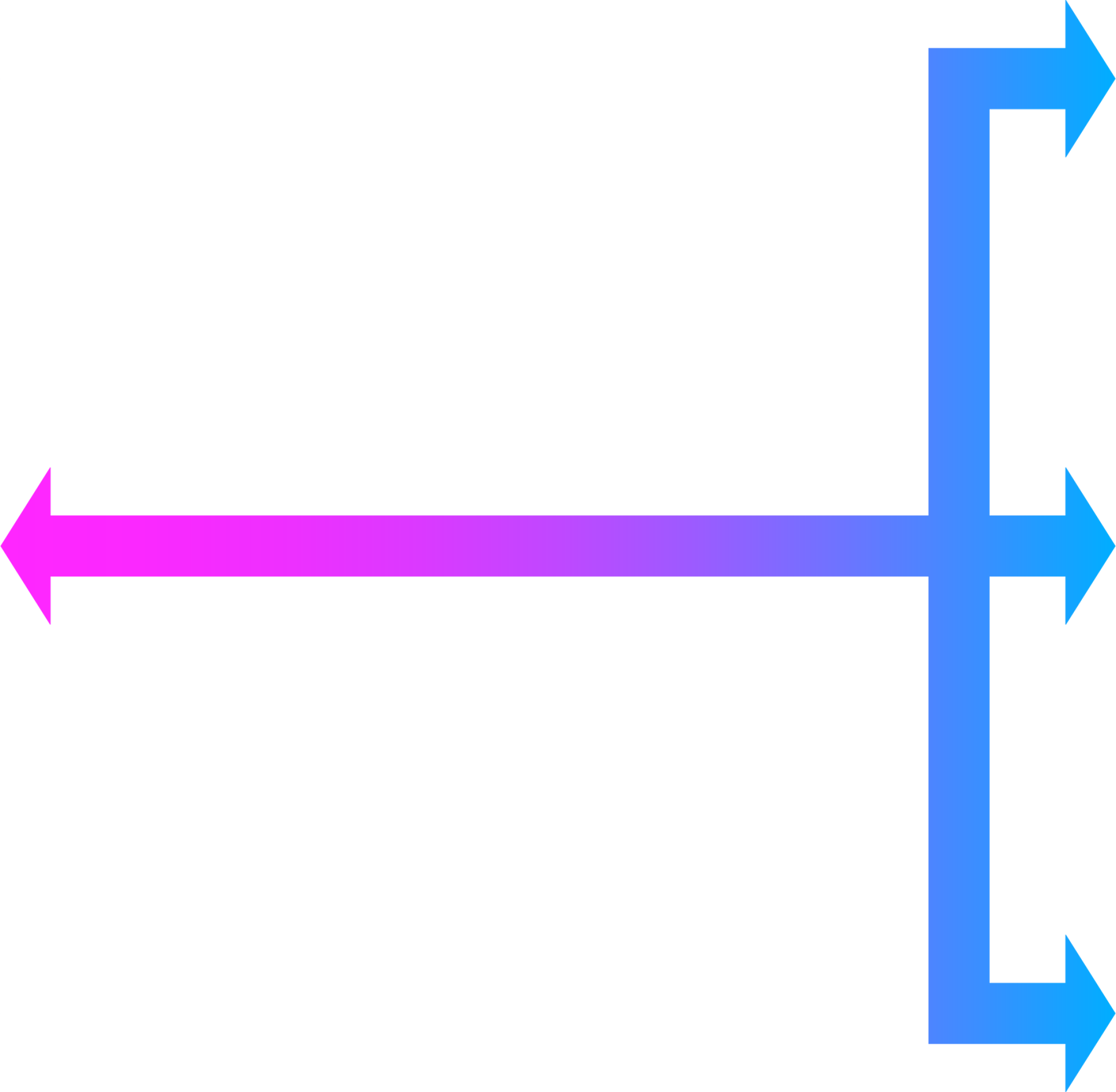 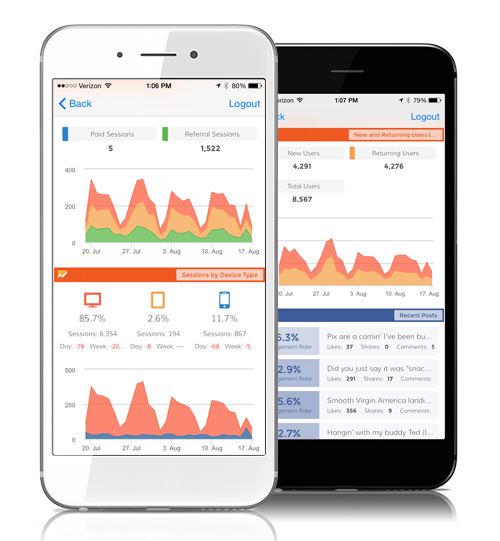 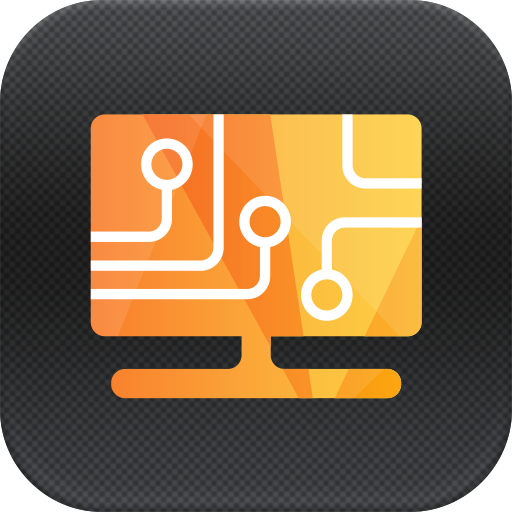 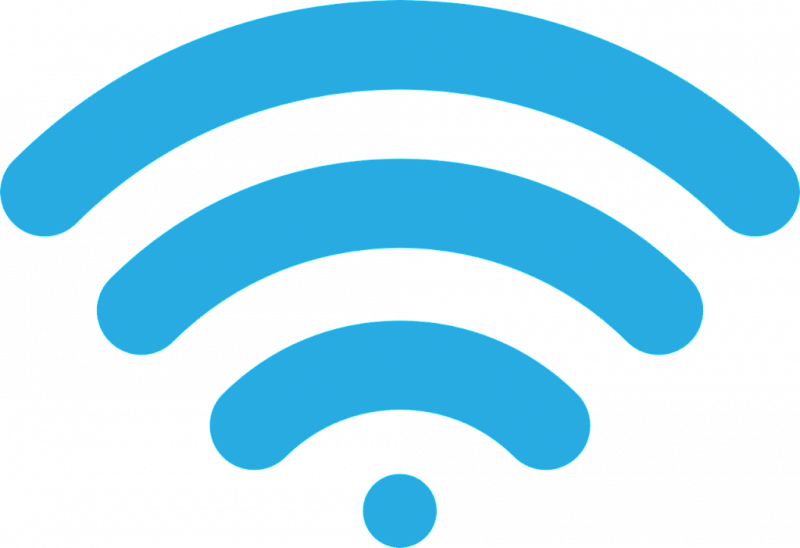 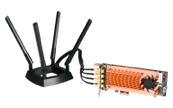 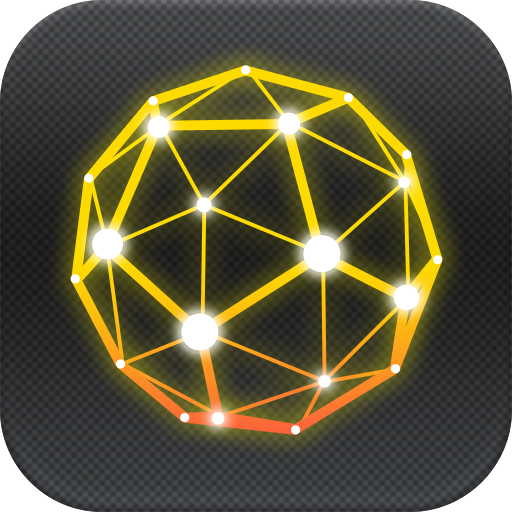 QRMAgent
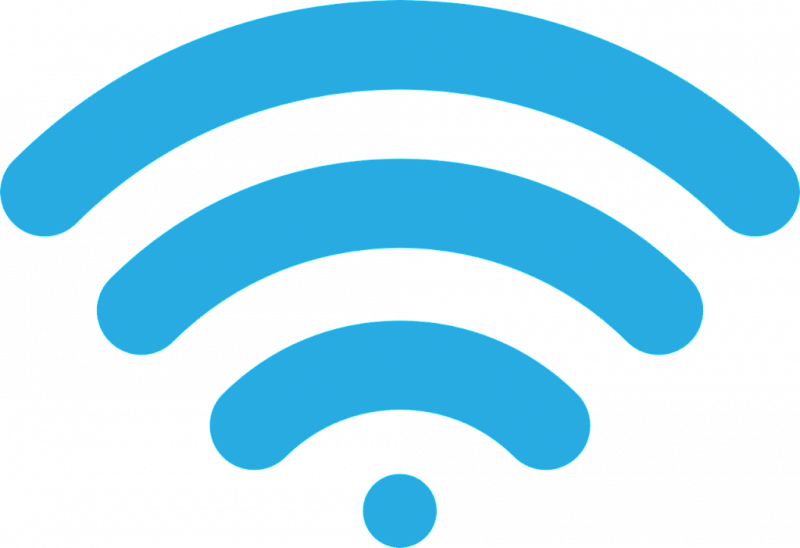 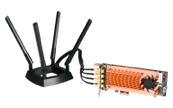 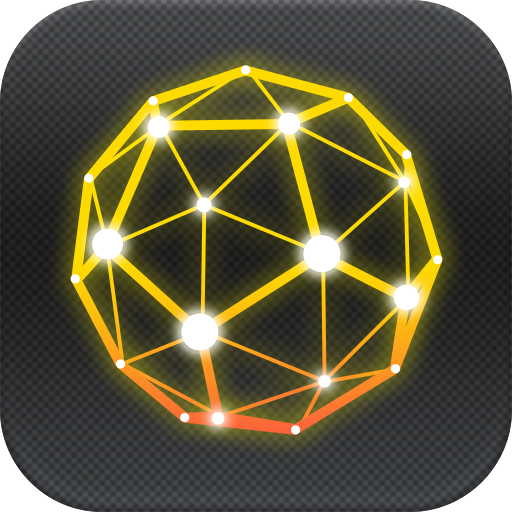 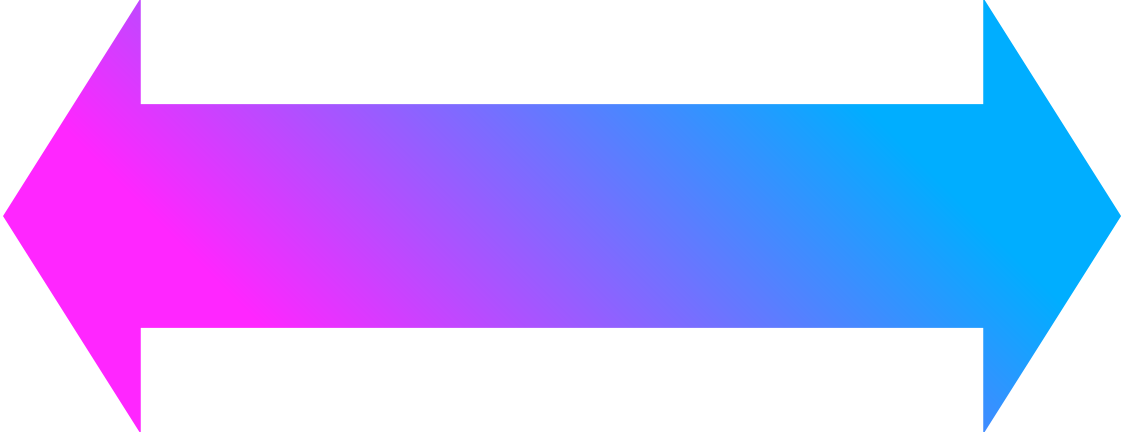 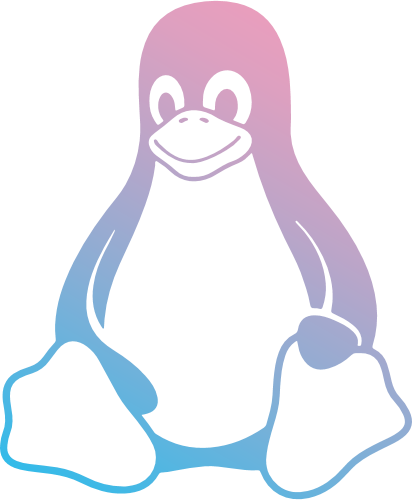 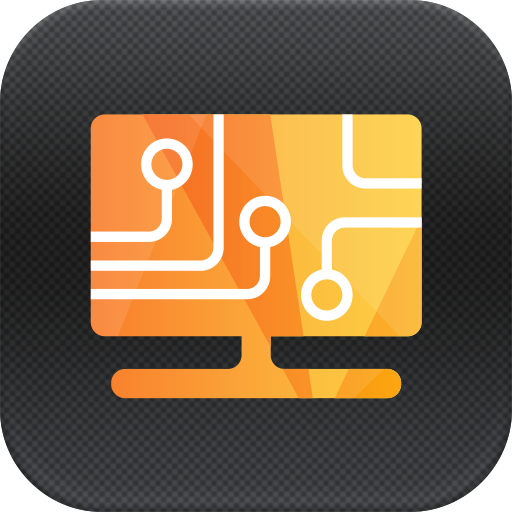 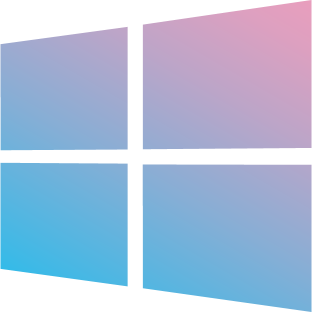 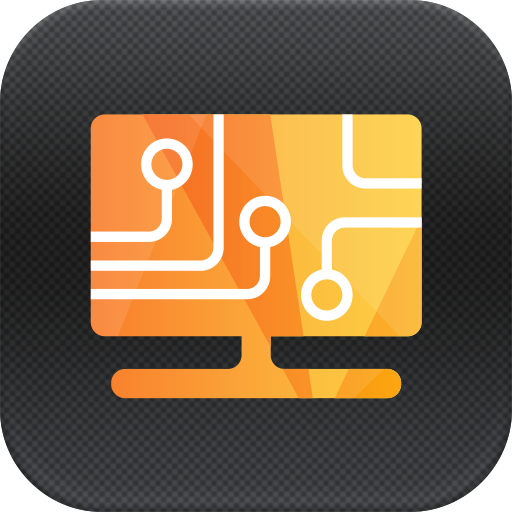 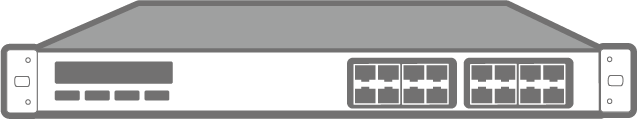 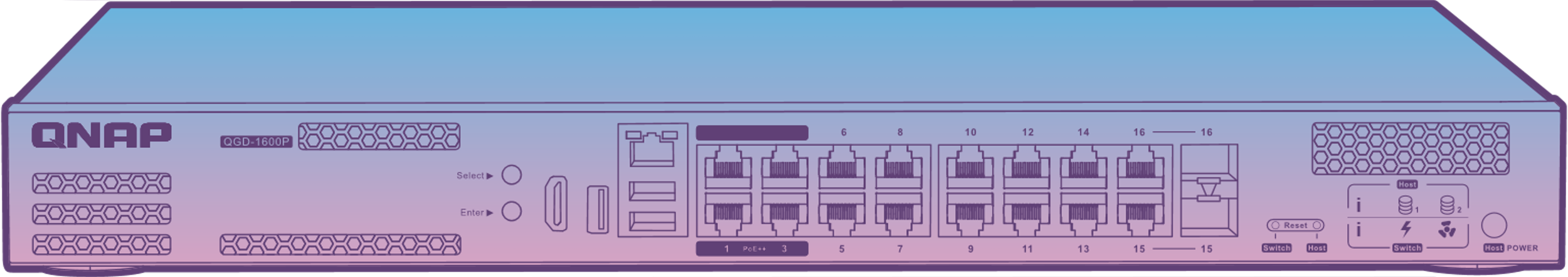 QRMAgent
QRMAgent
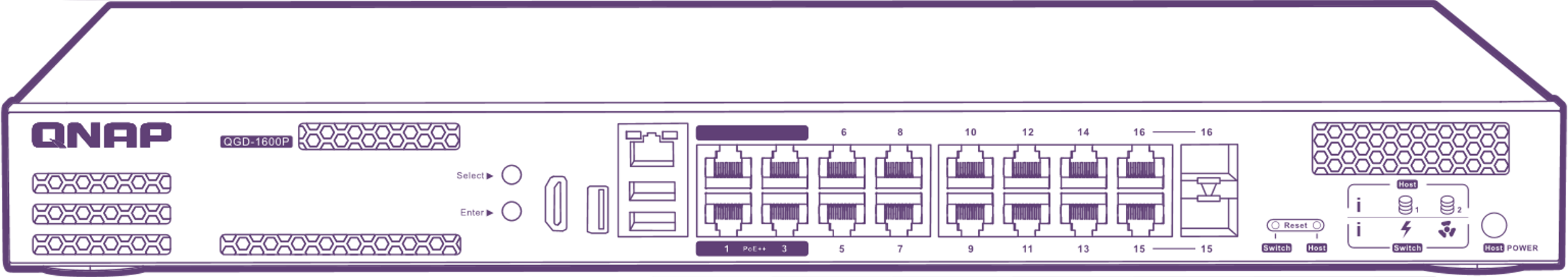 Cloud
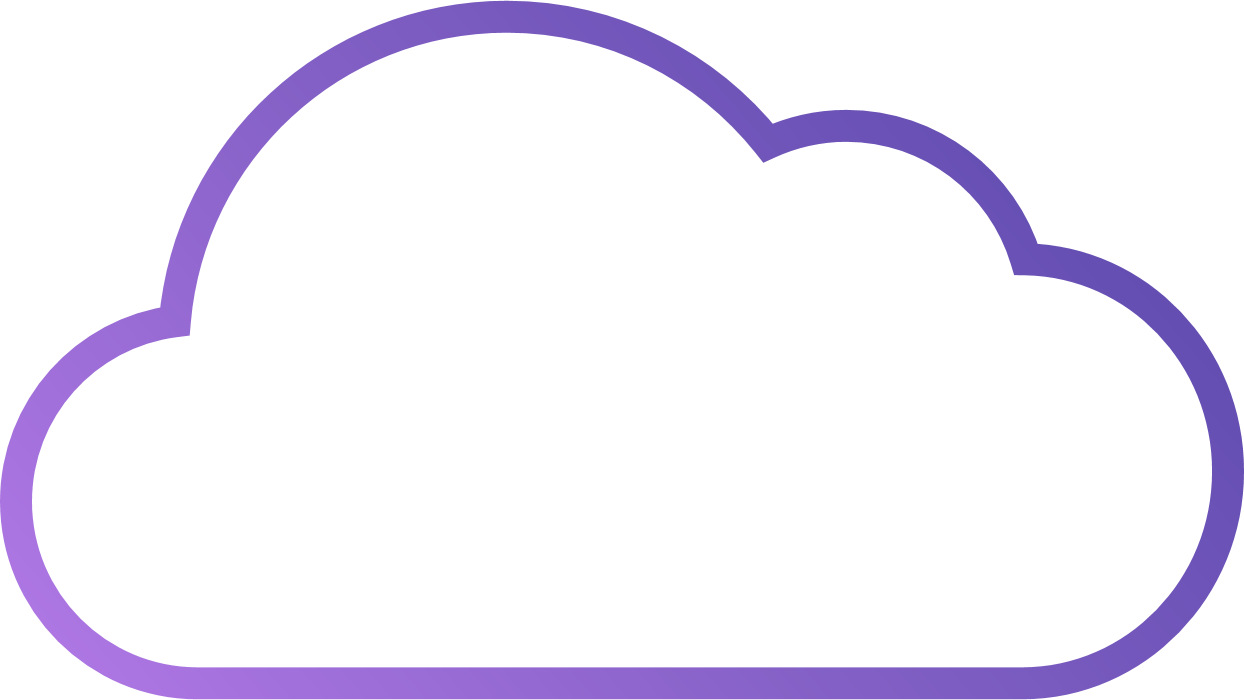 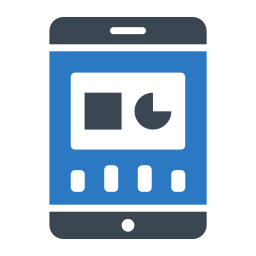 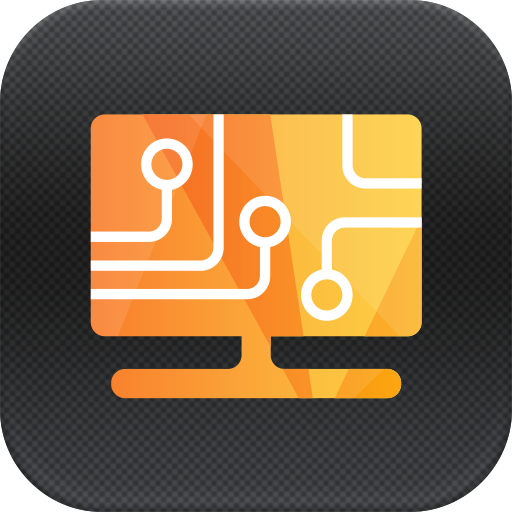 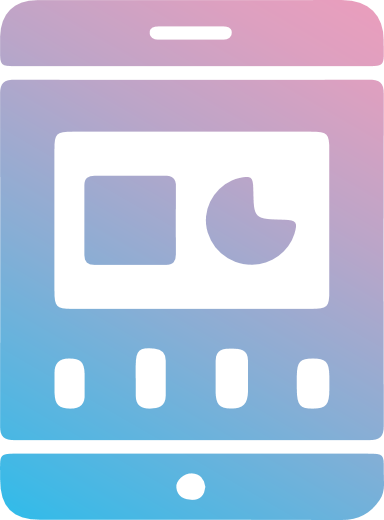 QRMAgent
VM
[Speaker Notes: 支持的平台及版本有哪些？]
什麼是 QGD-1600P ?
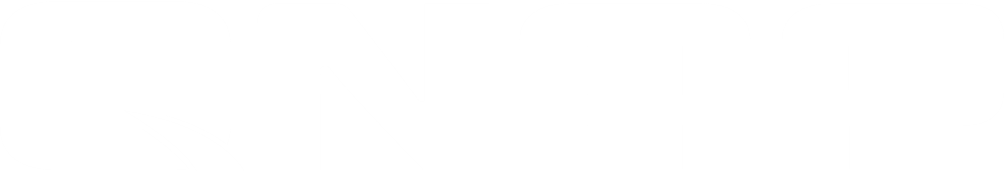 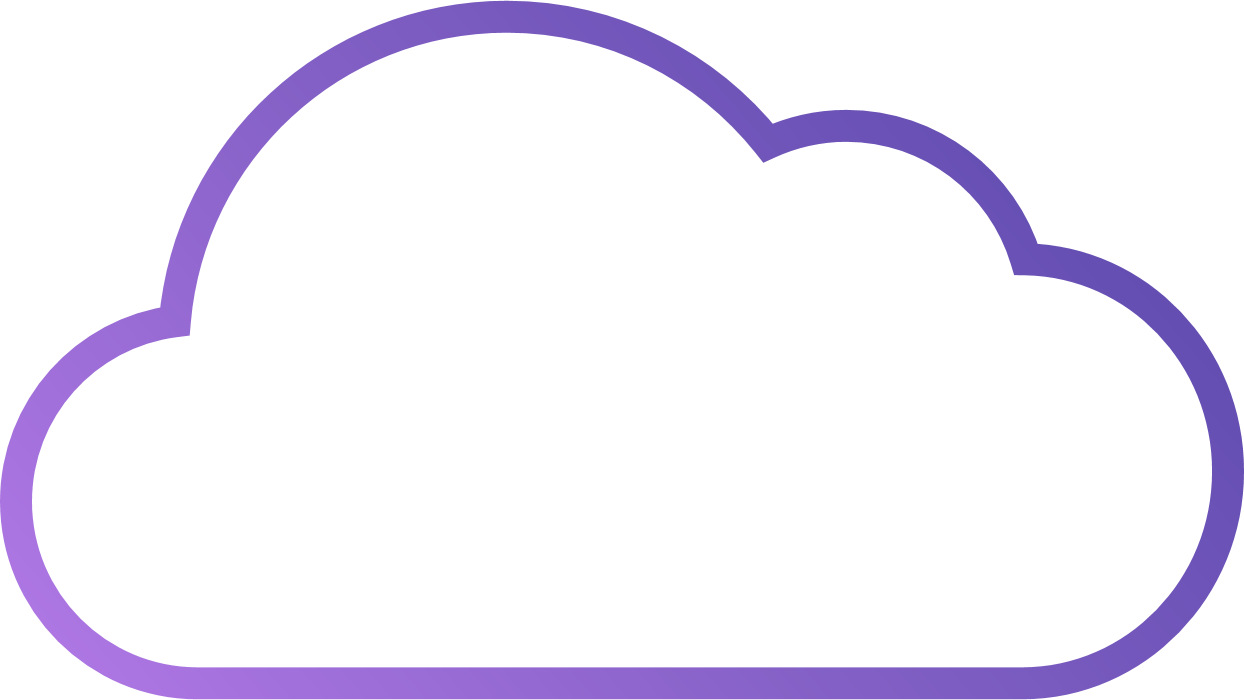 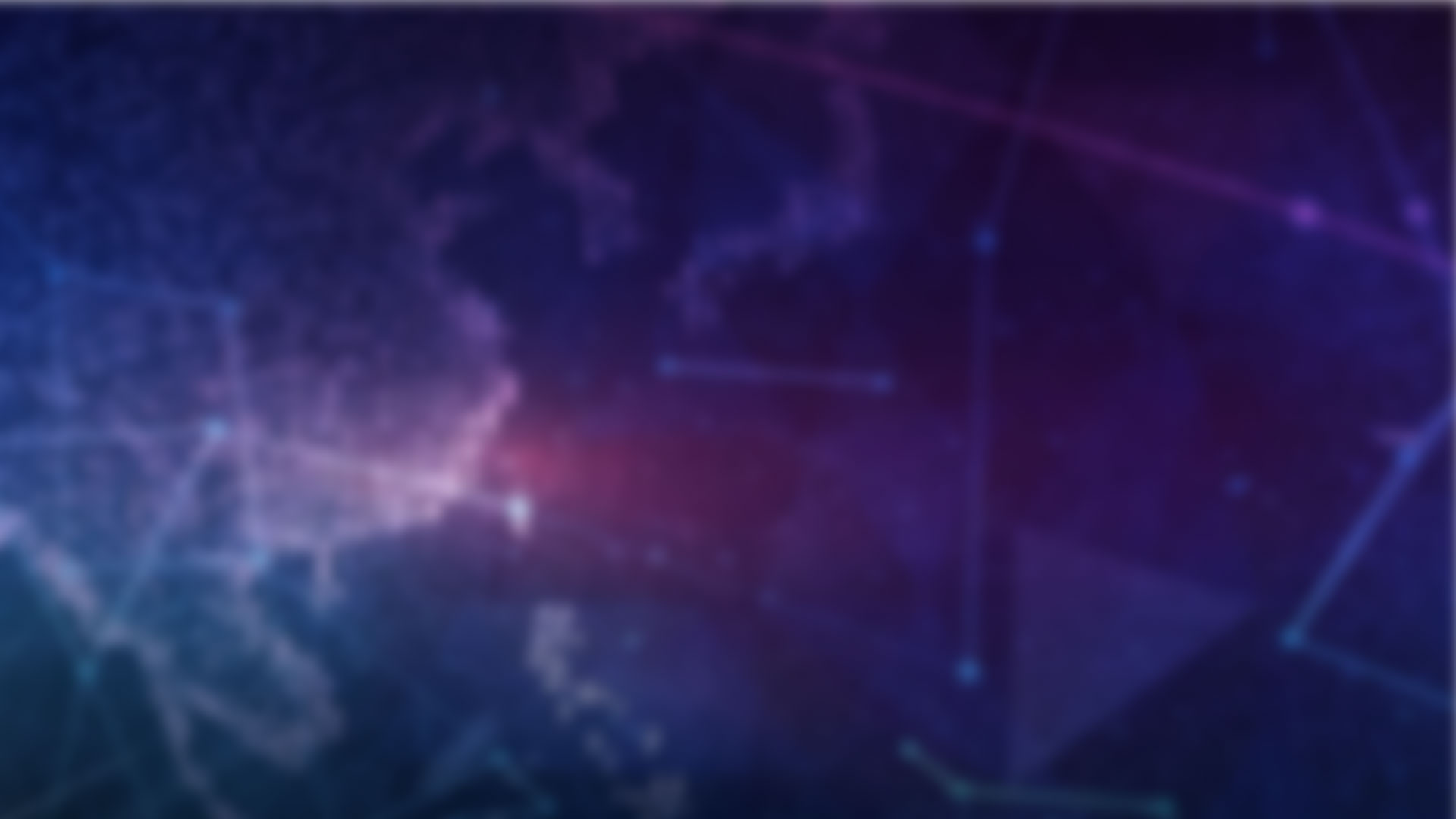 網路交換器
QTS
雲端管理者
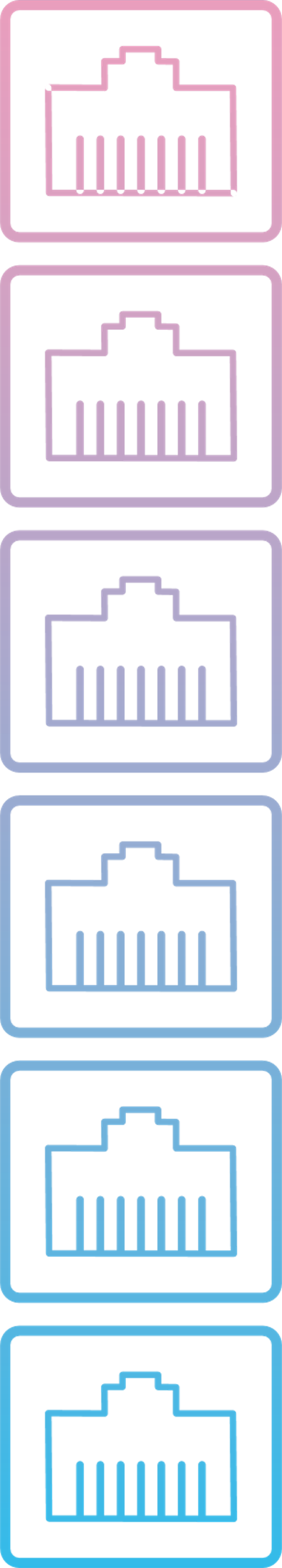 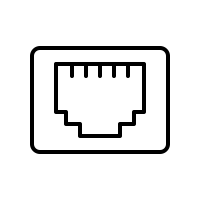 PoE 網路管理
雲端代理程式
網路交換管理
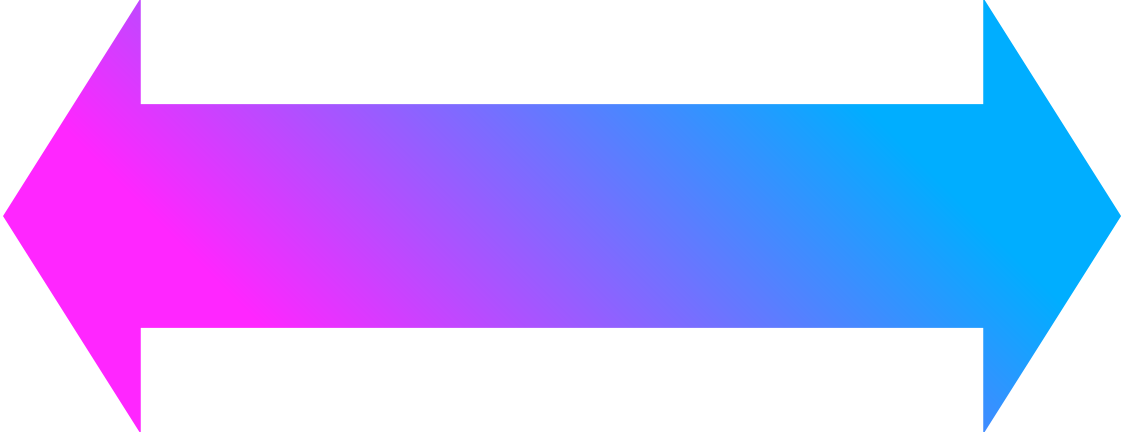 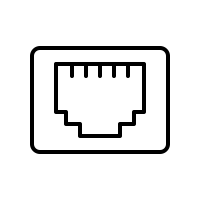 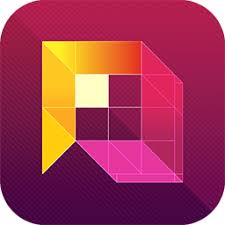 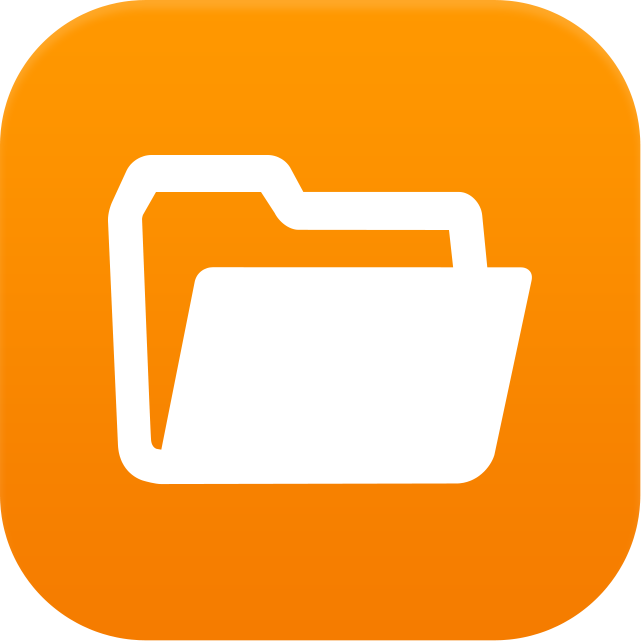 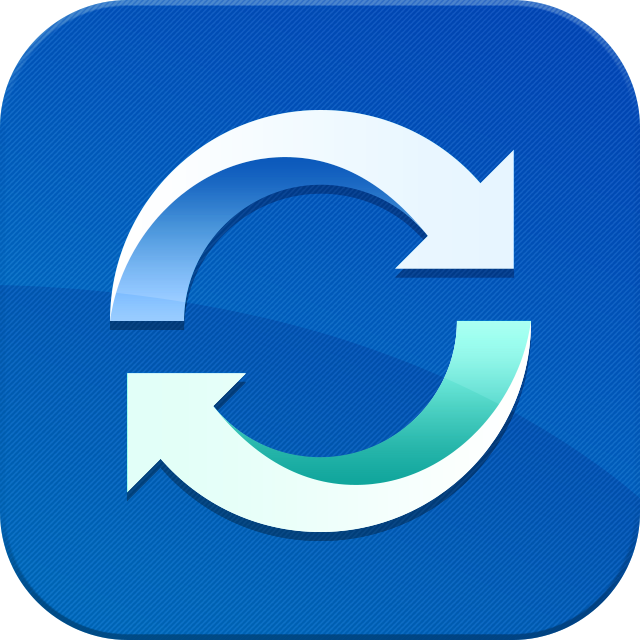 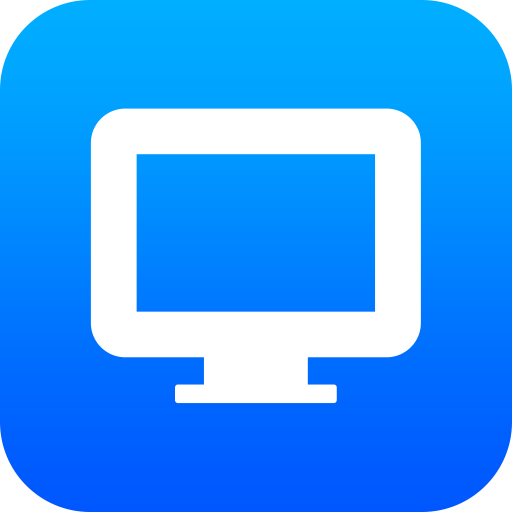 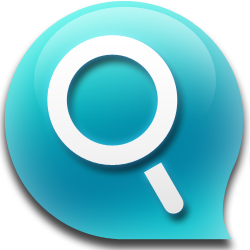 Apps
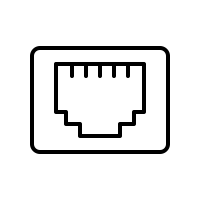 虛擬機管理
(KVM & Docker)
網管型
交換器
行動 Apps & 工具
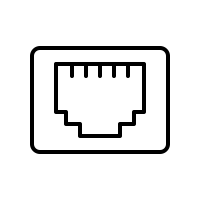 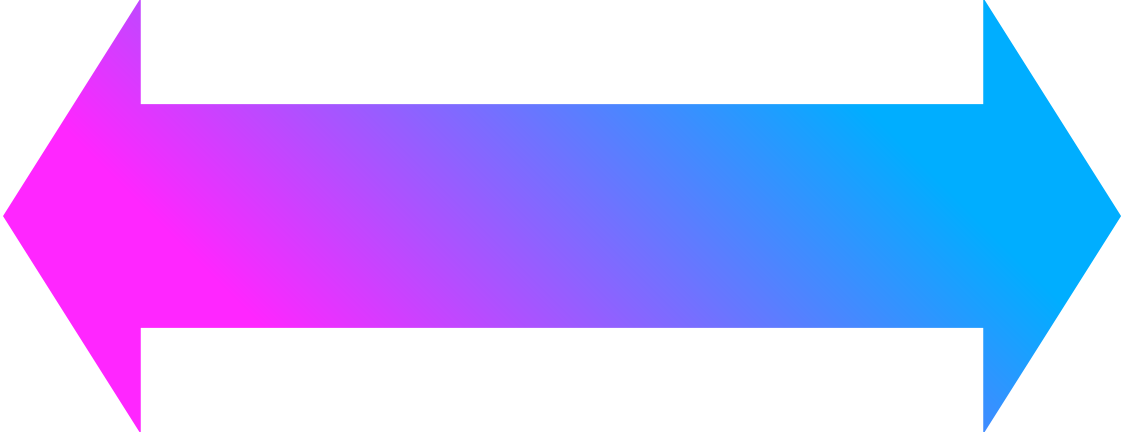 App store
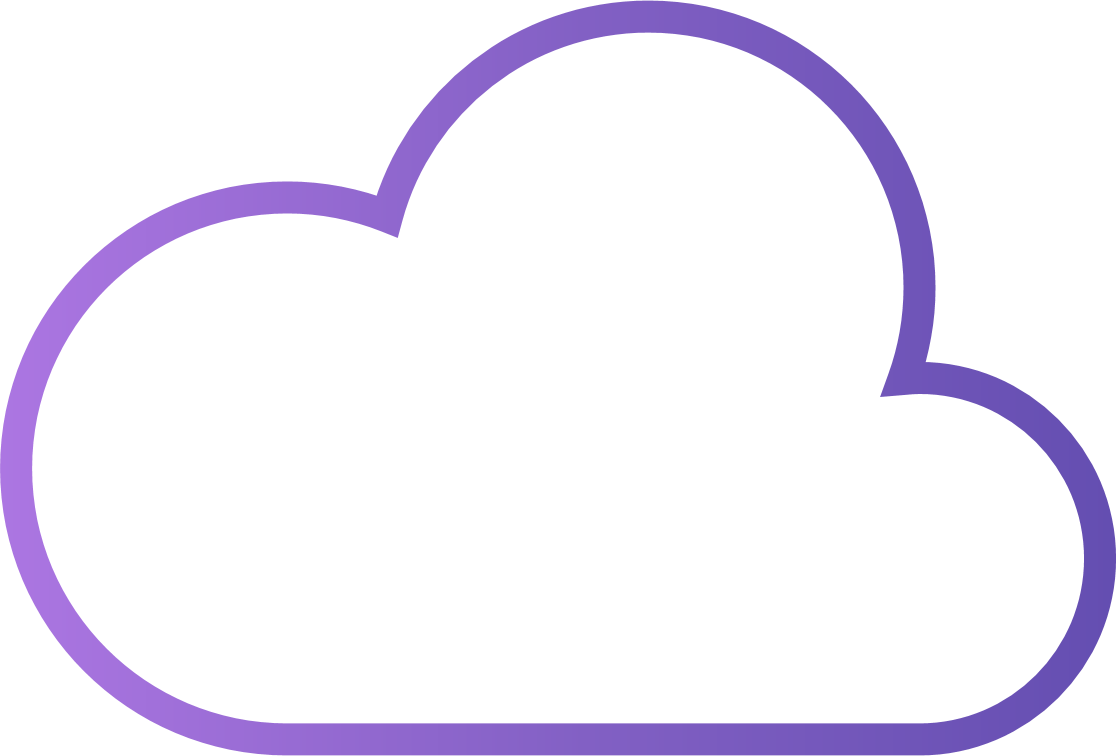 QNAP 
App Store
儲存管理
使用者管理
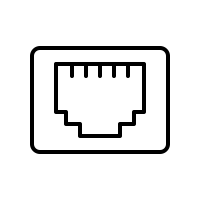 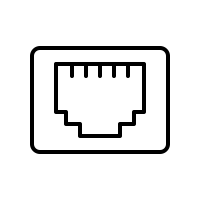 設備管理
系統管理
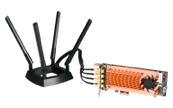 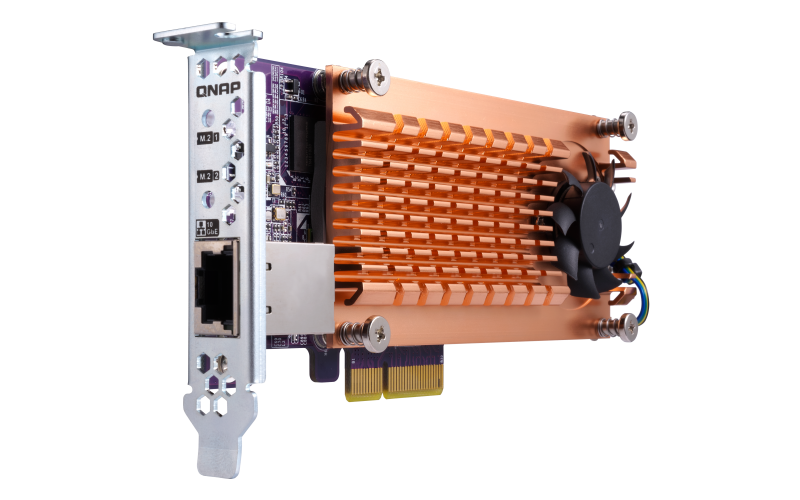 基本作業系統
15
QGD- 1600P 硬體規格
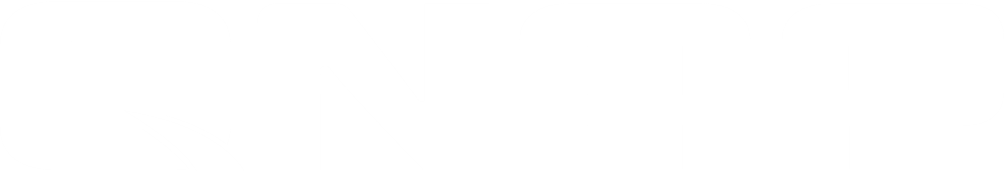 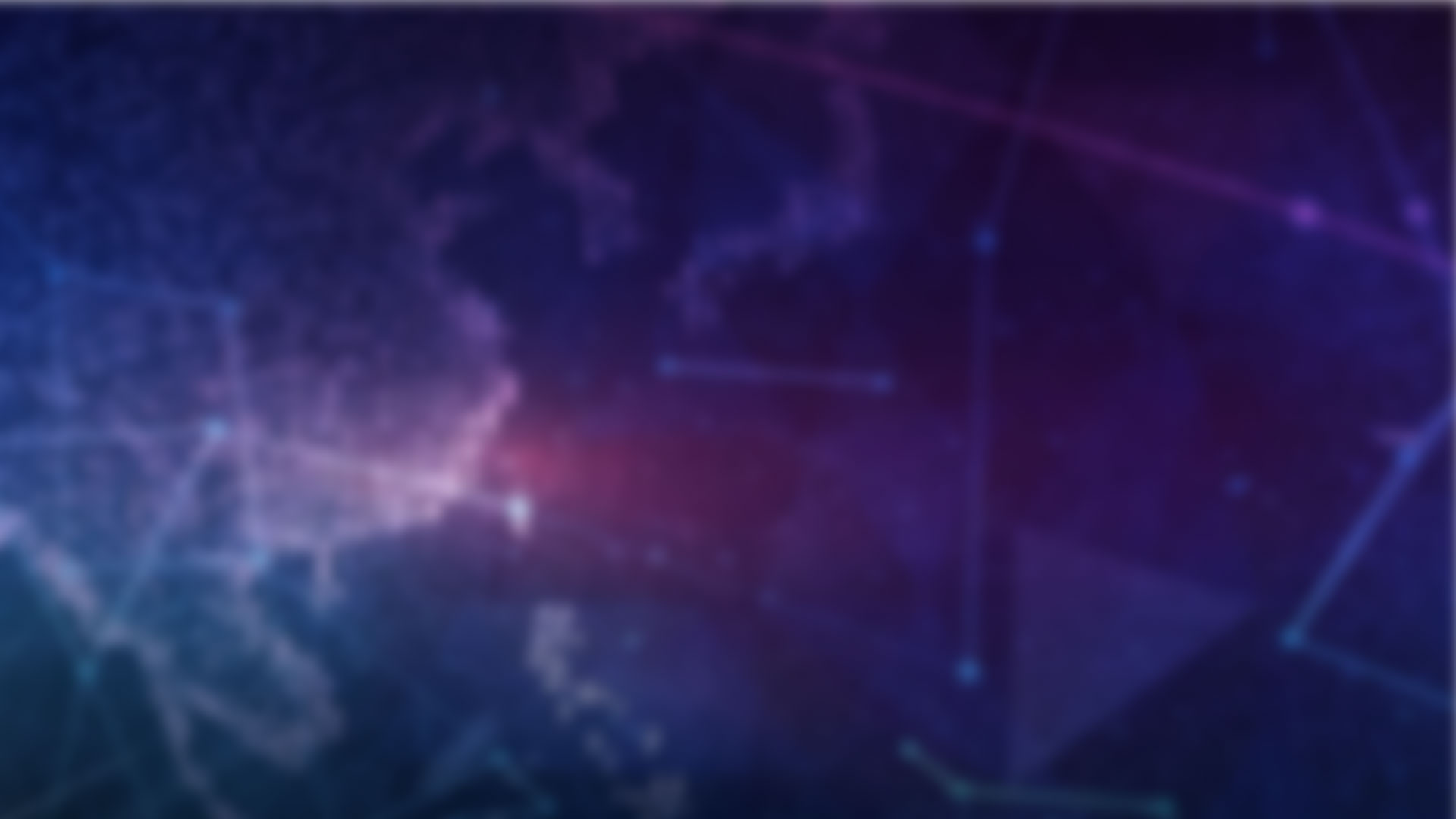 供電系統
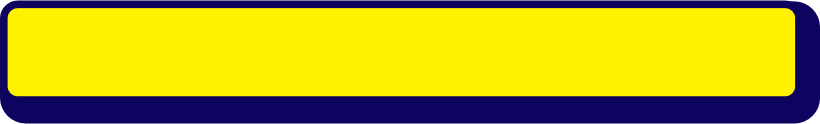 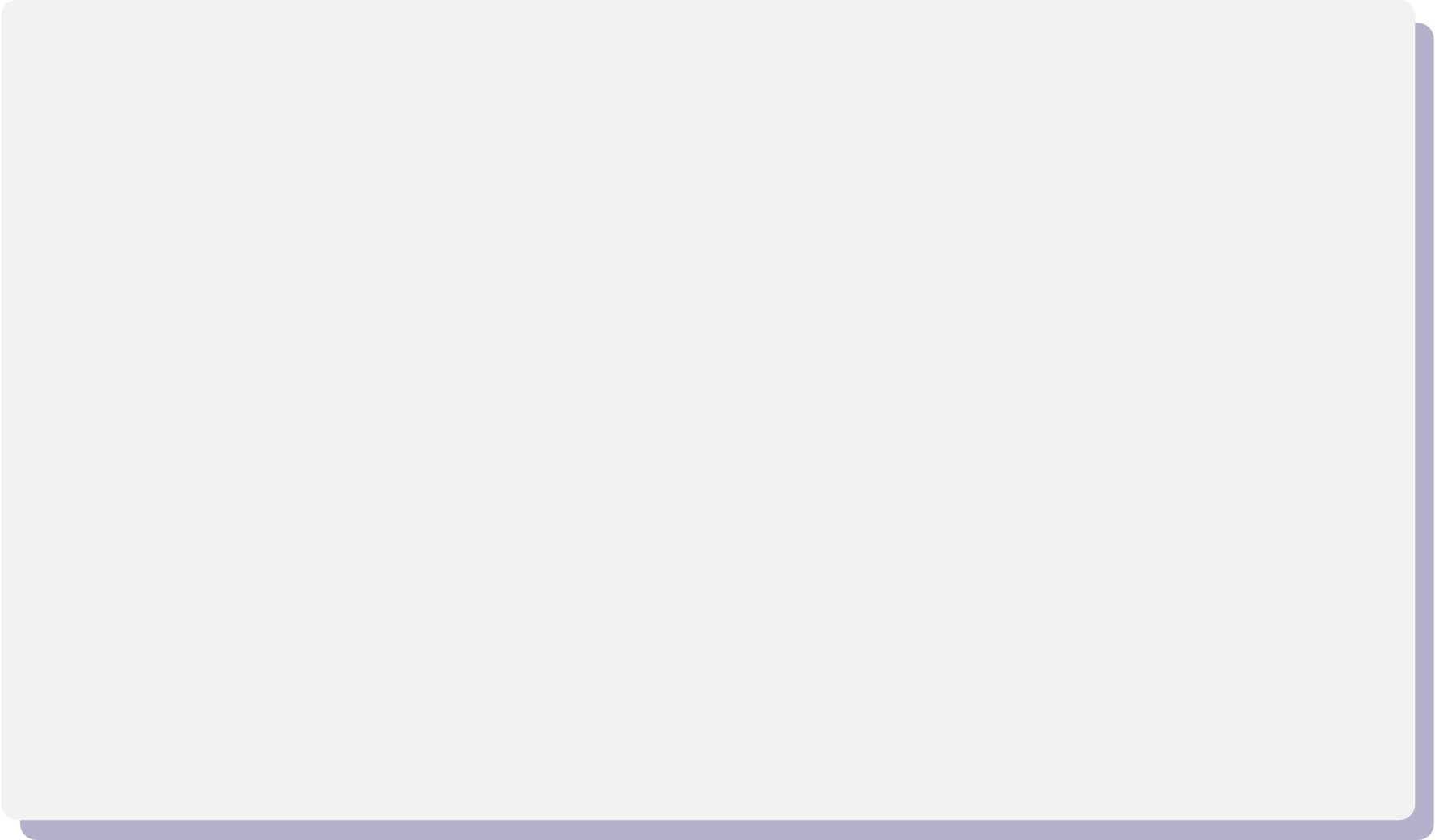 QTS
系統供電
最大: 50瓦/40瓦
總電源供給: 
460瓦/280瓦
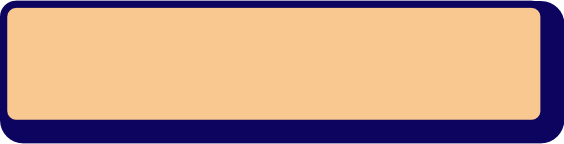 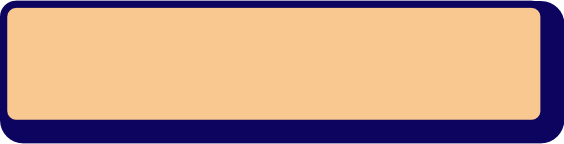 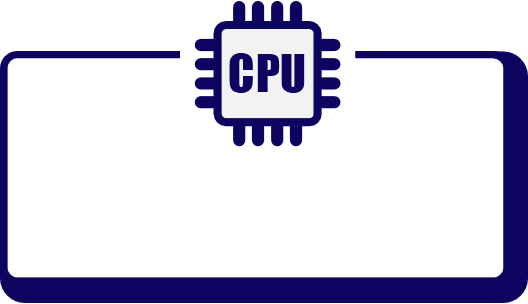 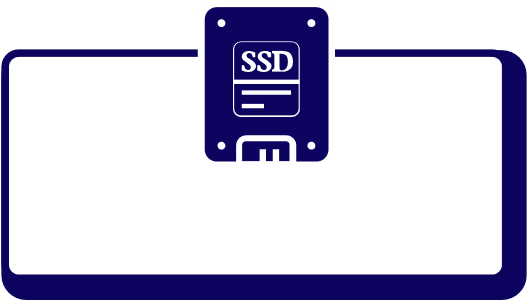 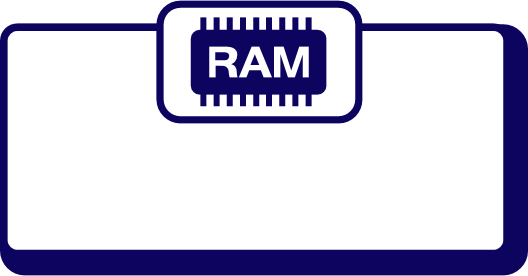 系統電源控制器
PoE 電源最大: 
410瓦/240瓦
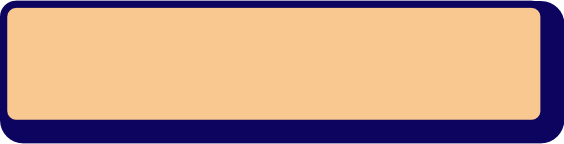 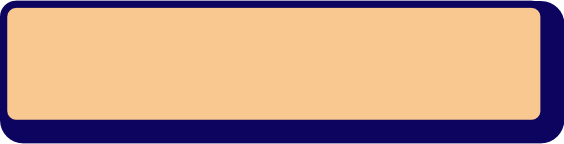 2 x 2.5" SSD
Intel J4105
4GB/8GB RAM
PCIe Interface
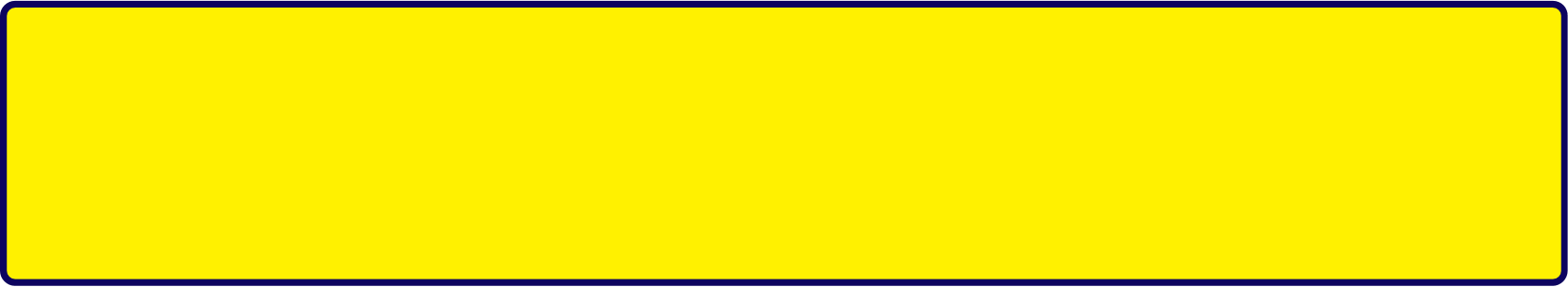 Host power controller
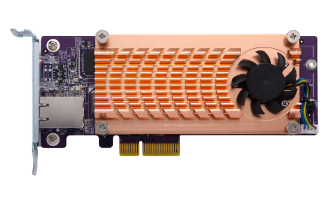 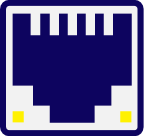 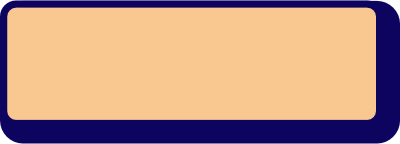 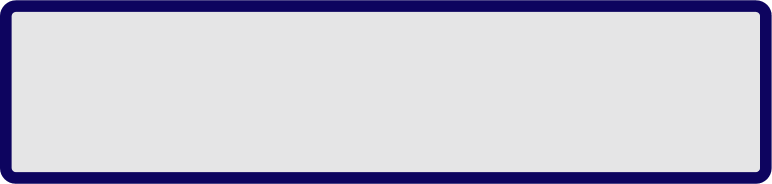 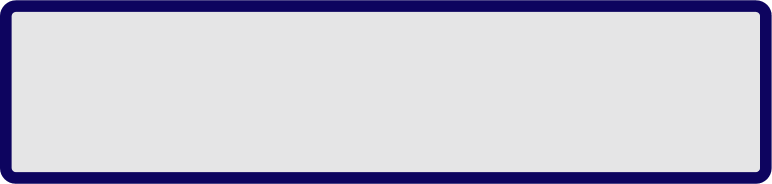 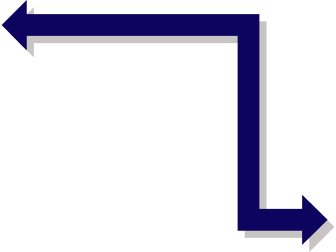 2 x PCIe 2.0 x2
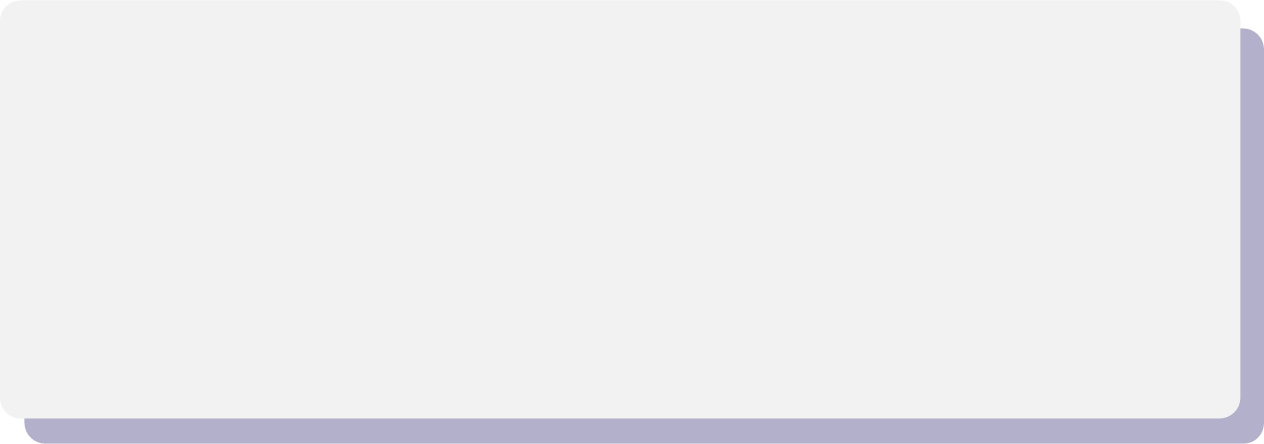 2 x LAN GbE
交換器
HDMI 2.0
PoE 
控制器
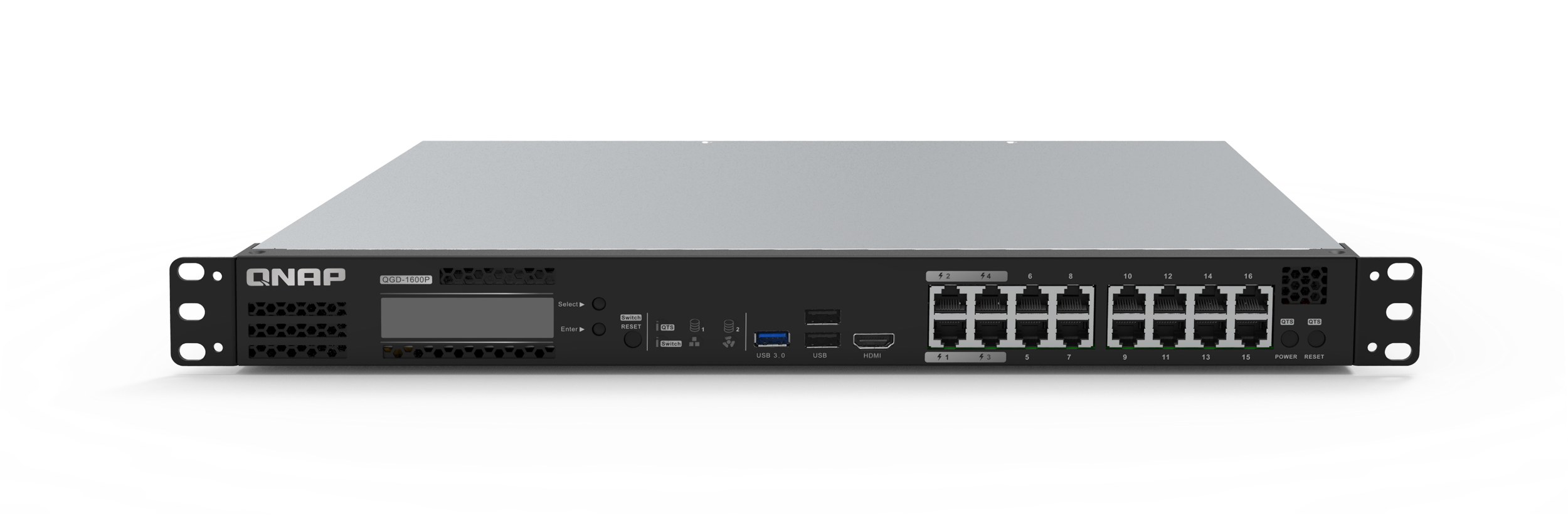 Microchip VSC7425
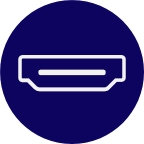 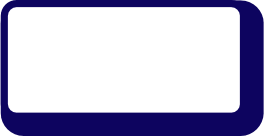 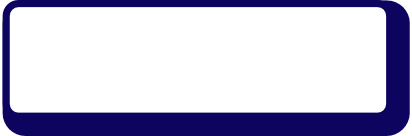 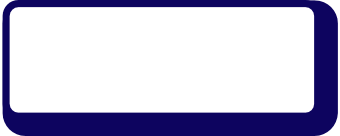 x 1
USB 2.0
USB 3.0
2 x GbE
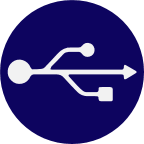 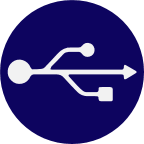 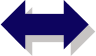 x 2
x 1
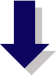 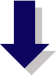 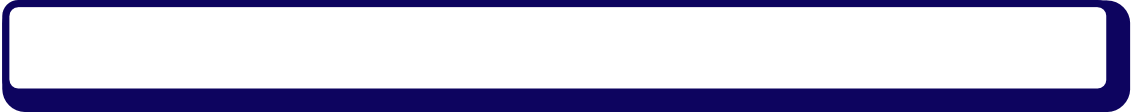 16-port GbE
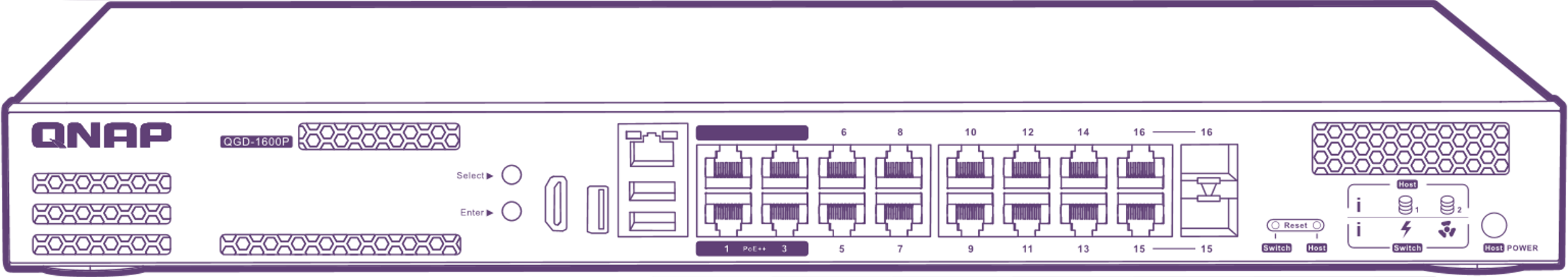 主機電源按鈕
16
QRM+ 與 QGD-1600P 帶來的優勢
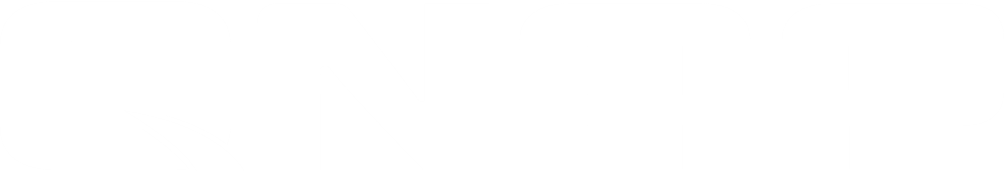 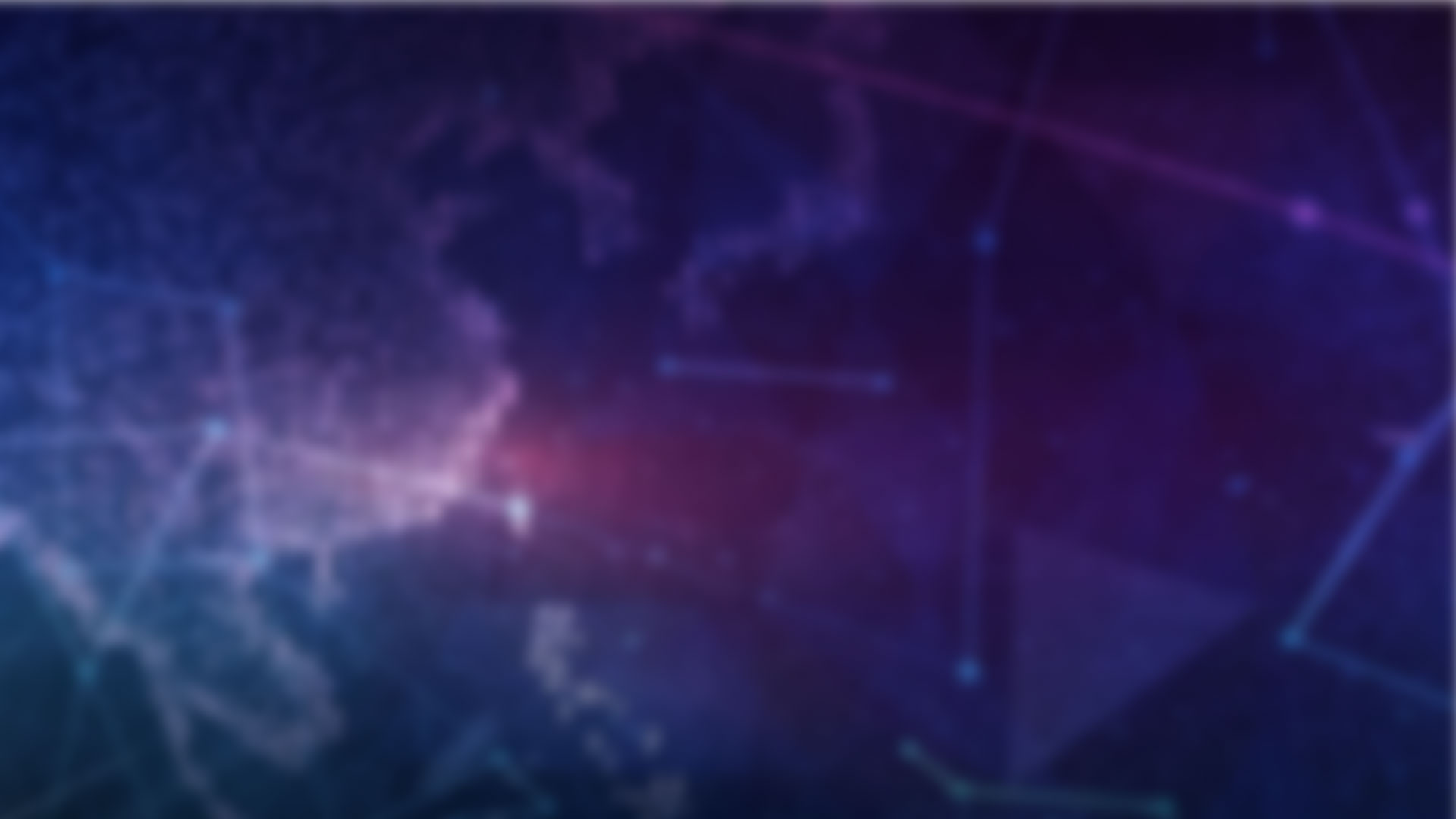 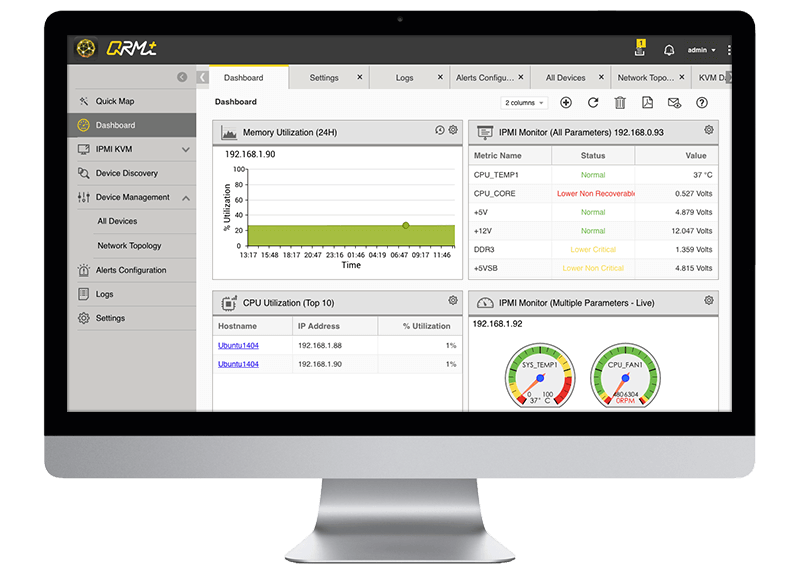 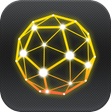 裝置設備位置不受限制
加強網路設備 (網路攝影機)、供電裝置 (Panel PC) 的管理
減少供電風險
降低營運上的維護成本
適用於多種場合 (工廠、醫院、公司機房) 等網管複雜區域
透過 QRM+ 監看
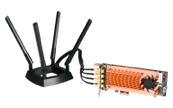 • 整合 NAS、網管型交 
  換器和乙太網路供電 
  (PoE) 功能

• 支援多種不同 QNAP 
  應用
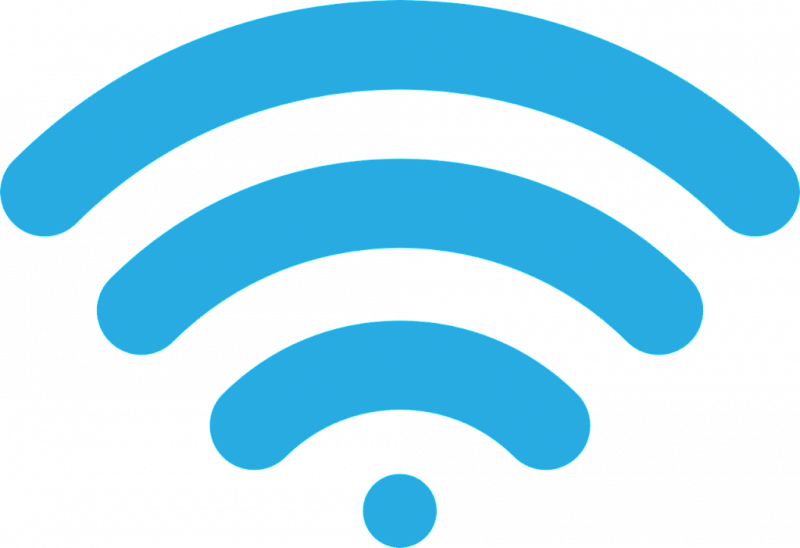 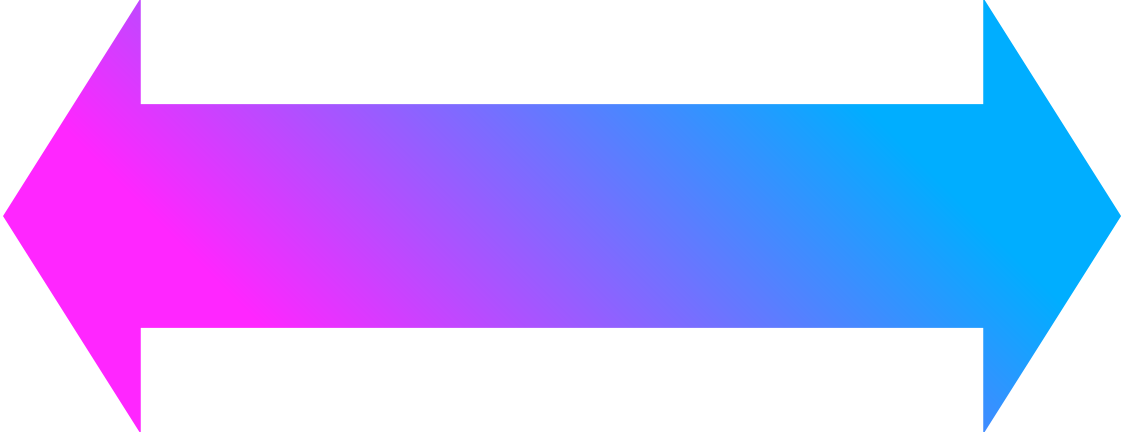 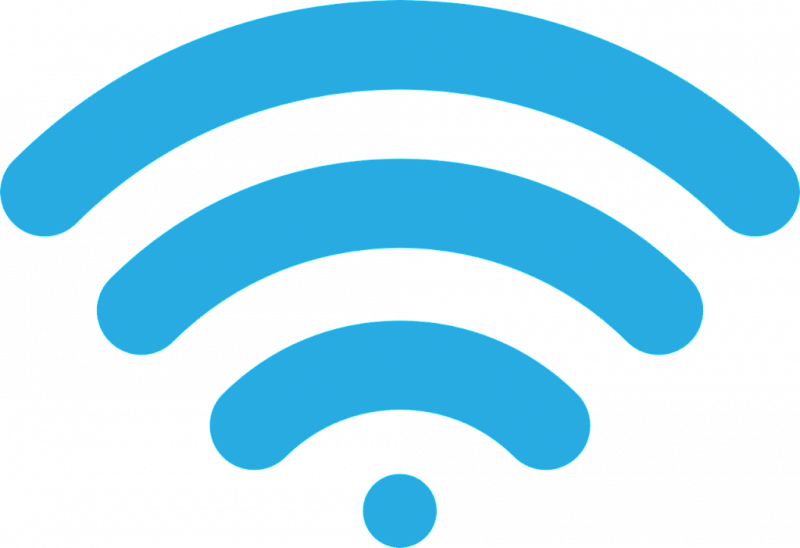 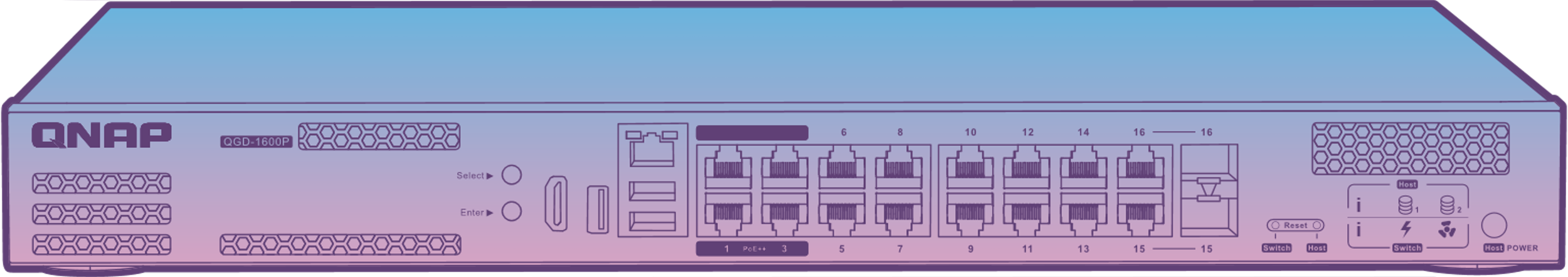 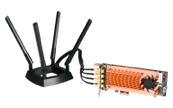 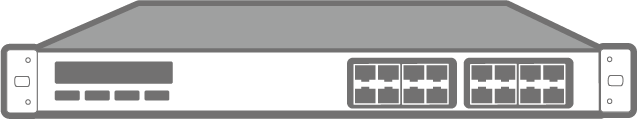 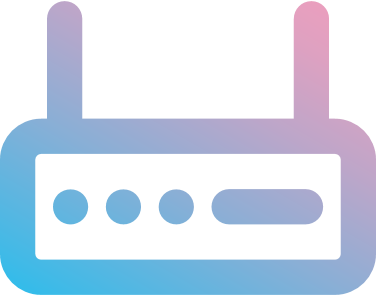 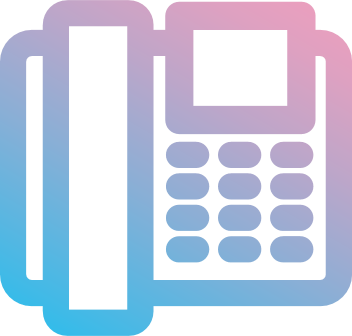 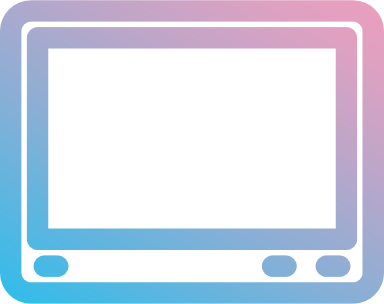 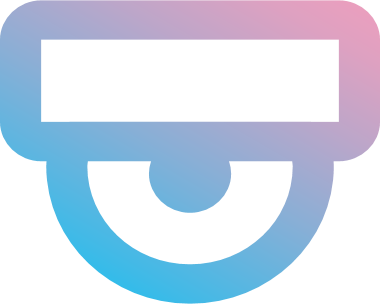 IEEE 802.3bt 標準
- 最高可提供 90 瓦
供電裝置
搭配 QRM+ 行動 App 事半功倍
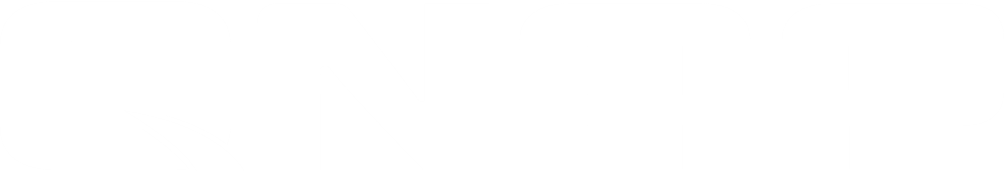 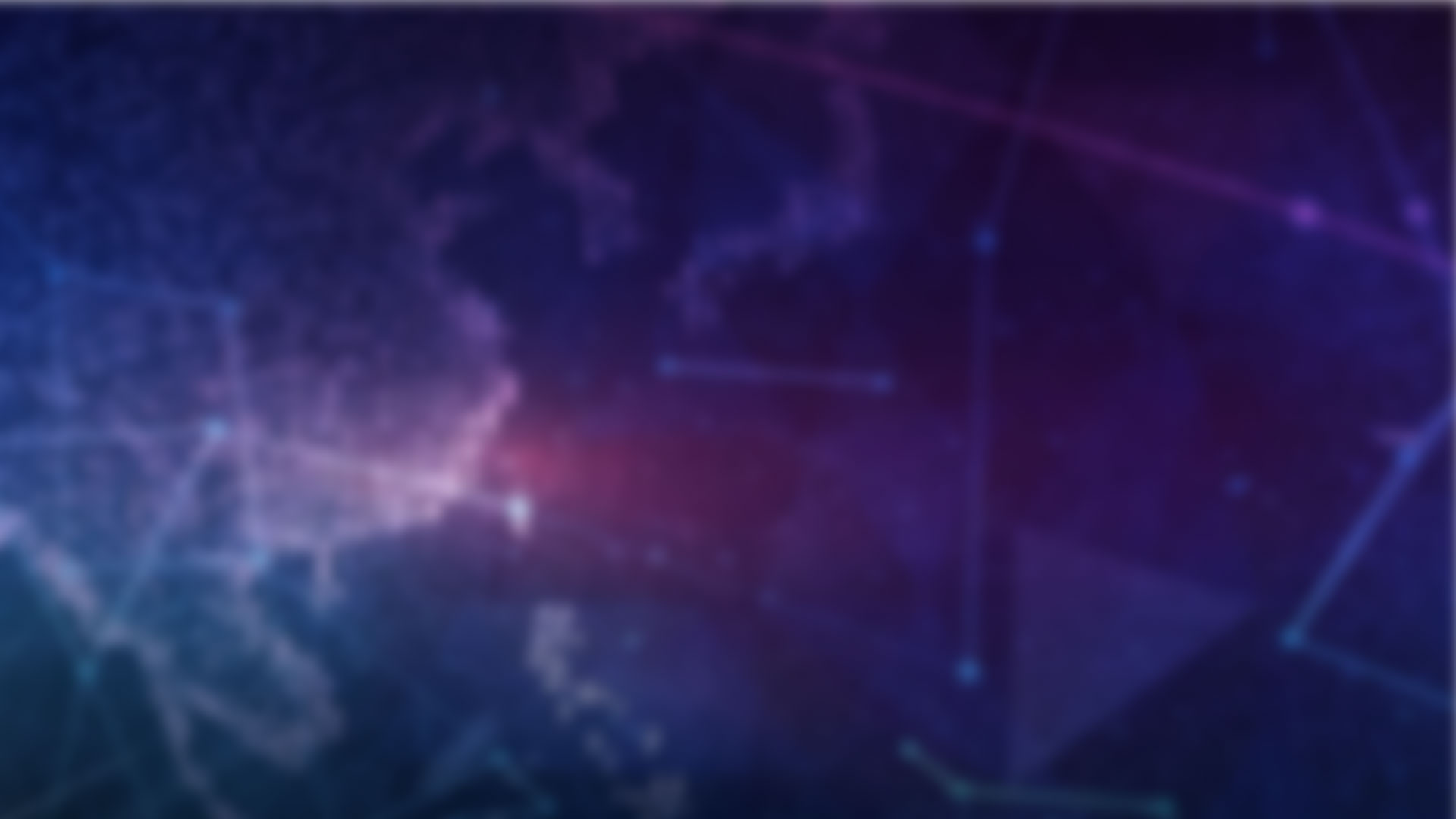 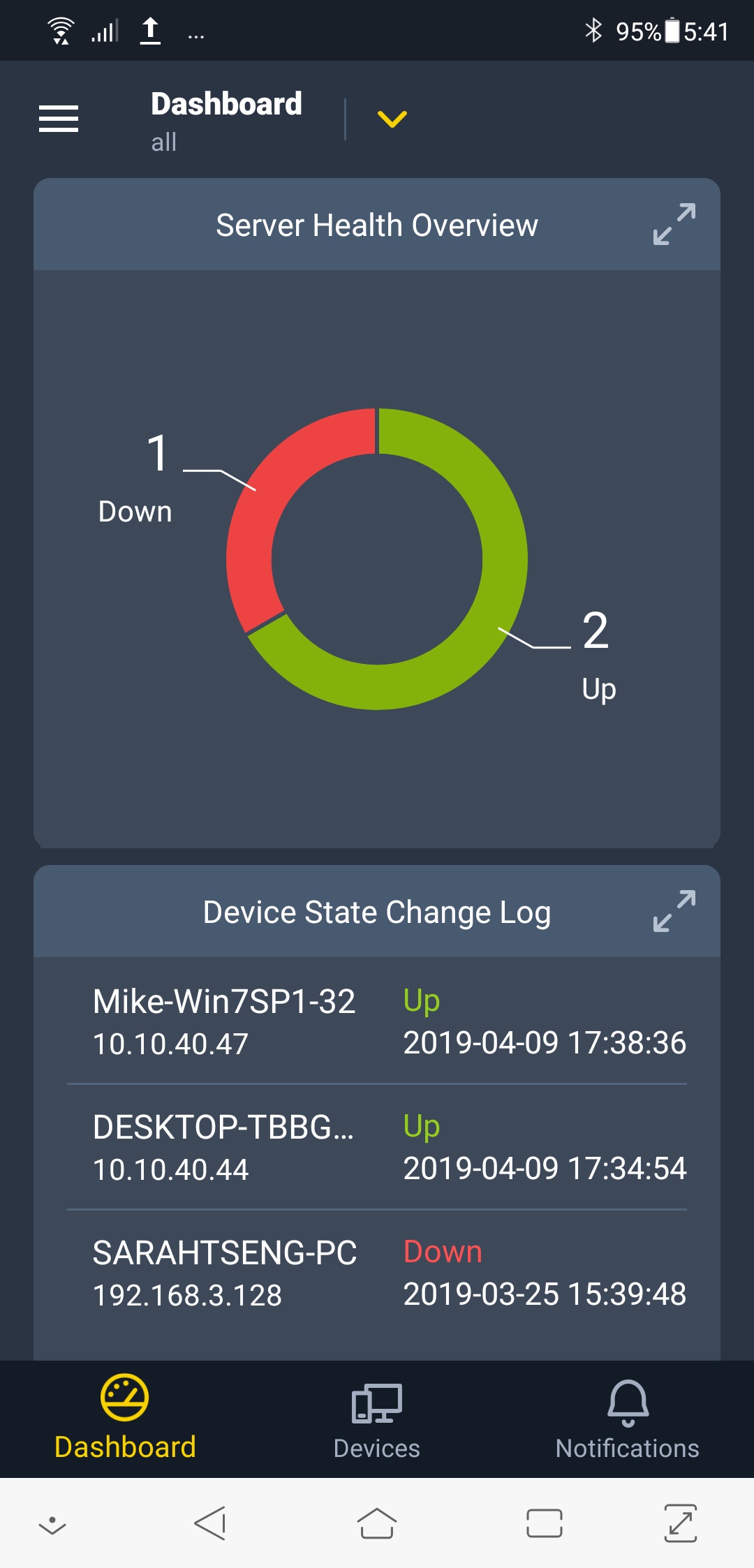 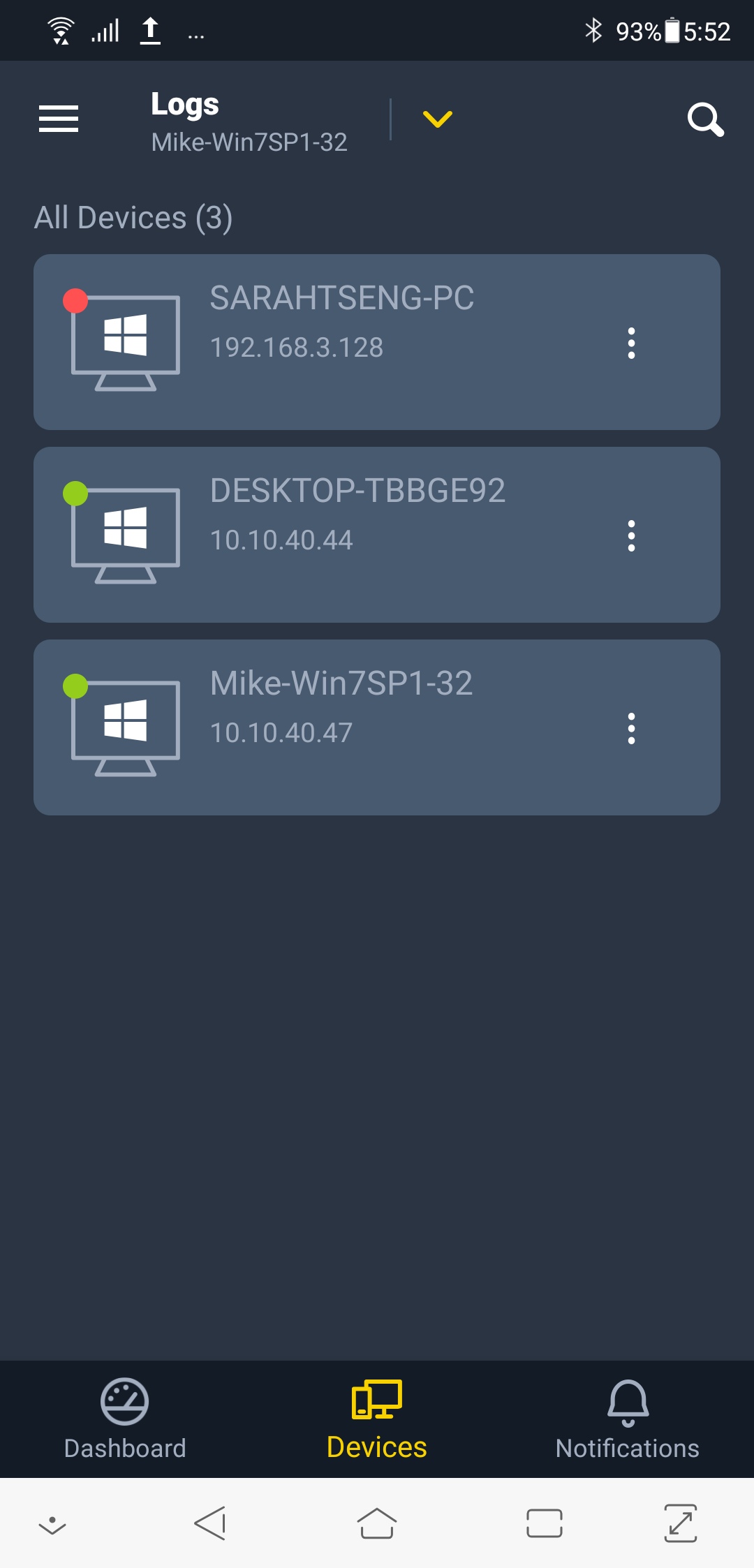 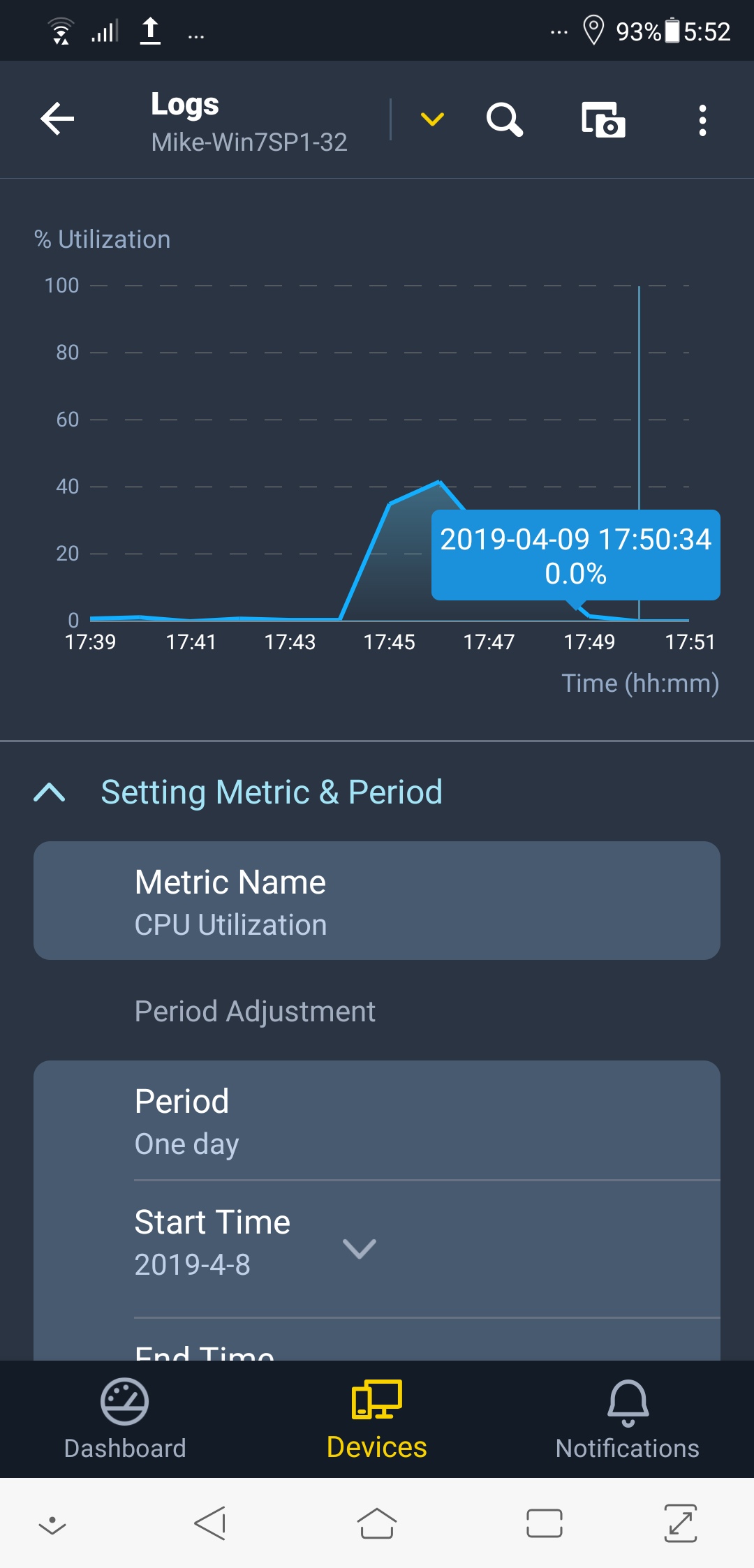 QRM+ 行動版式是一款集中式遠端管理應用程式，可讓您使用行動裝置管理和監看連網裝置。
18
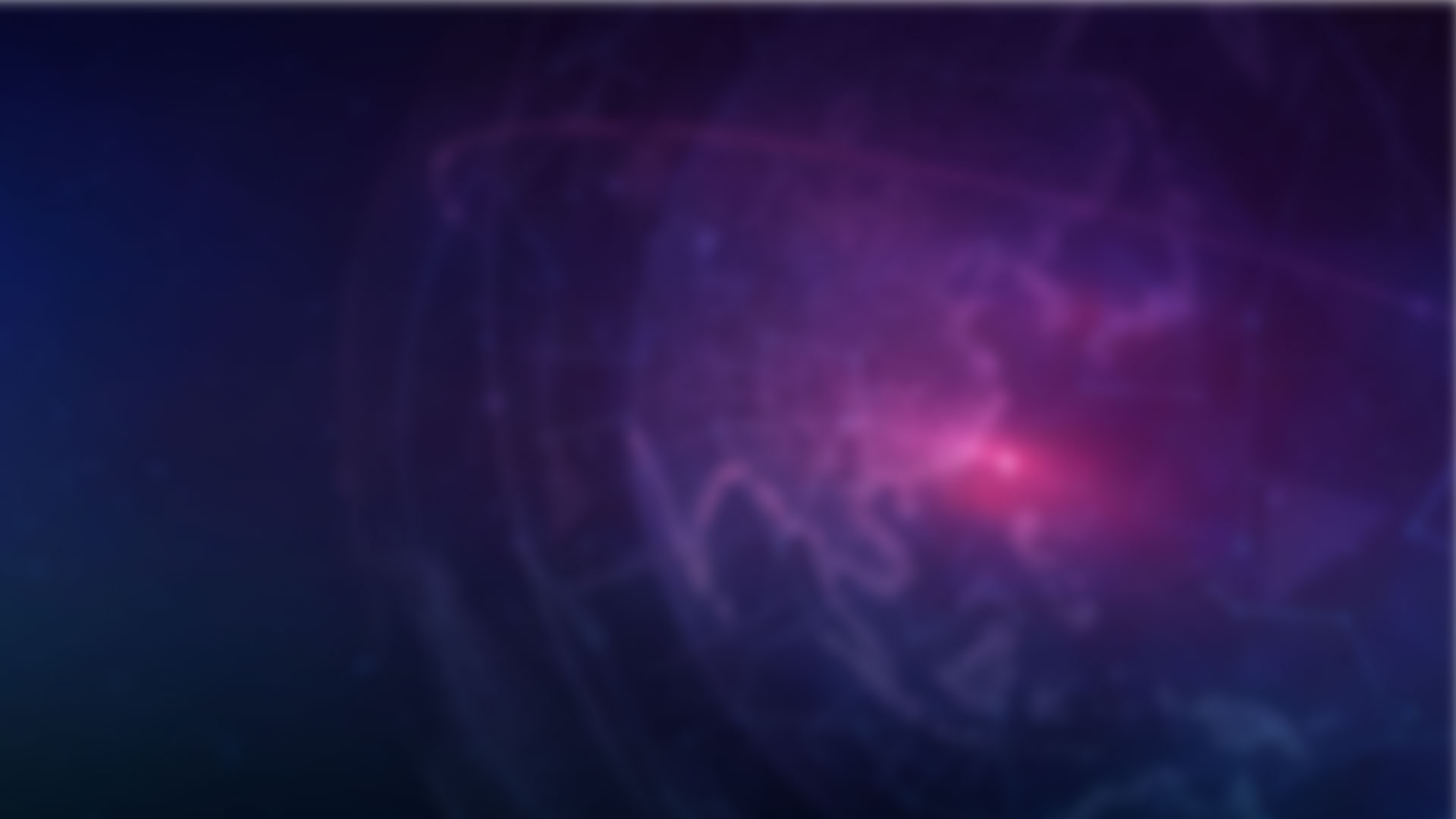 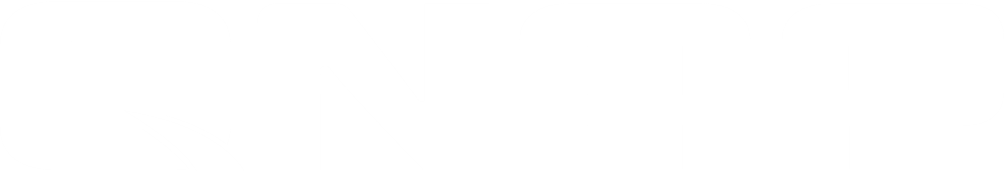 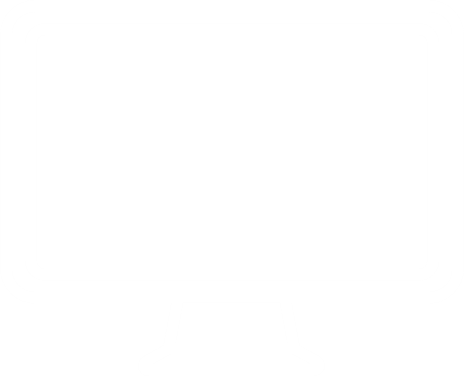 QRM+ 應用教學 透過 QGD-1600P 做為伺服器，同時管理終端設備
Live Demo
19
QGD-1600P 安裝 QRM+
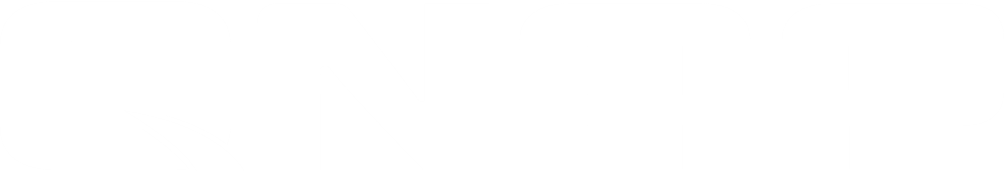 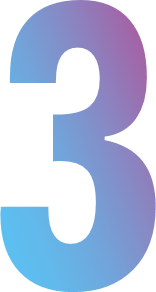 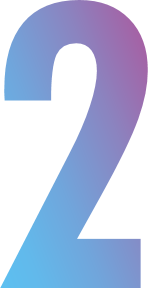 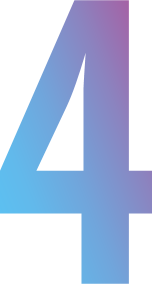 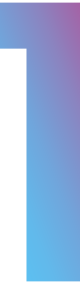 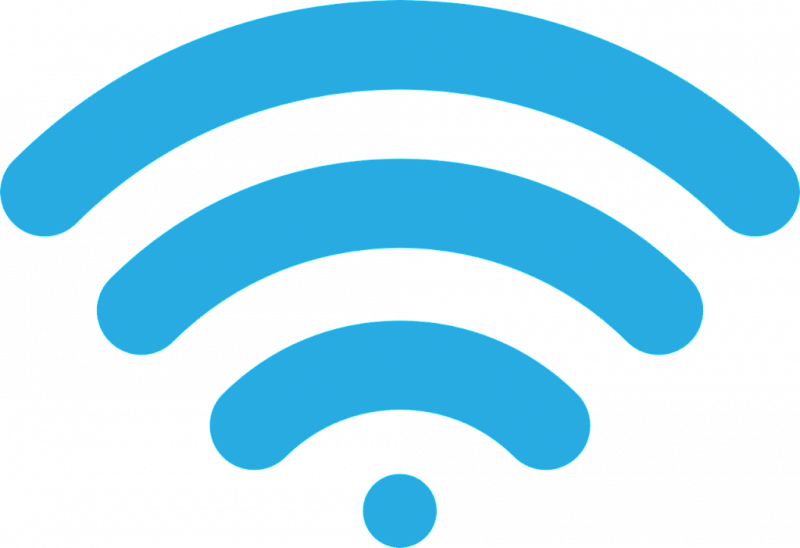 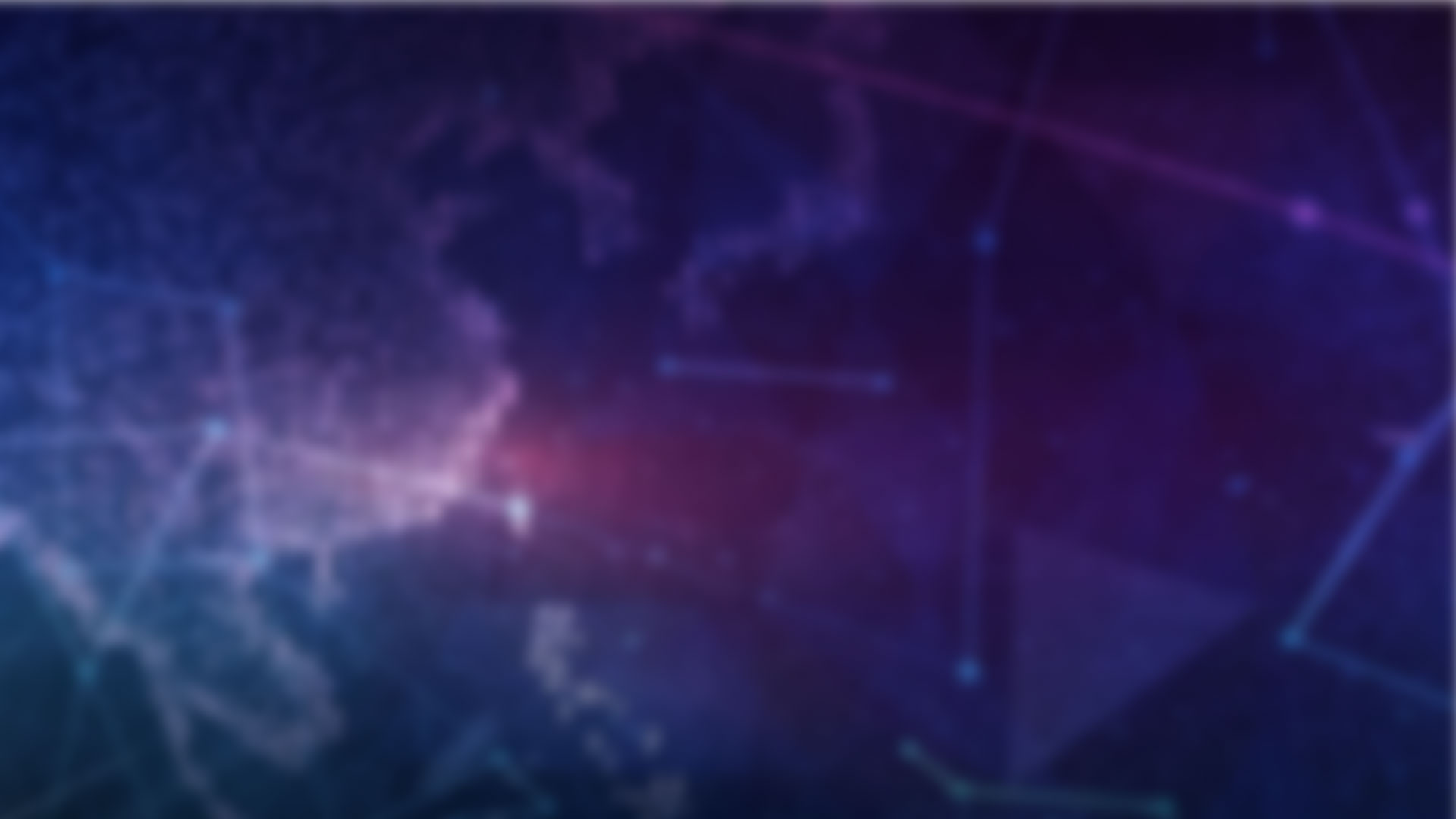 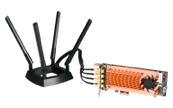 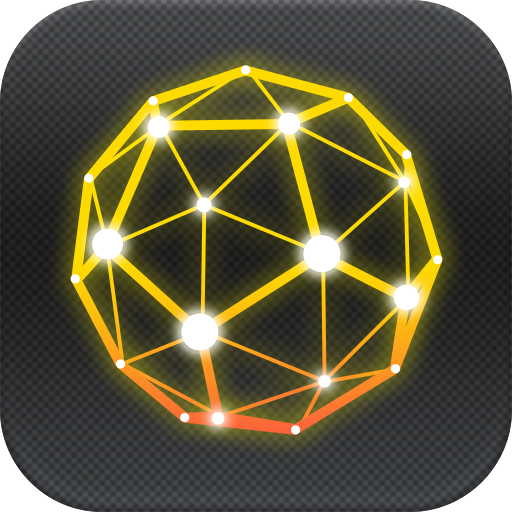 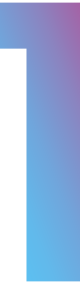 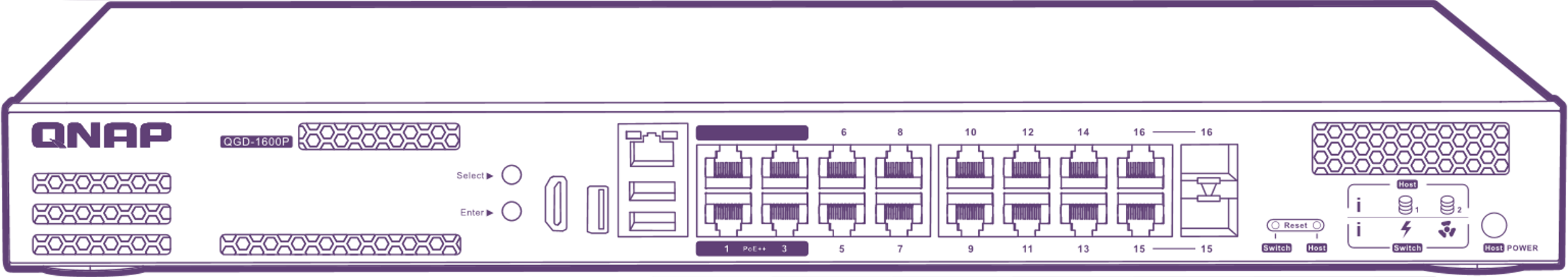 QNAP QTS 系統
Intel® Celeron® J4105 處理器
4GB RAM
USB 3.0 x 1
USB 2.0 x 2
Two SATA 2.5-inch drive bays
PCIe slot x 2 : 支援無線網卡
HDMI x1: 通過連接的顯示器查看即時錄製影像
在 QGD-1600P 安裝 QRM+，並且同時搭配 QNAP QTS 4.4.1 作業系統。
20
把裝置加入 QRM+ 管理
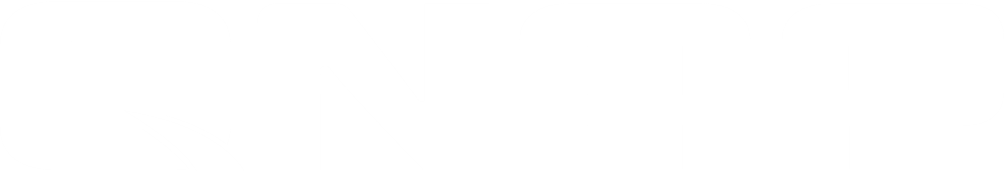 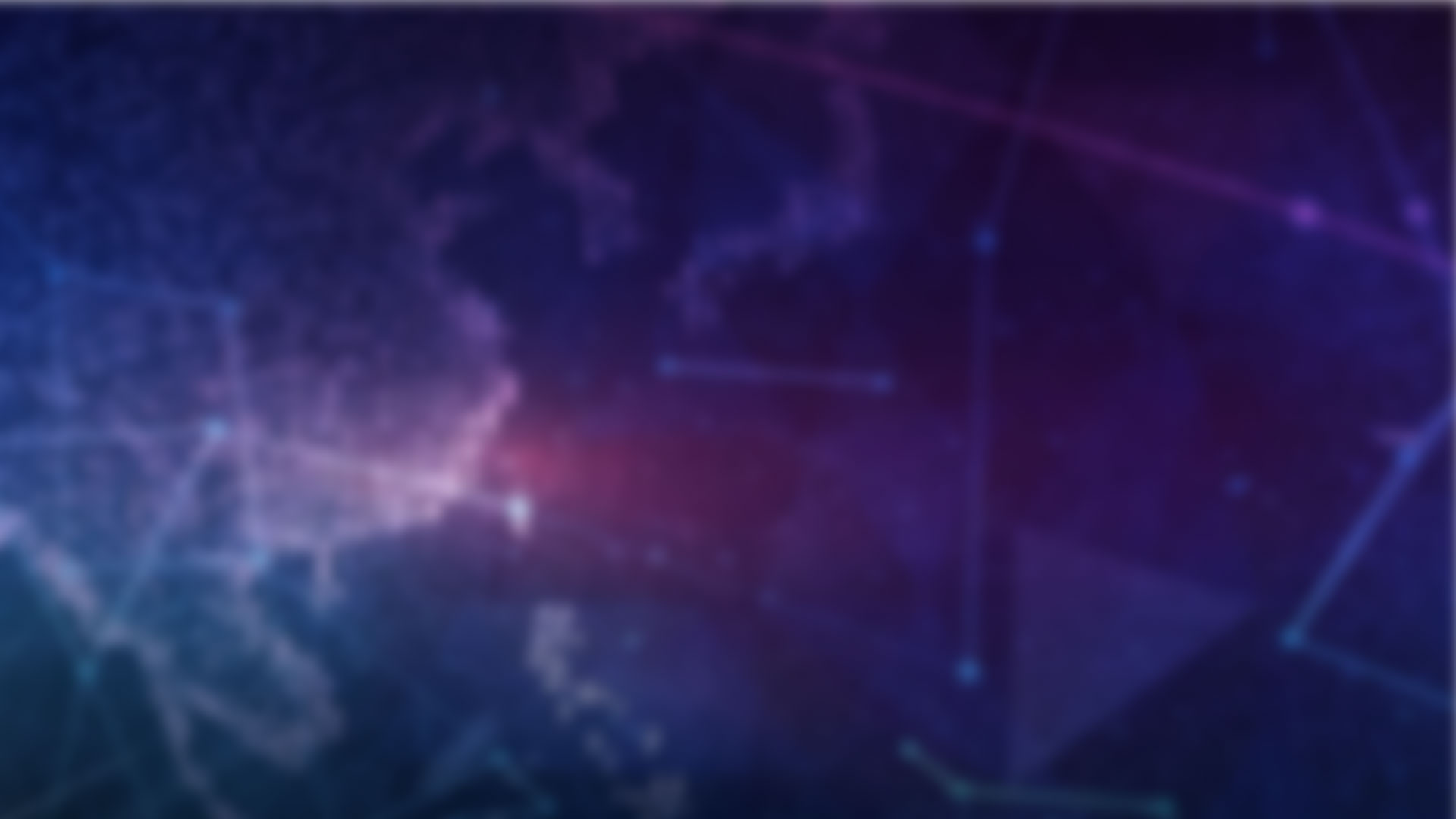 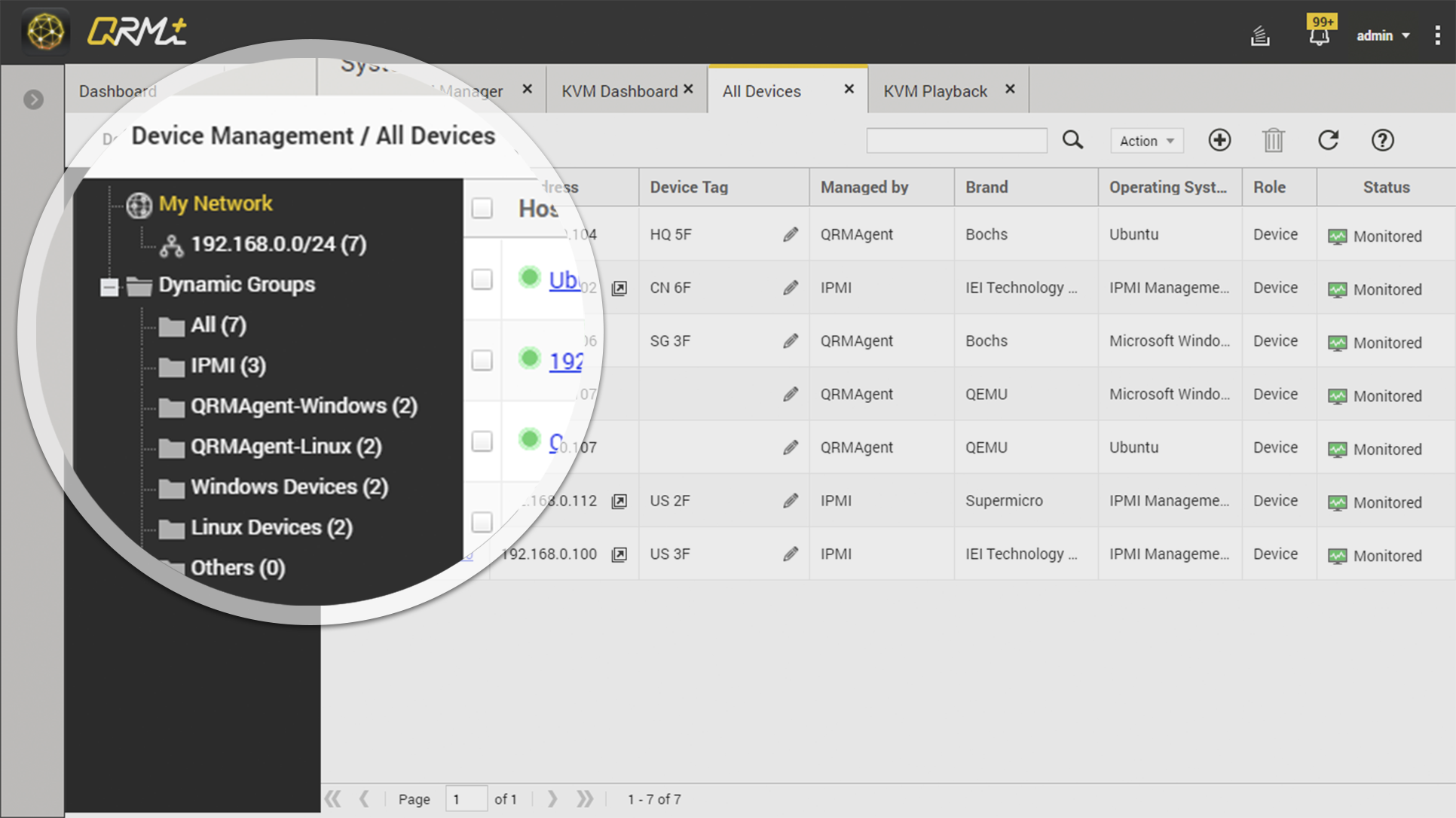 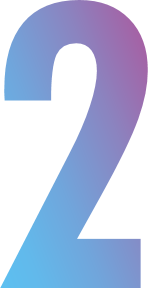 在特定 IP 位址範圍進行掃描，新增您的設備裝置到 QRM+。
21
遠端設備資料收集
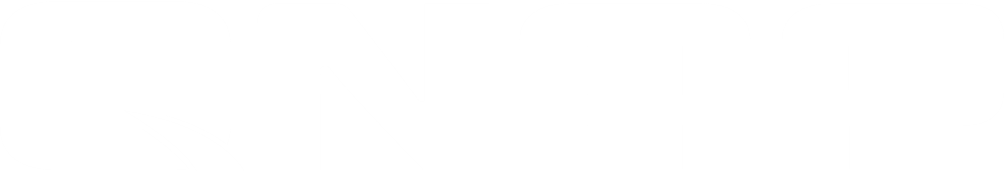 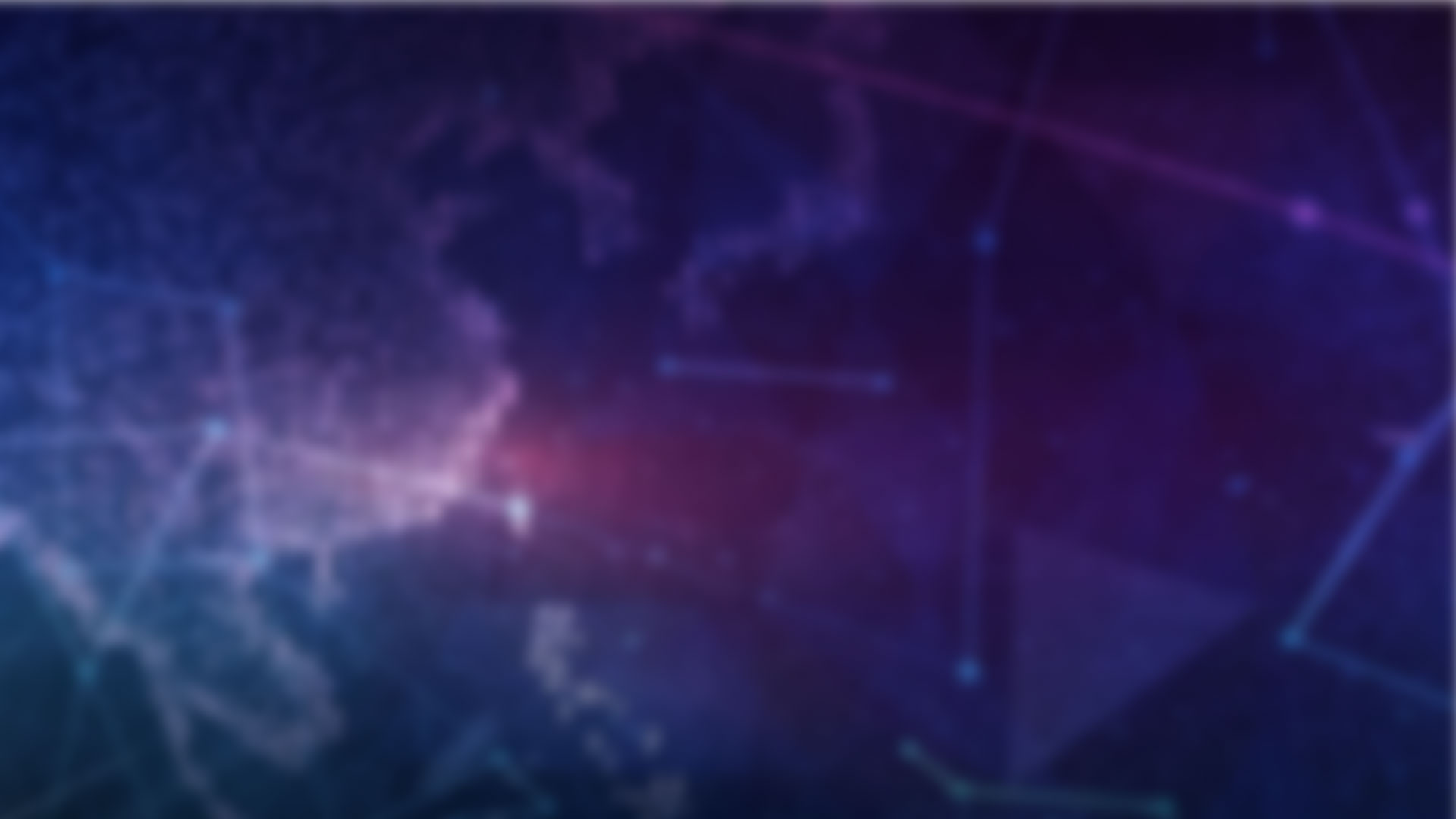 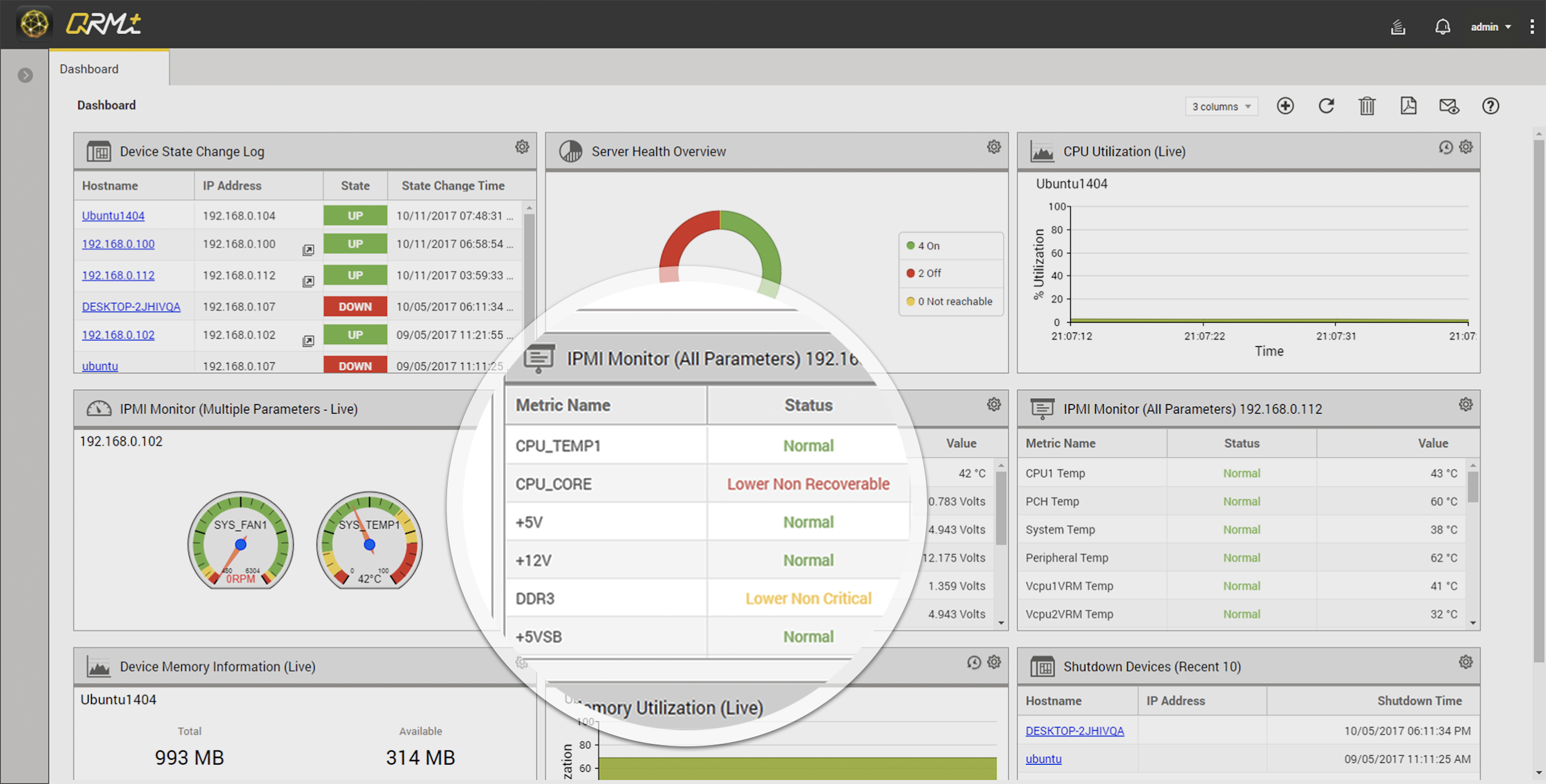 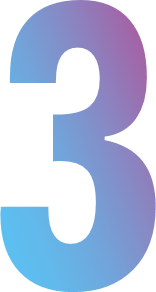 管理者安裝代理程式 (QRMAgent) 至遠端裝置，代理程式可將資料過濾後再回傳，透過儀表板加速您掌握裝置狀況。
22
透過手機裝置快速管理設備
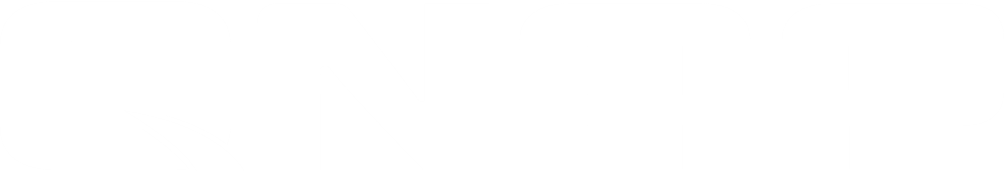 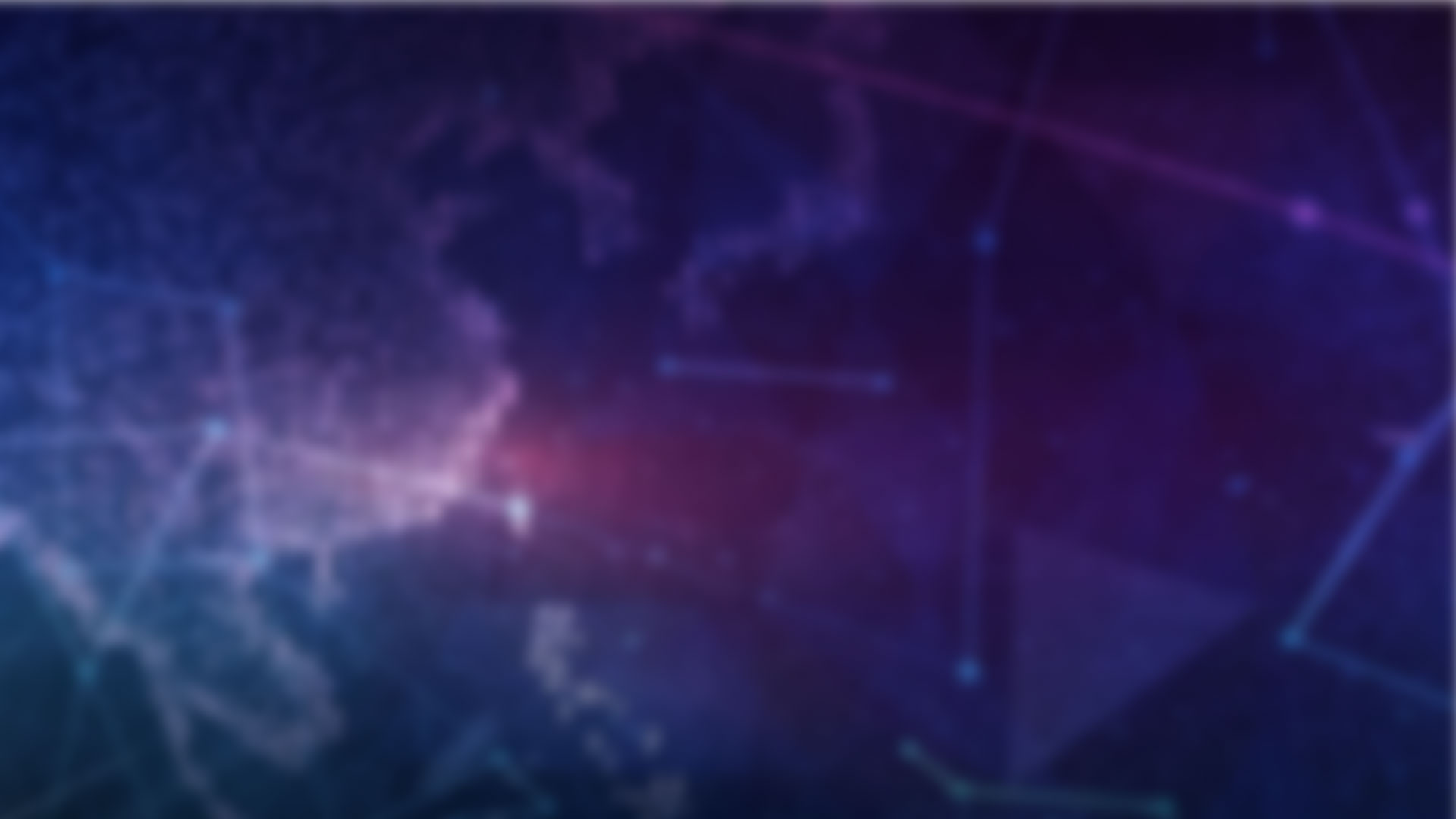 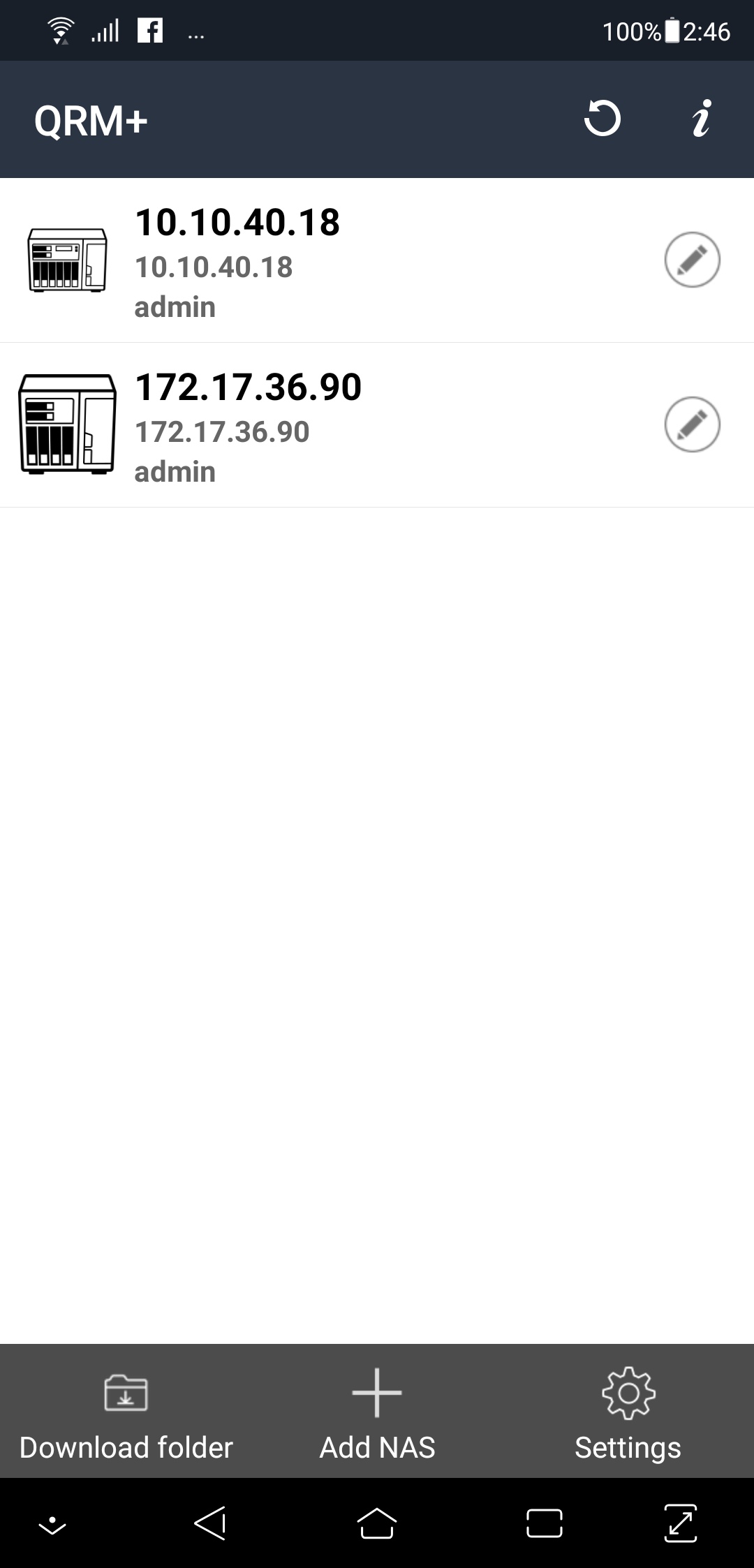 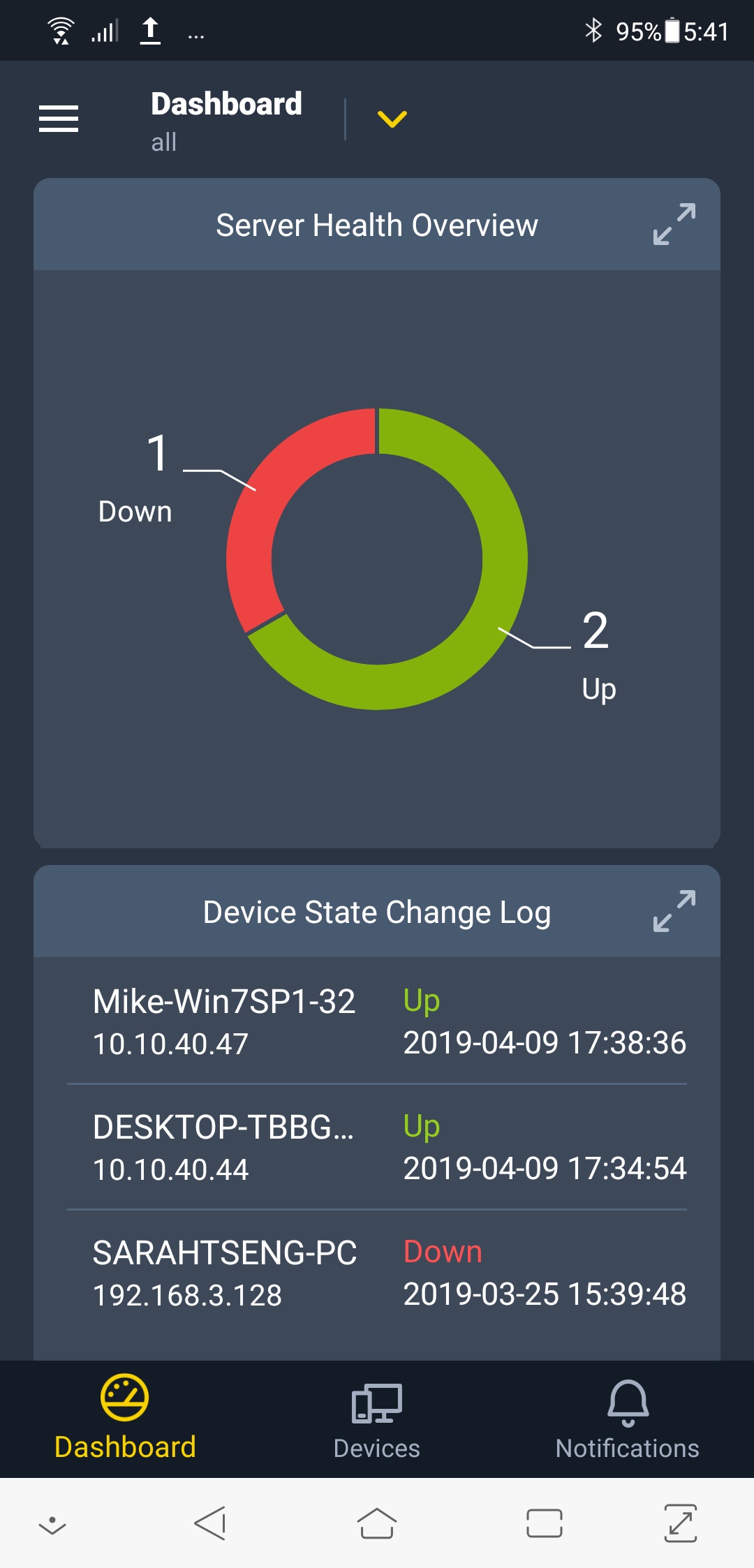 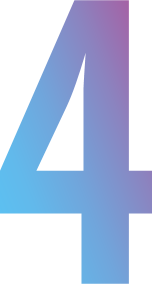 管理者安裝 QRM+ 行動裝置，在手機端即時進行設備管理。
23
QRM+ 系統需求
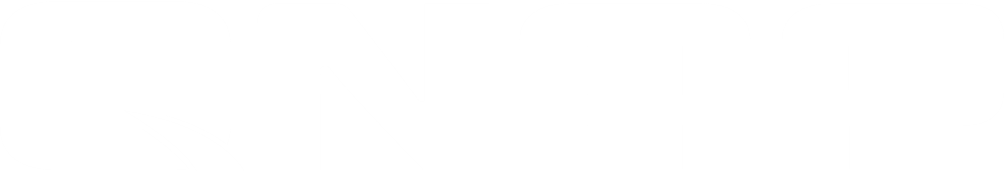 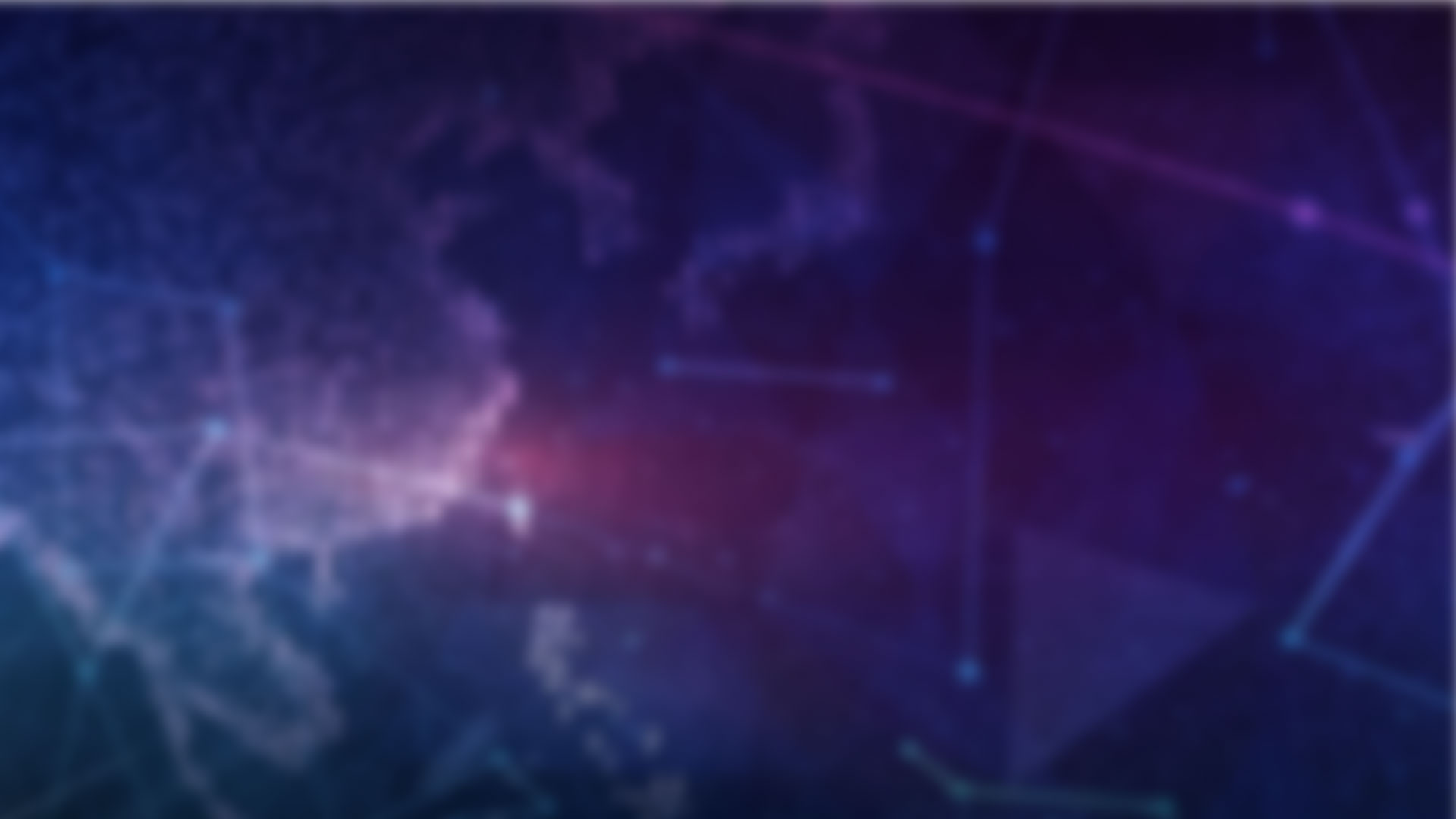 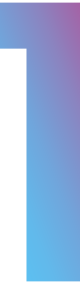 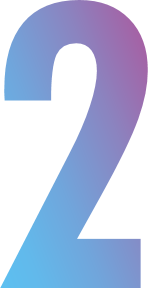 x86 架構 NAS 
(Intel 及 AMD 處理器)
需至少 4 GB 記憶體，安裝 QTS 4.3.x 或以上版本。
ARM 架構 NAS 
(64-bit) 
需至少 4 GB 記憶體，安裝 QTS 4.3.4 或以上版本。
[Speaker Notes: 支持的平台及版本有哪些？]
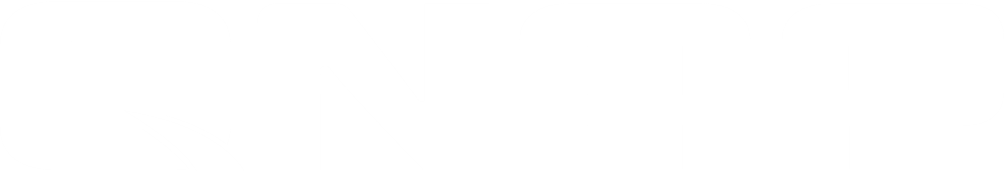 QRM+ 集中管理系統一次搞定您的所有機房設備
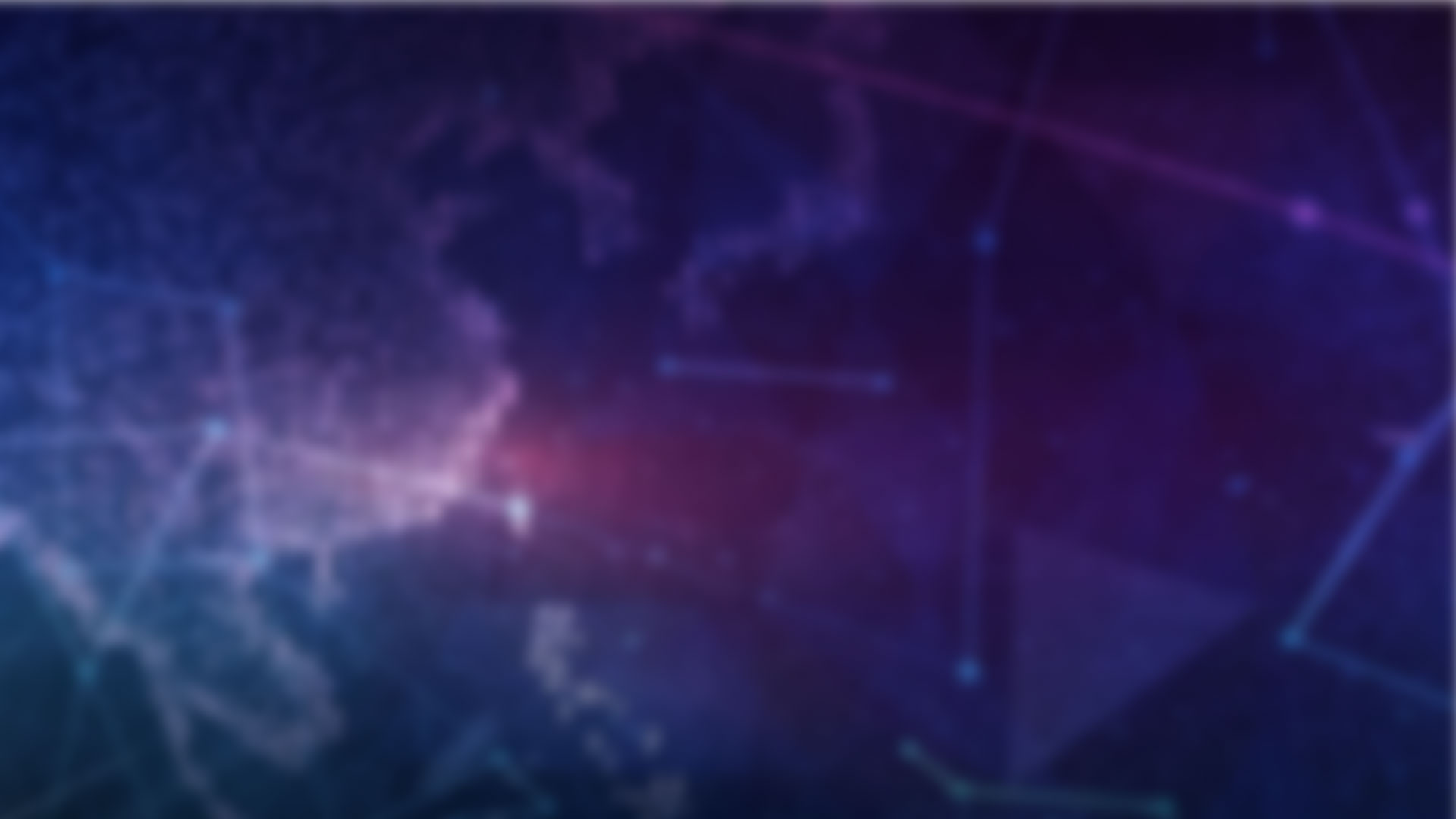 立即安裝試用 QRM+ 
啟用您的遠端系統效能監控
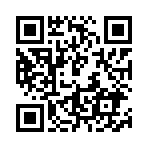 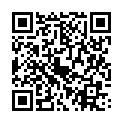 QRM+
QRM+ mobile
25
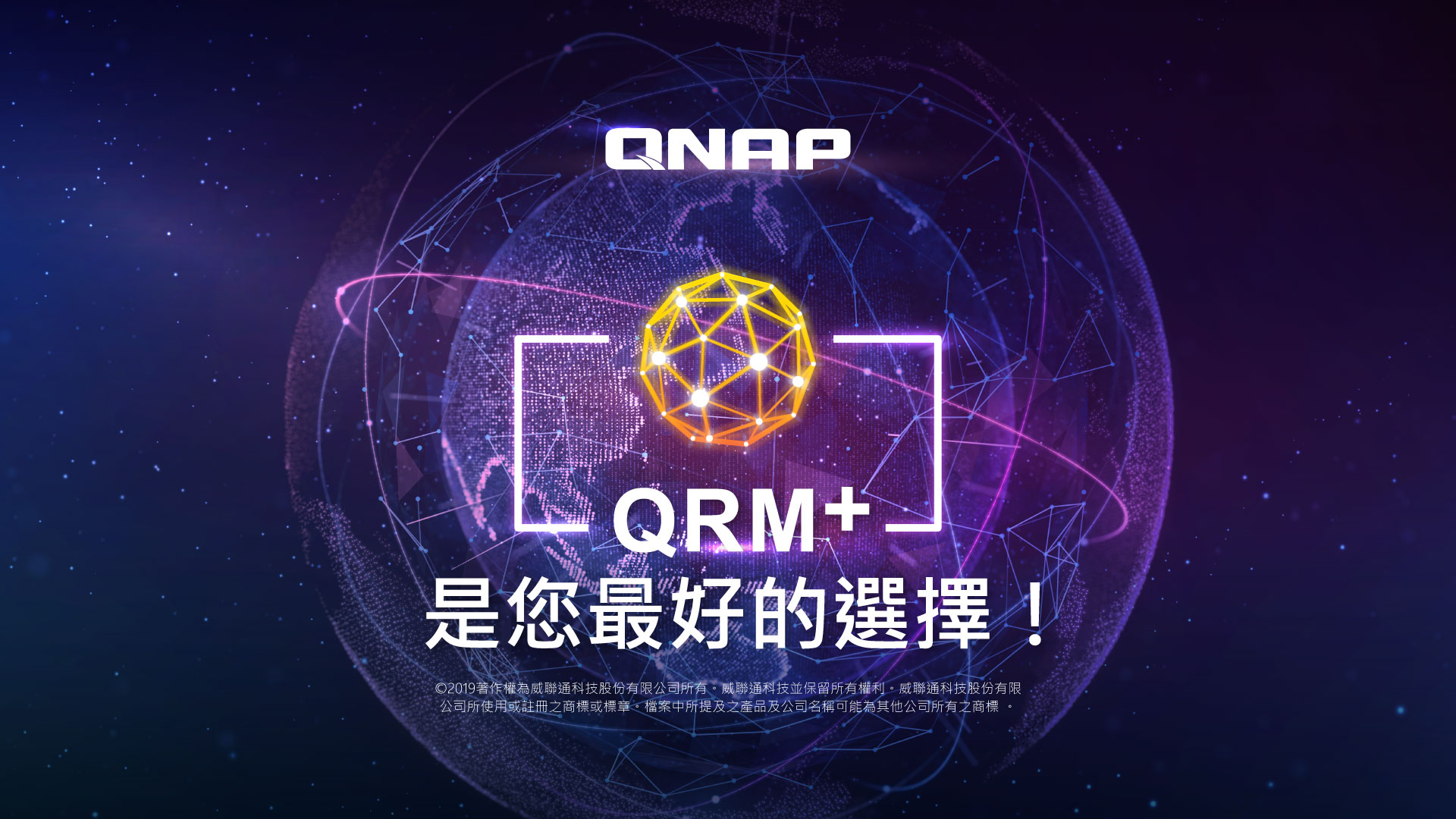